Social Media Platforms and Privacy Controls Sara H. Jodka, Esq.
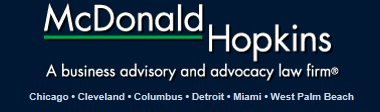 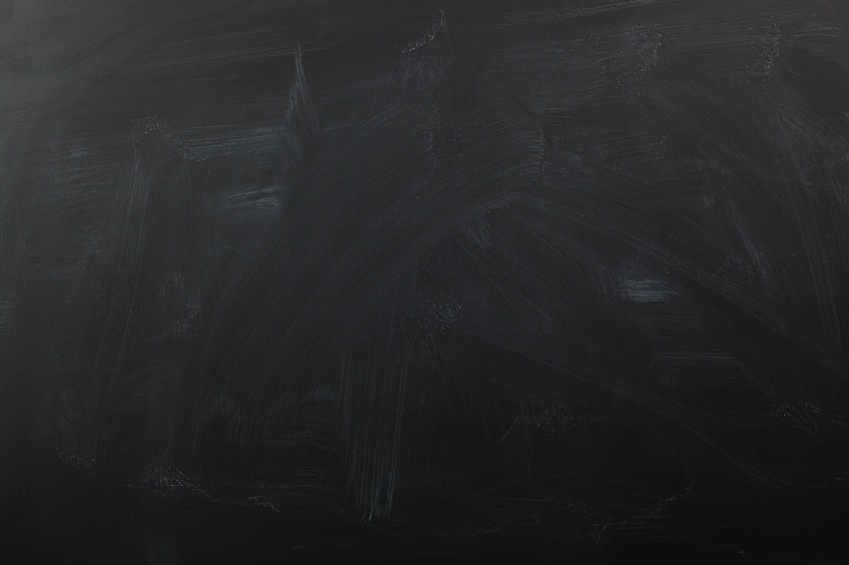 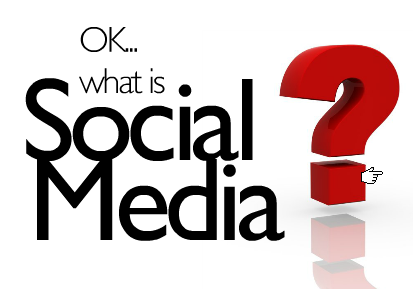 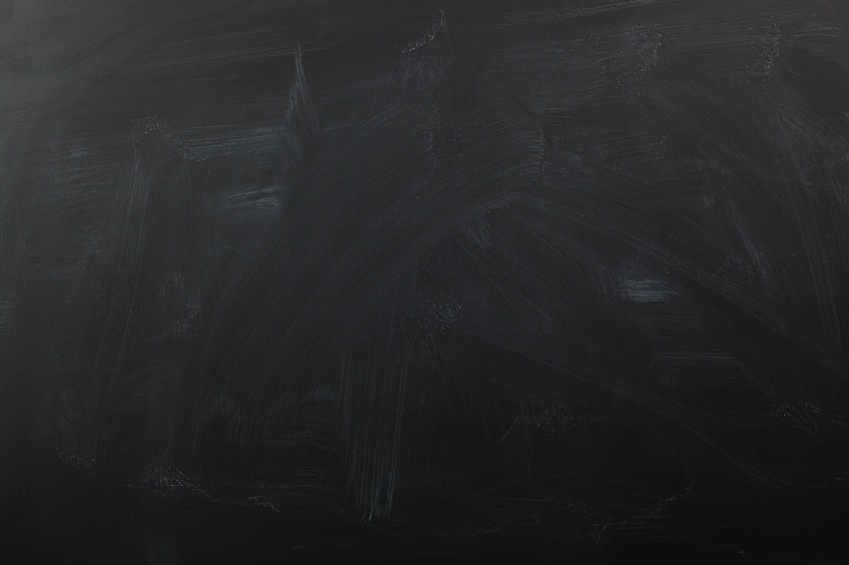 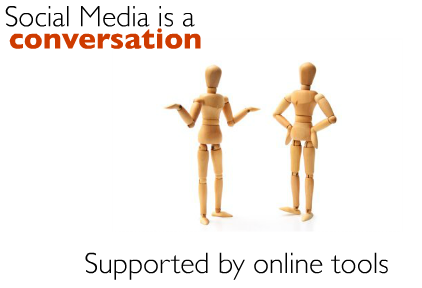 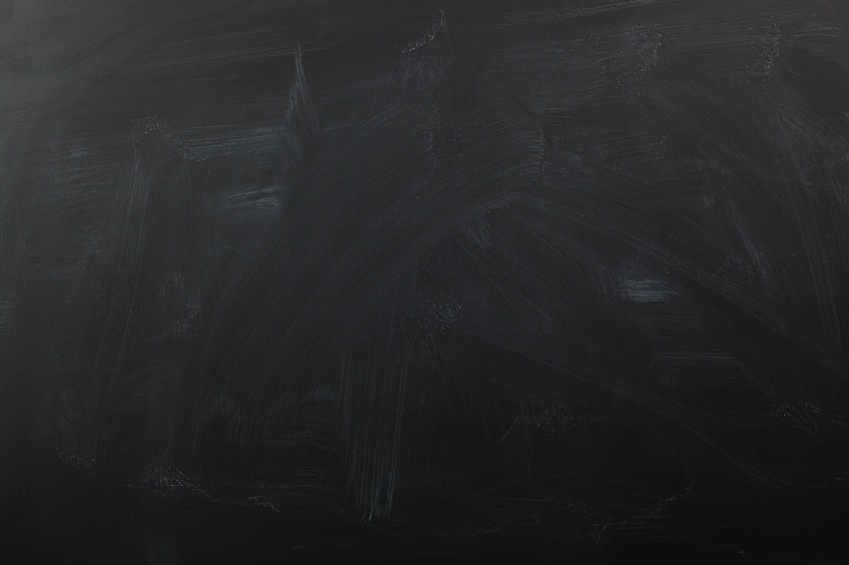 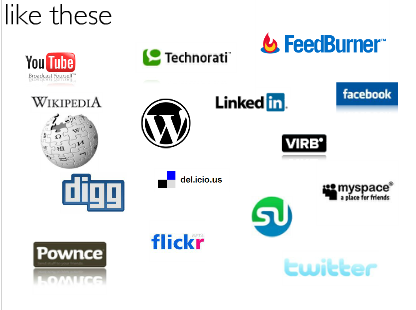 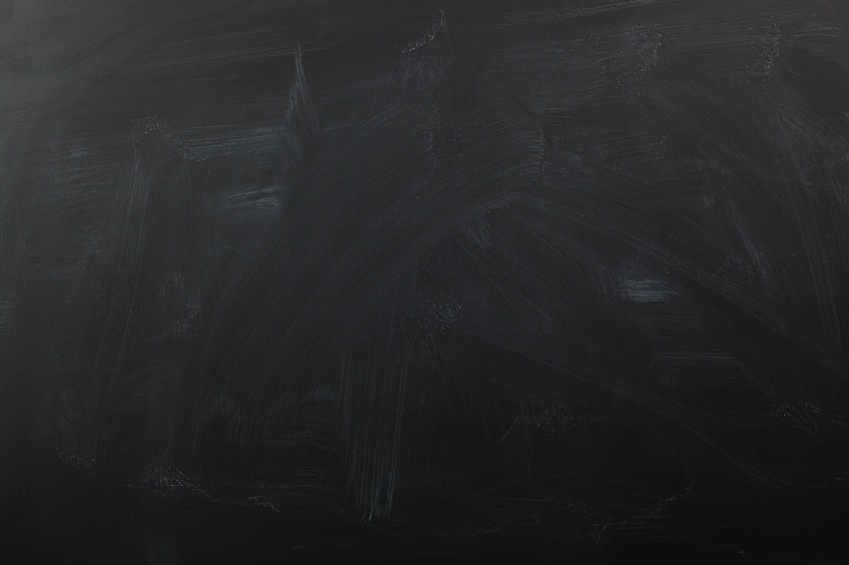 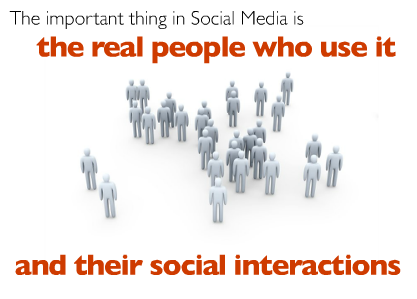 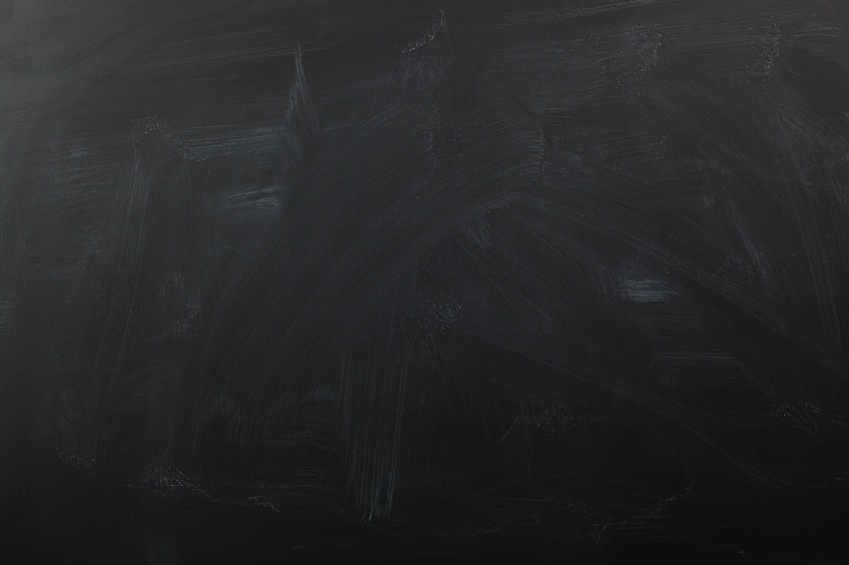 Top 10 Most Popular Social Networking Sites
Source:  http://www.ebizmba.com/articles/social-networking-websites
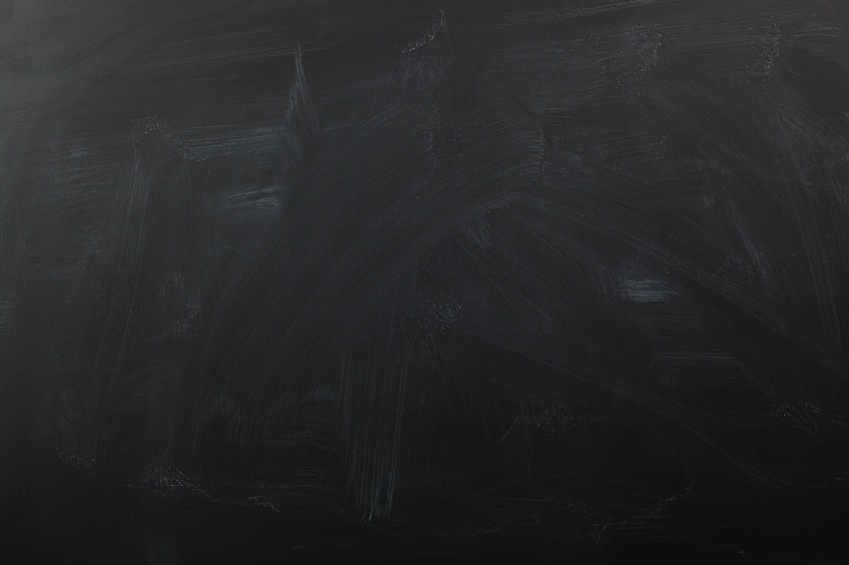 Top 10 Most Popular Social Networking Sites
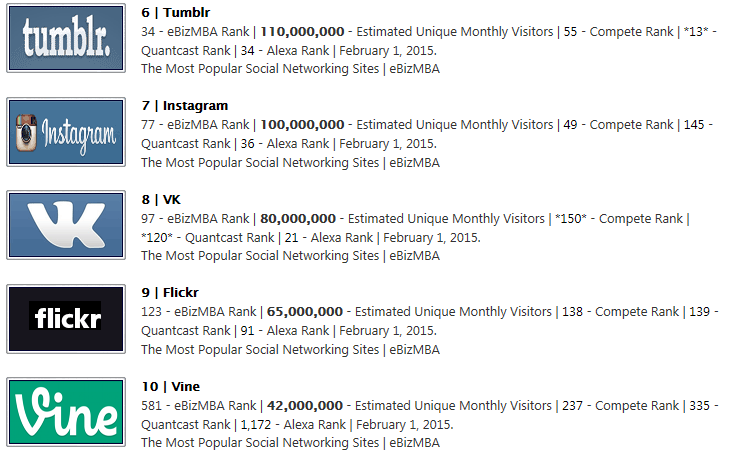 Source:  http://www.ebizmba.com/articles/social-networking-websites
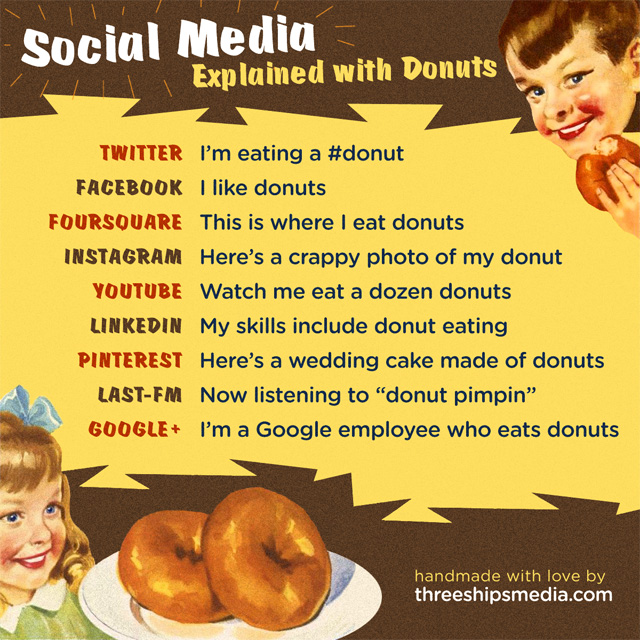 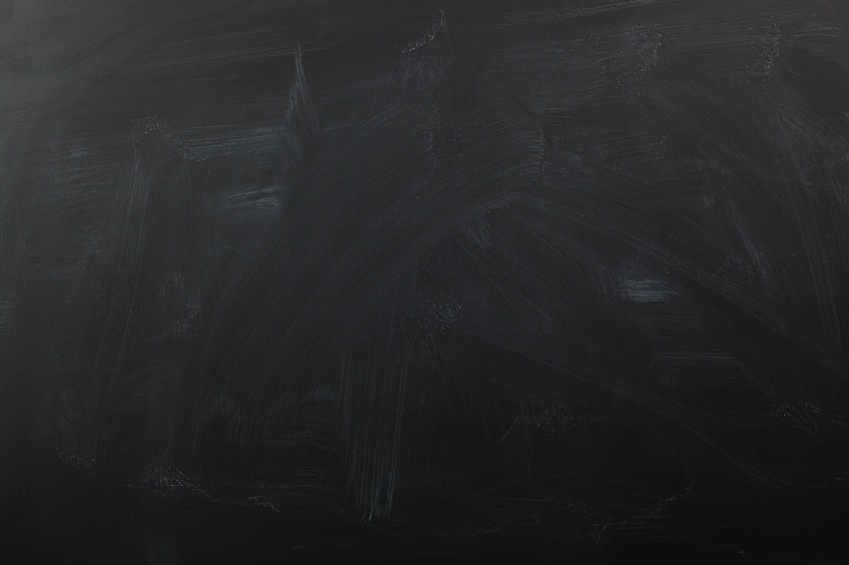 What We Are Going to Dive Into
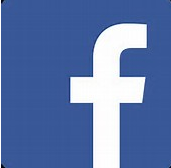 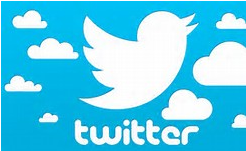 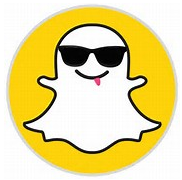 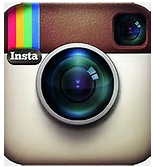 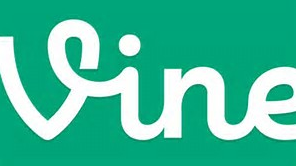 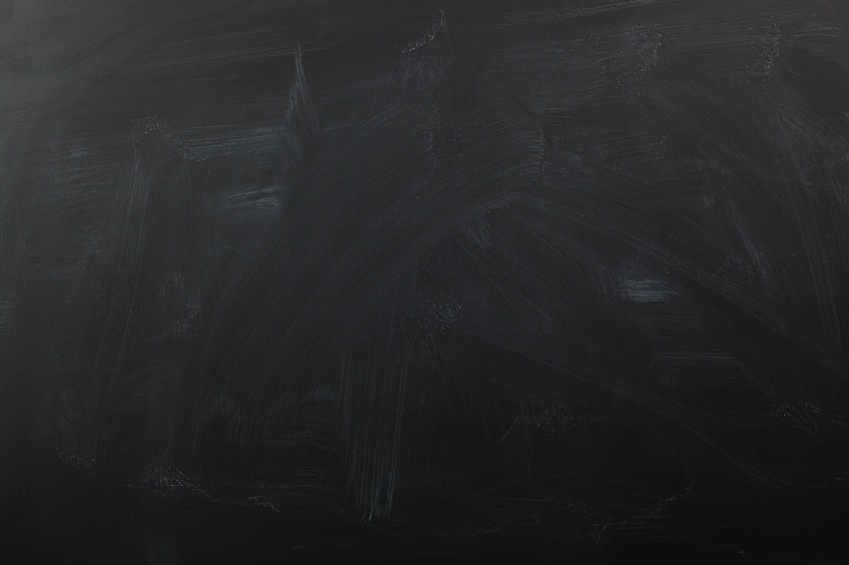 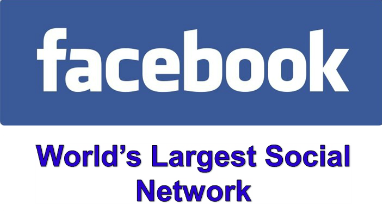 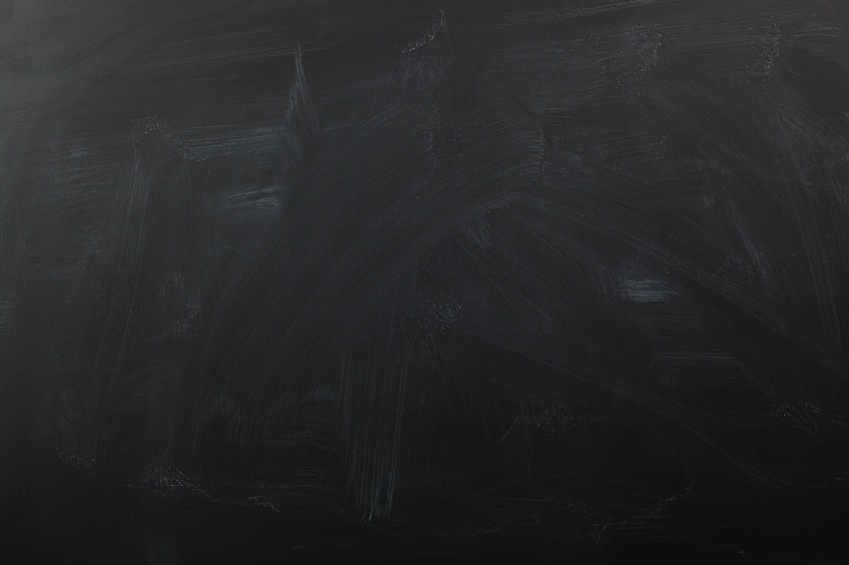 Who Has Facebook Profiles/Pages?
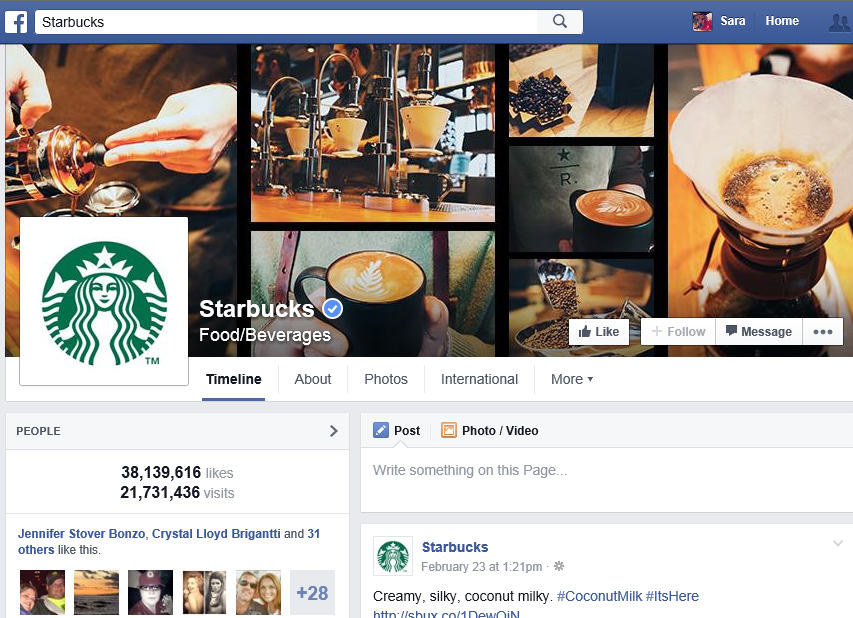 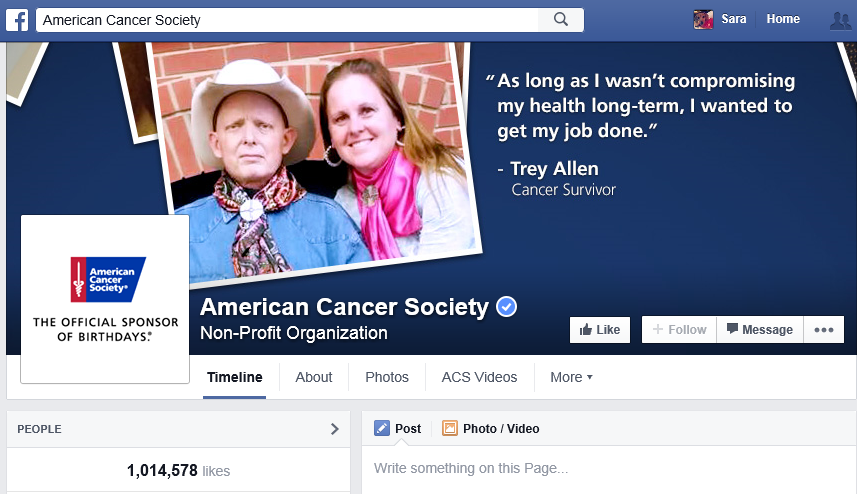 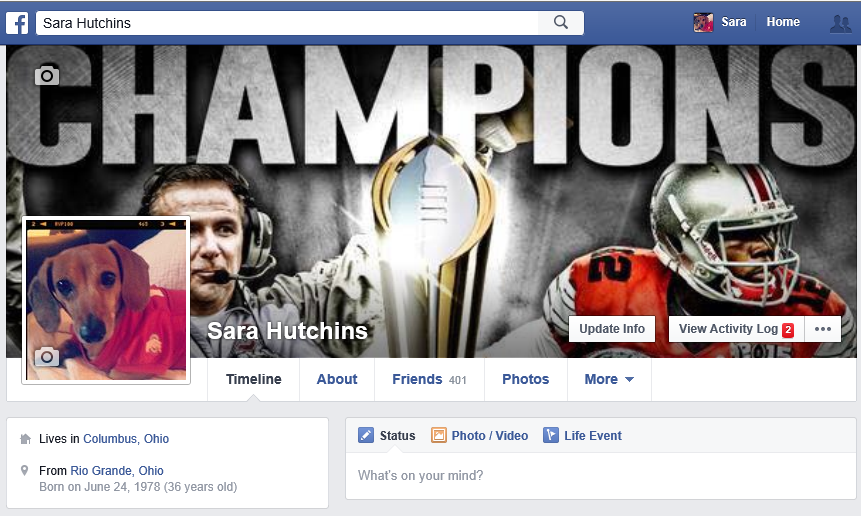 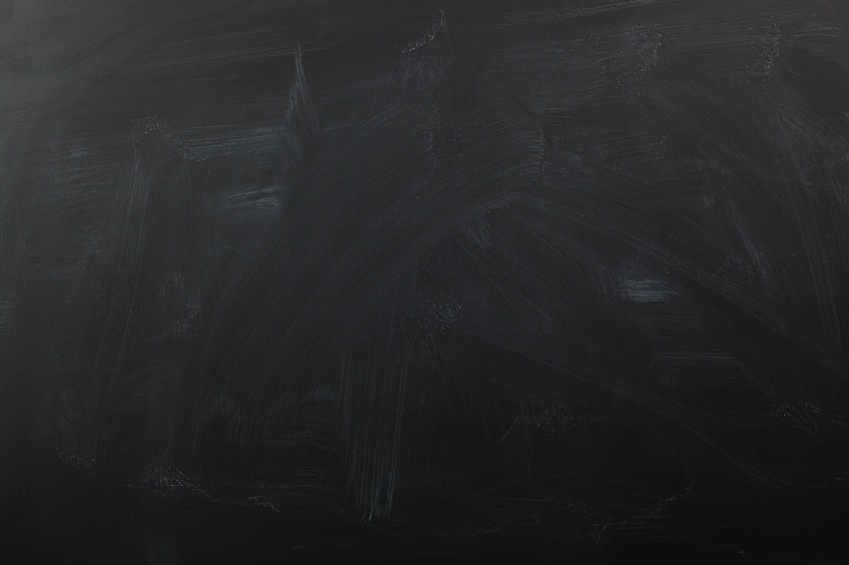 Types of Profile Names Allowed?
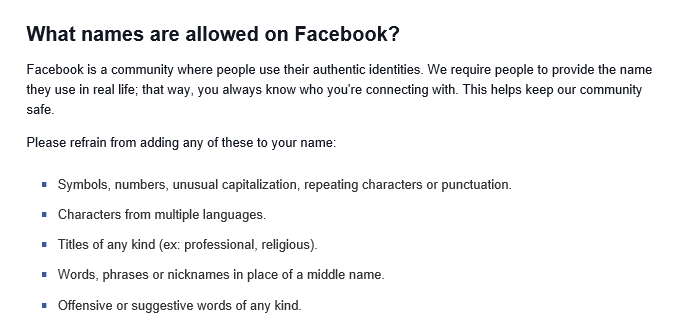 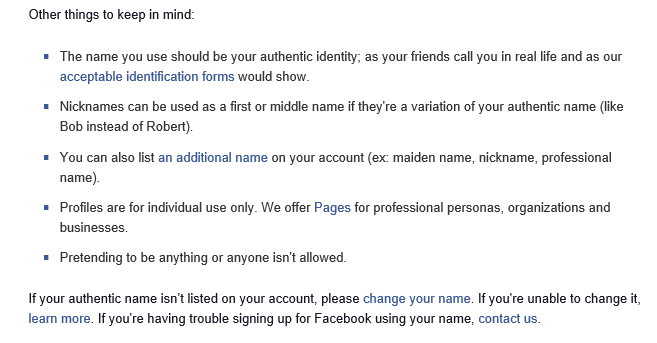 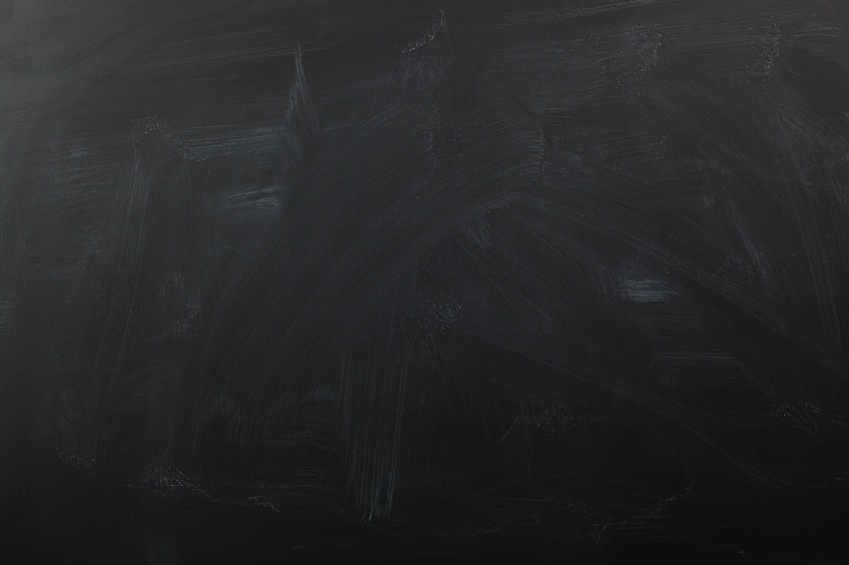 What Are They Doing?
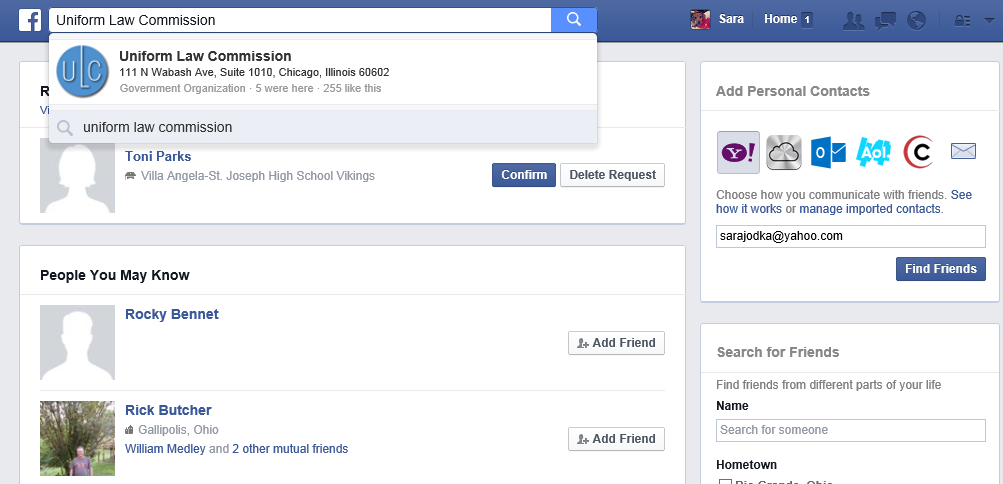 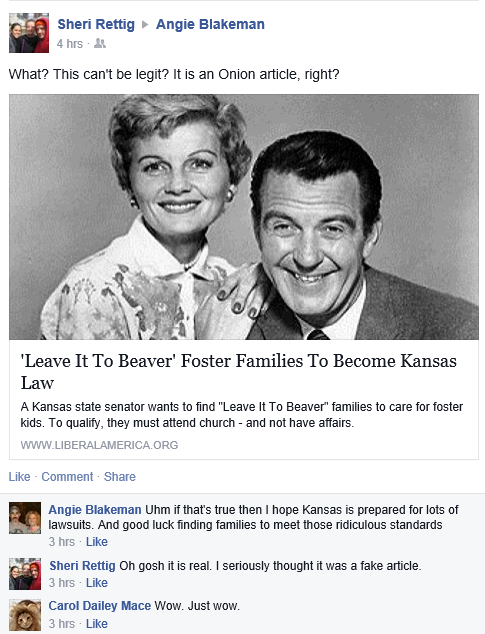 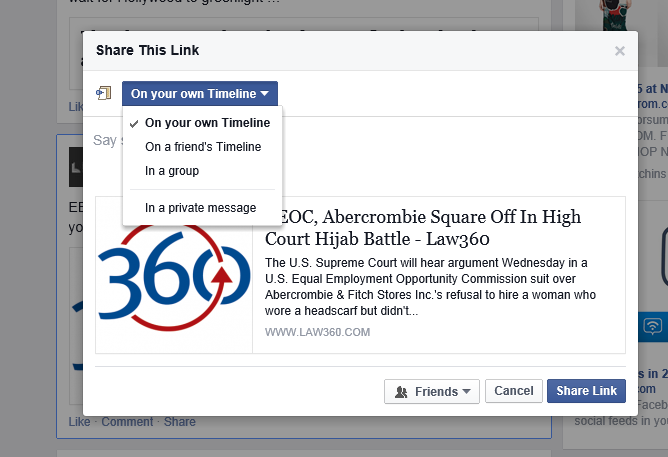 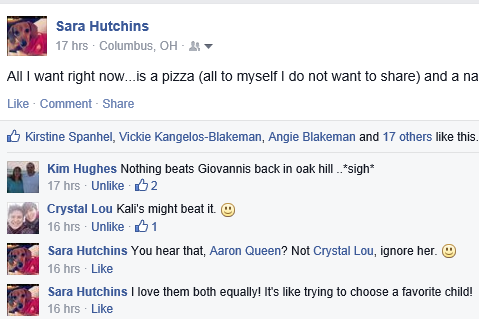 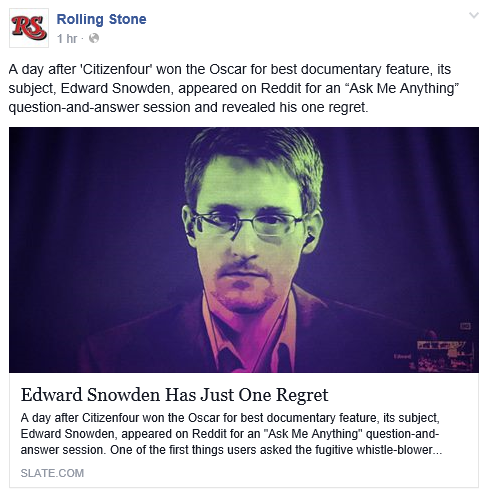 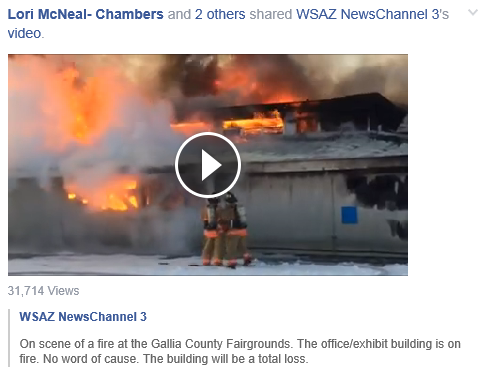 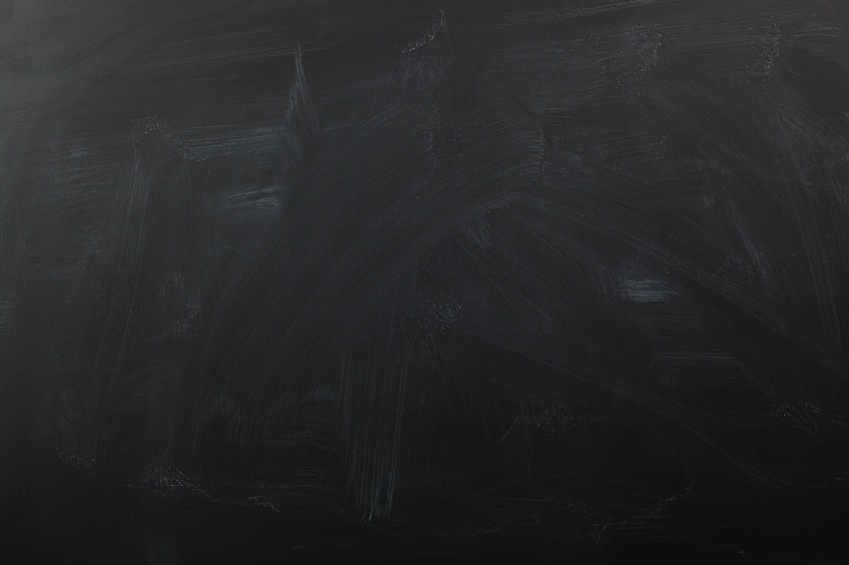 How Are They Doing?
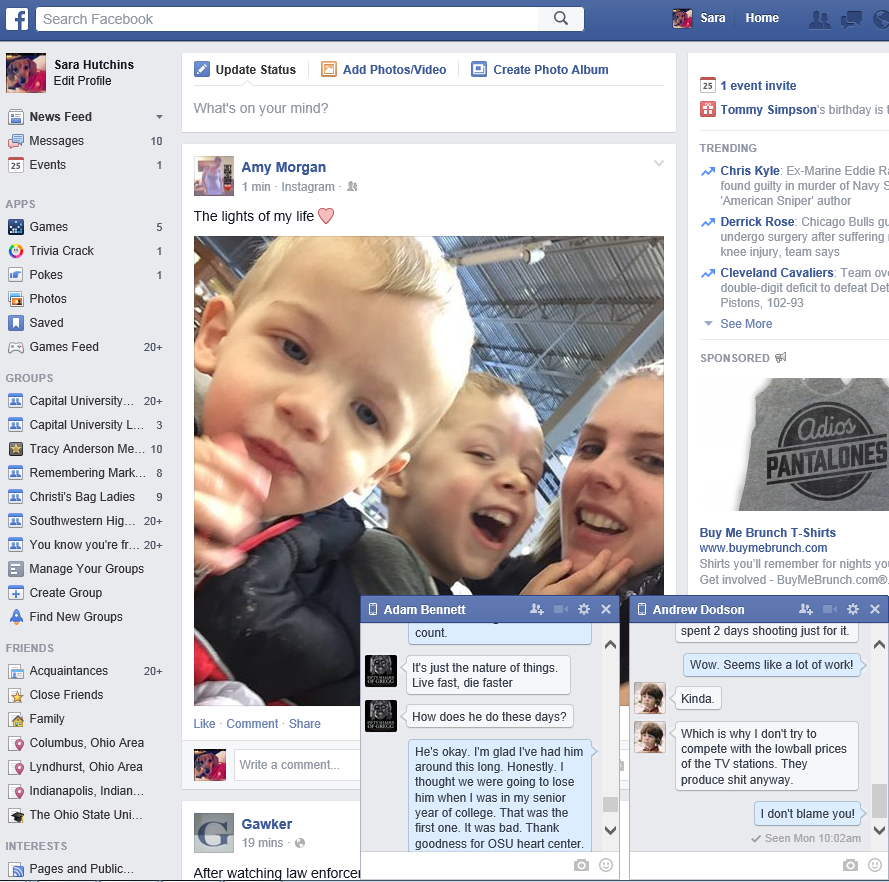 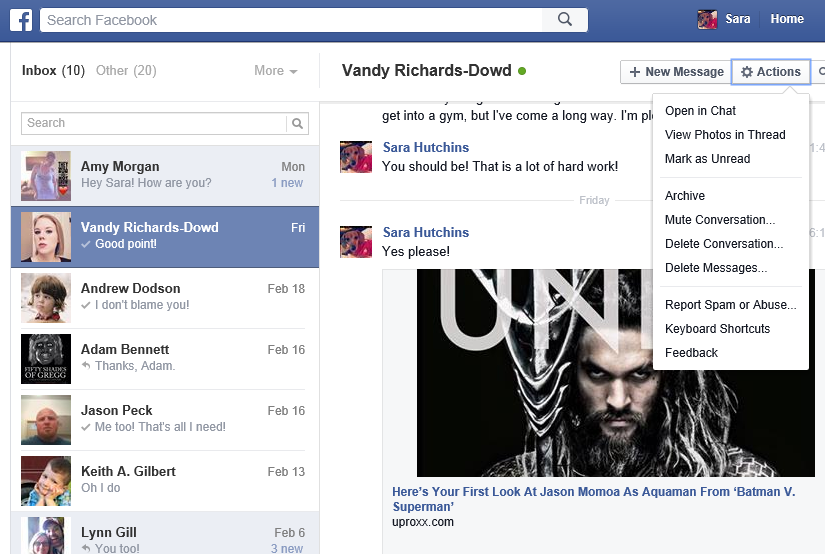 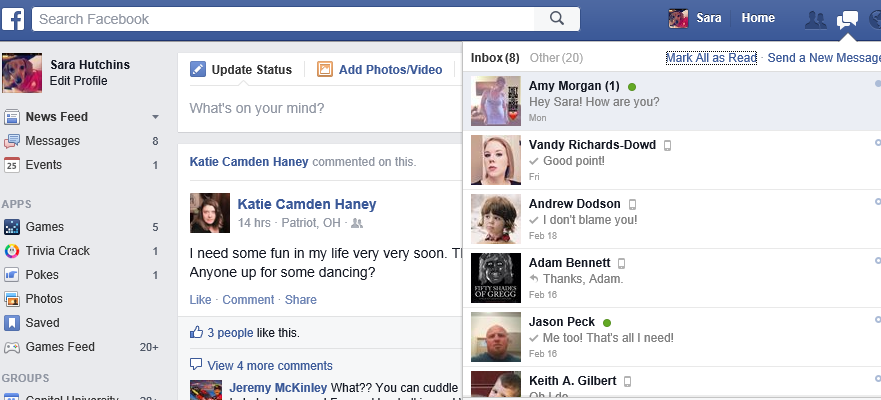 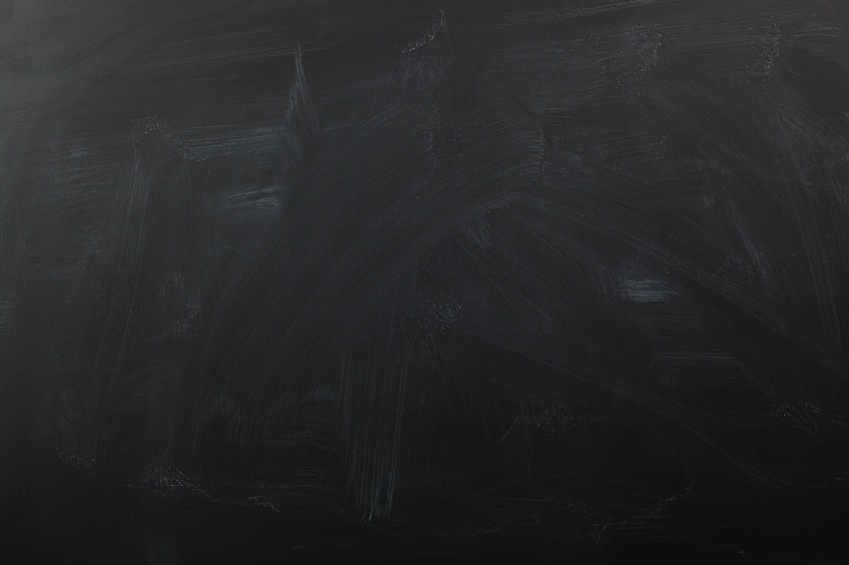 Facebook – A Treasure Trove of Information
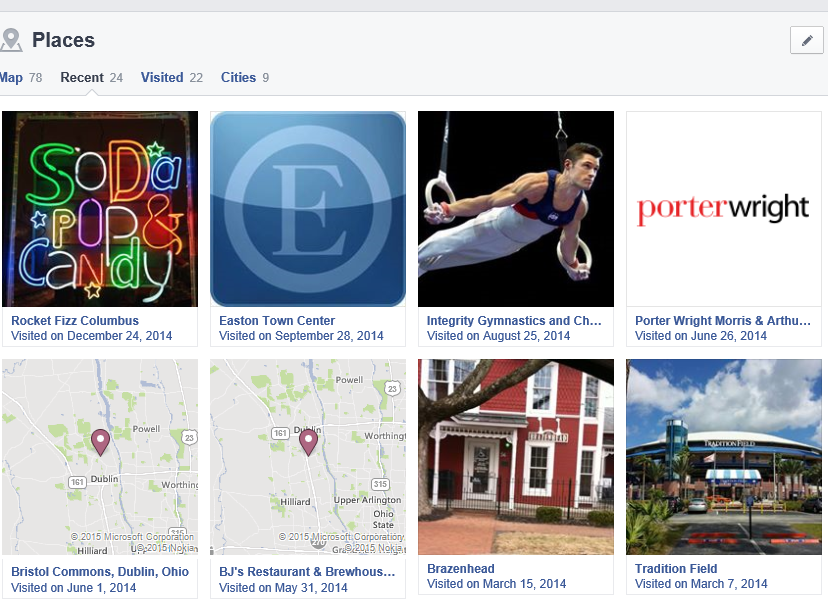 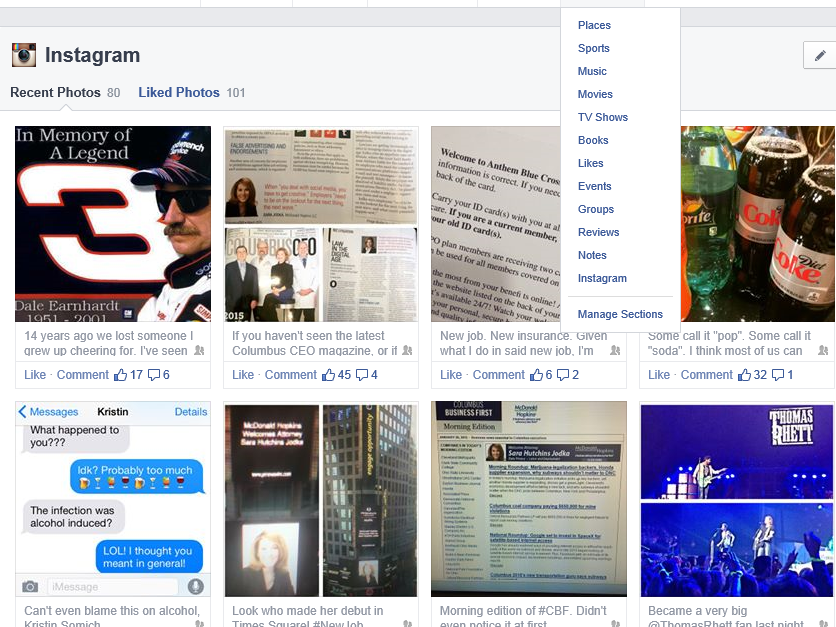 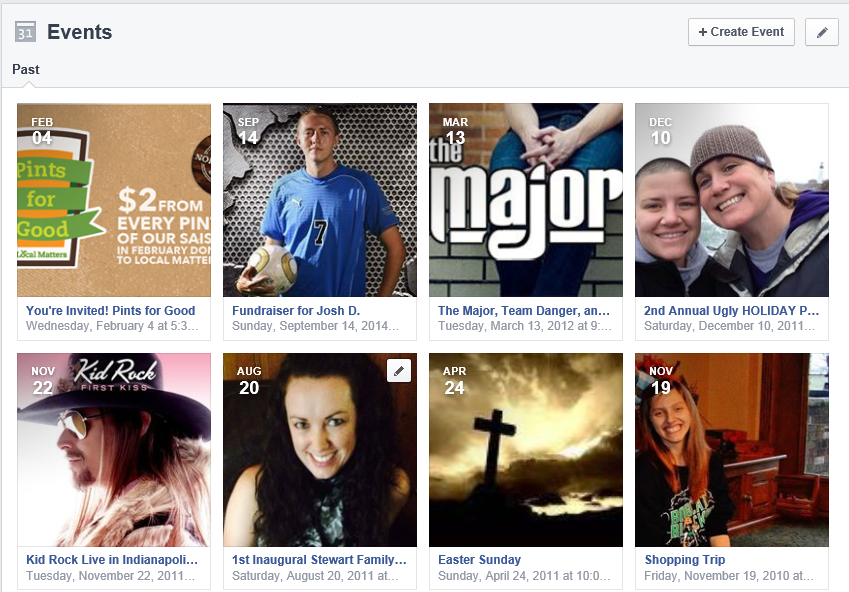 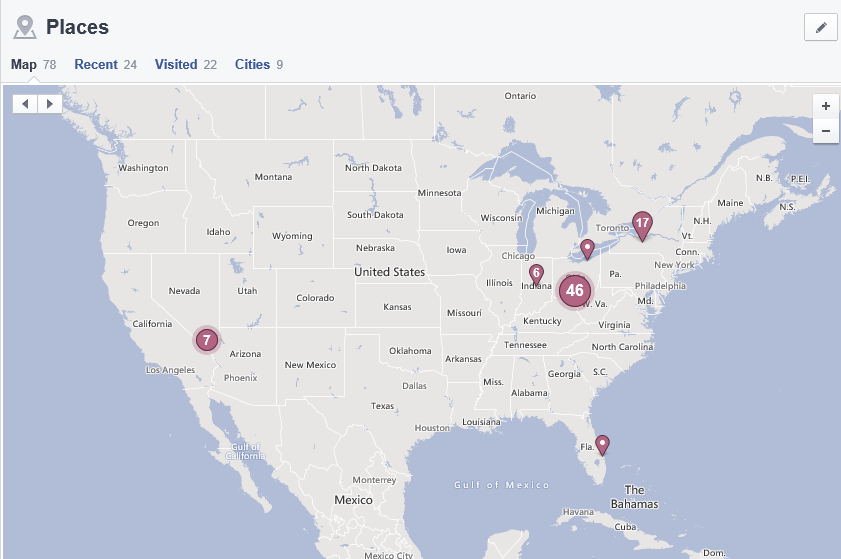 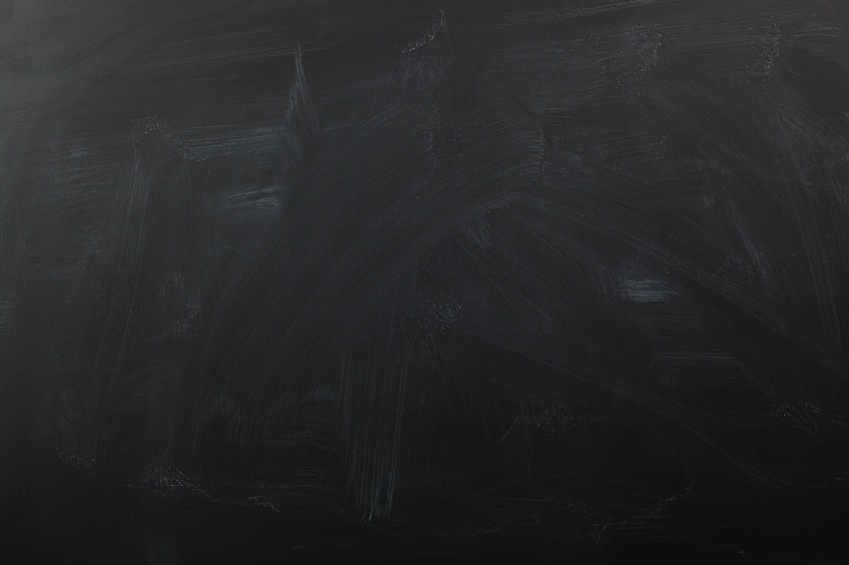 Who Sees What You Post on Other Profiles/Pages
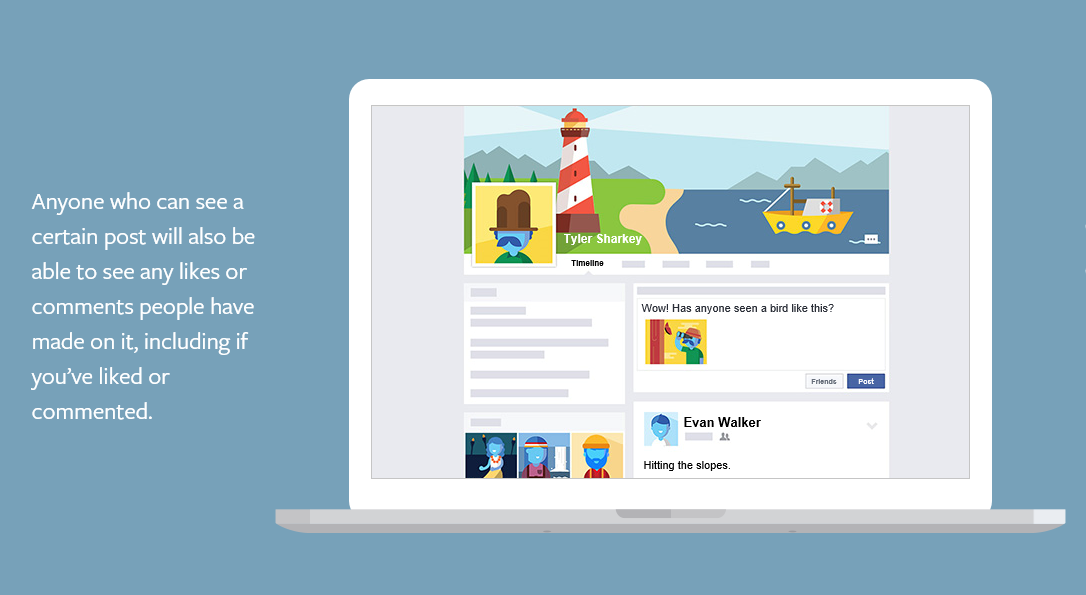 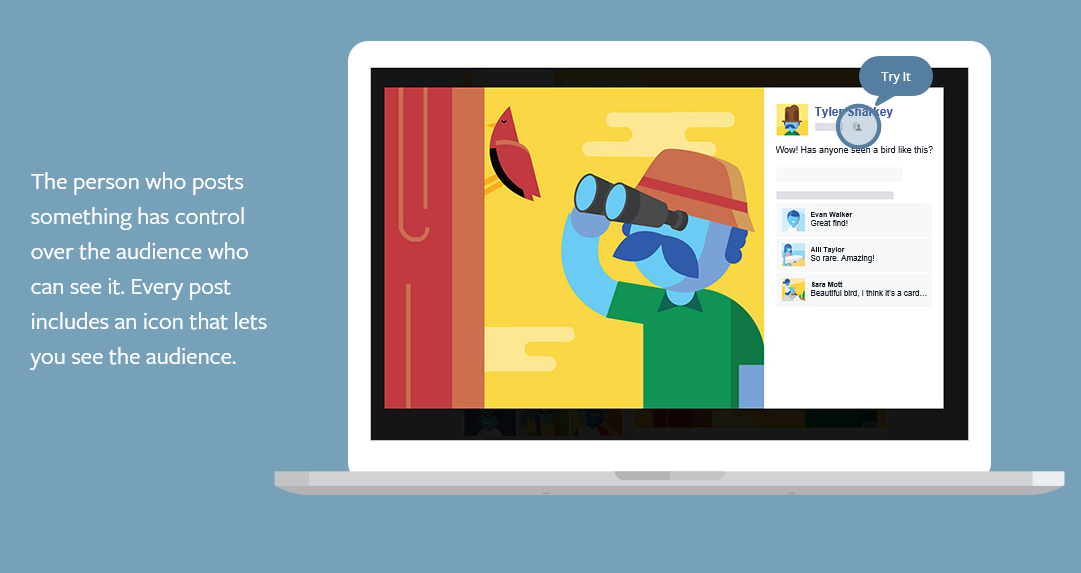 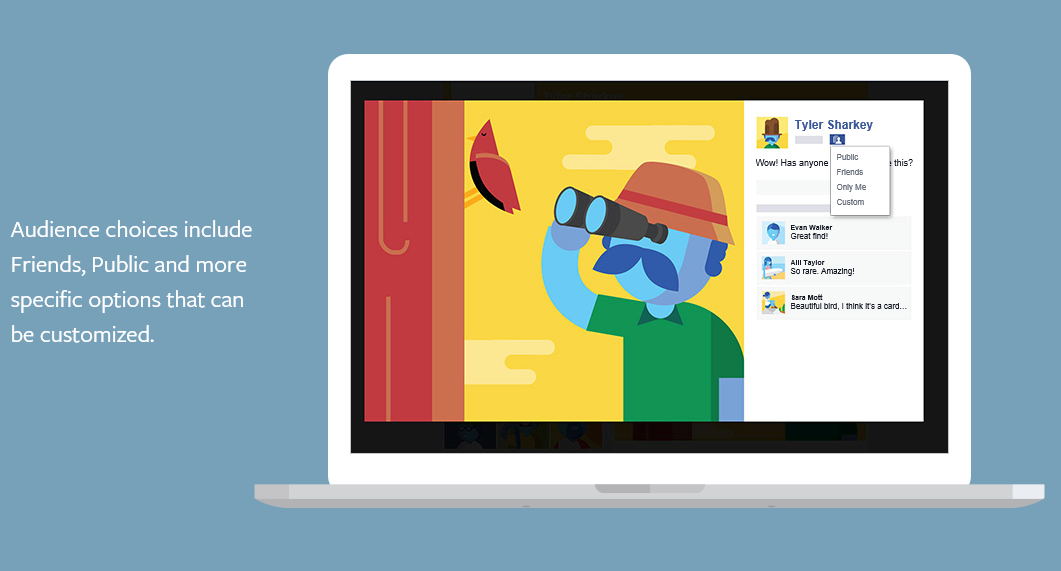 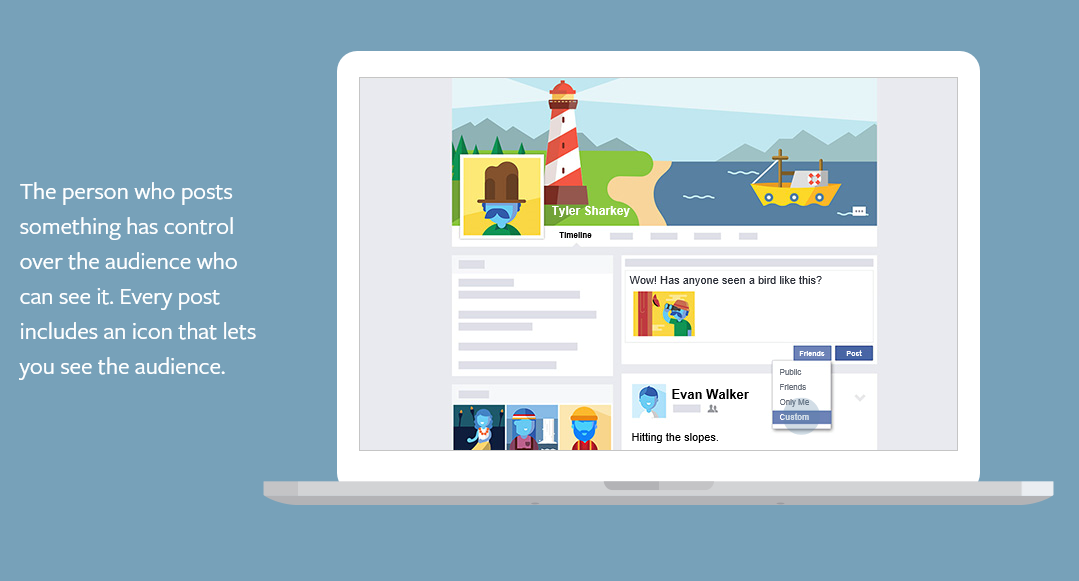 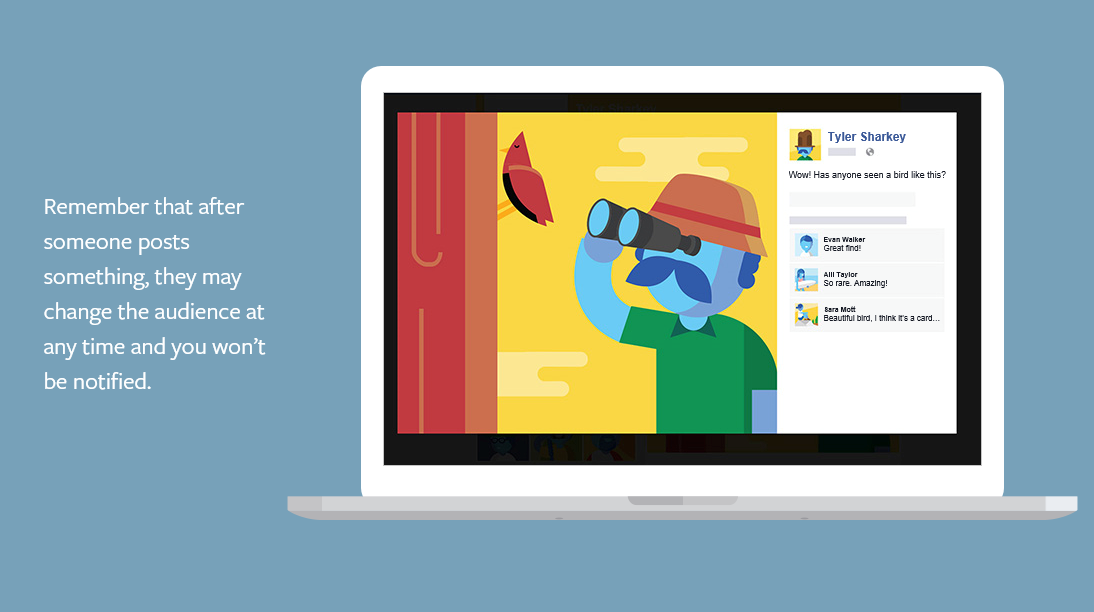 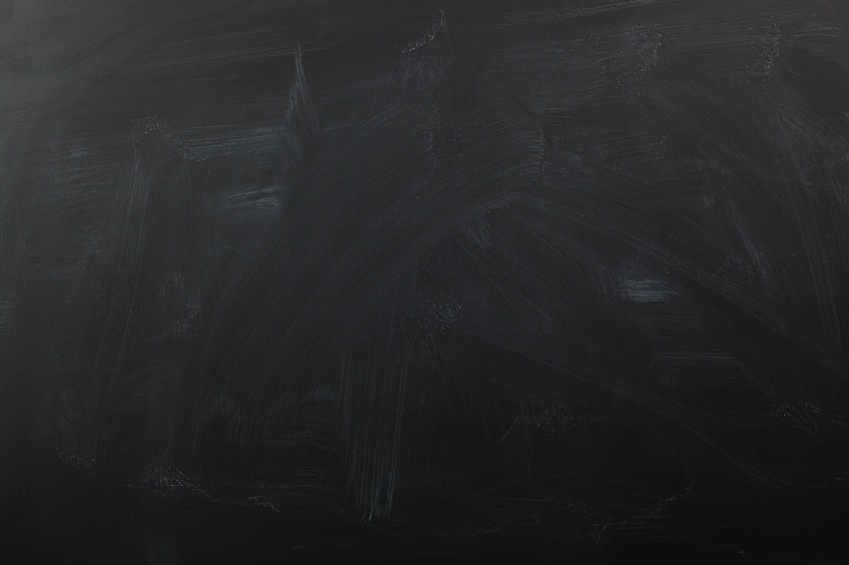 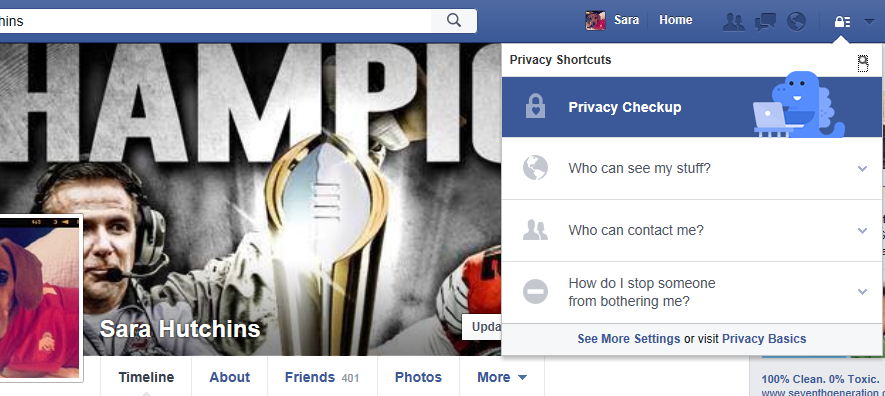 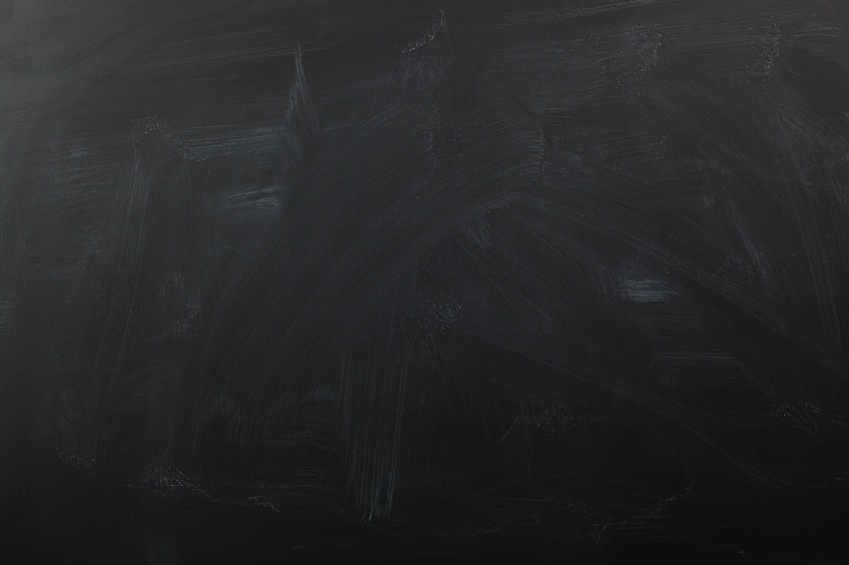 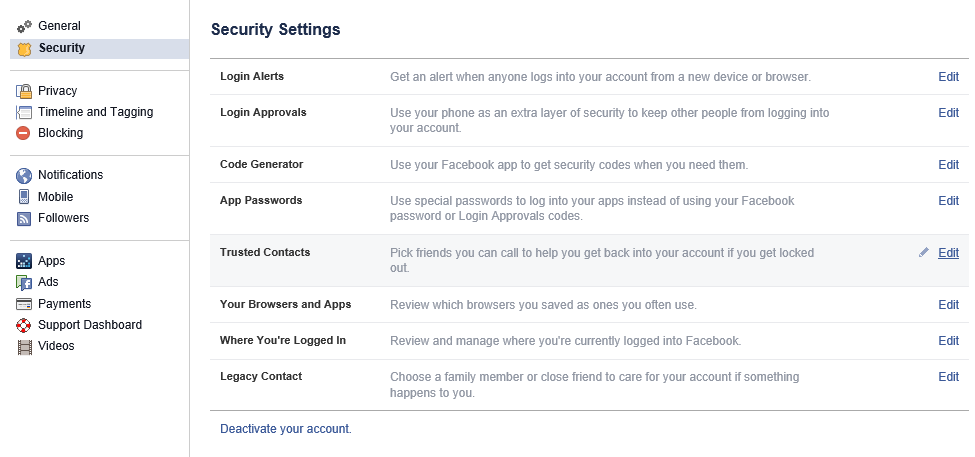 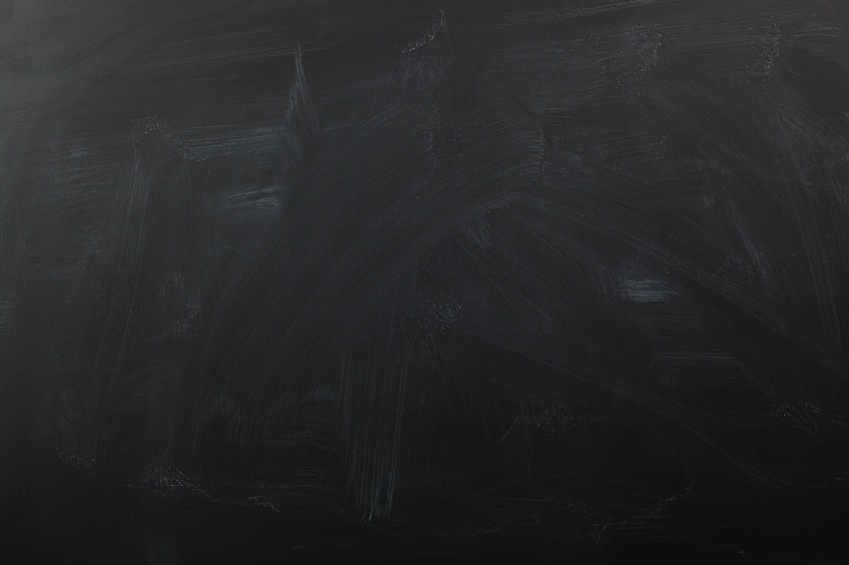 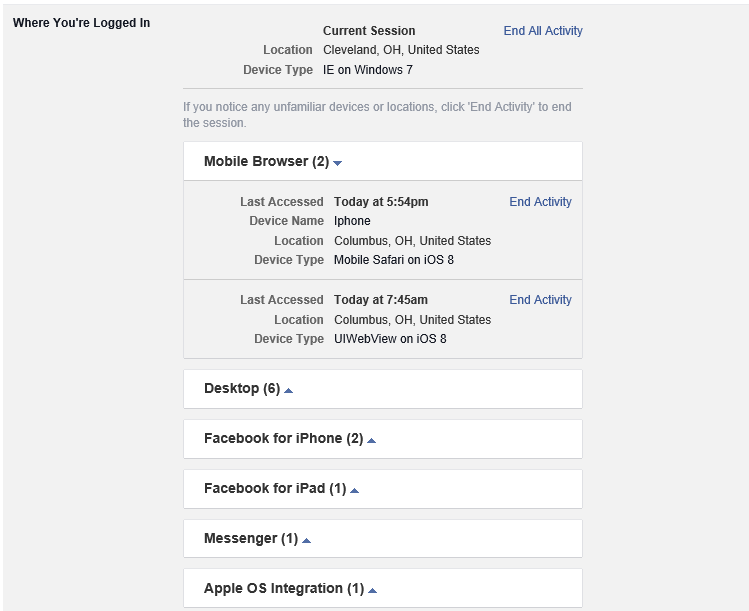 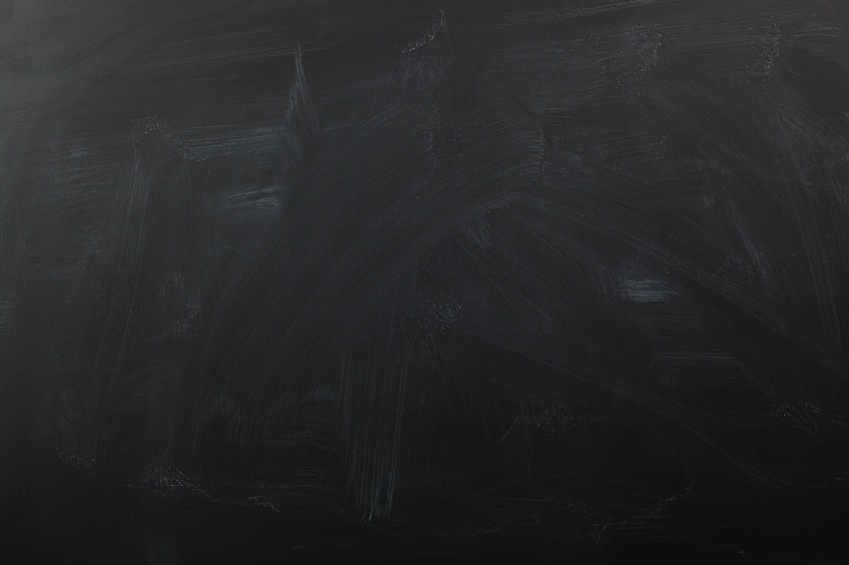 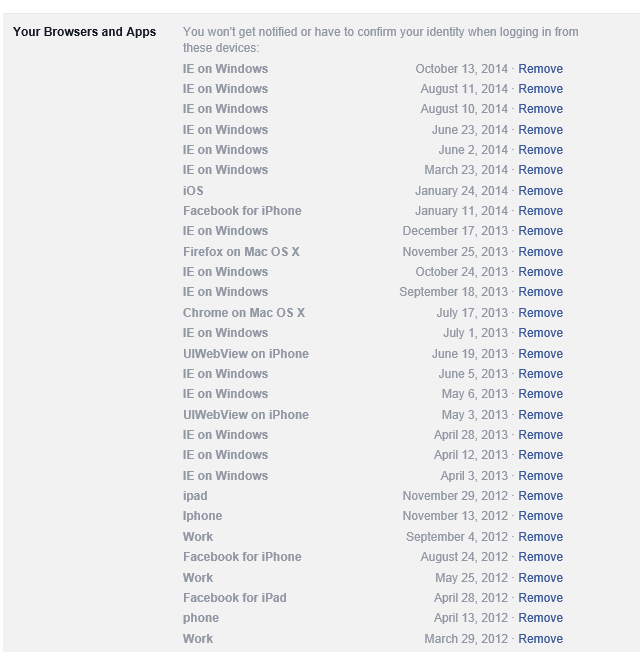 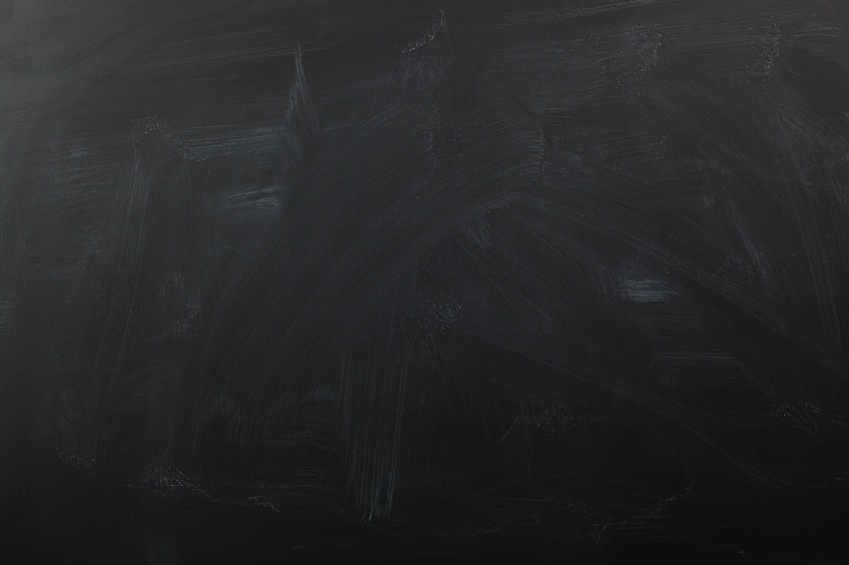 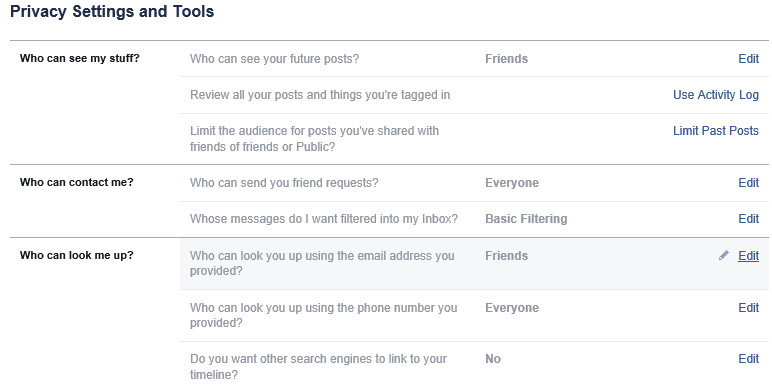 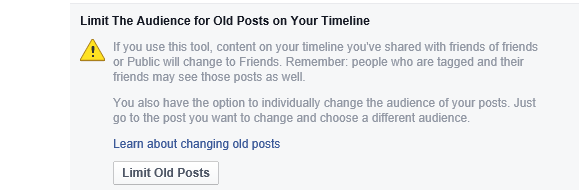 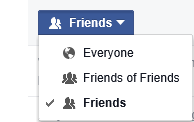 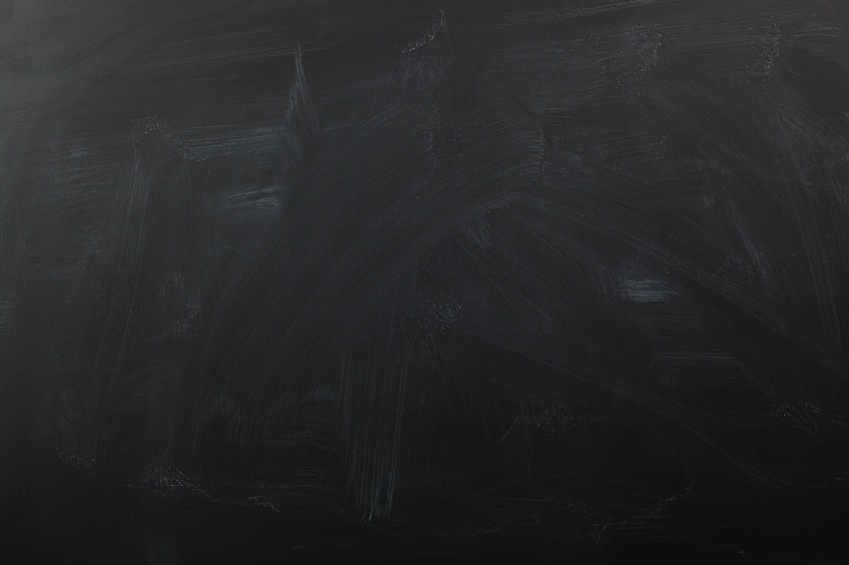 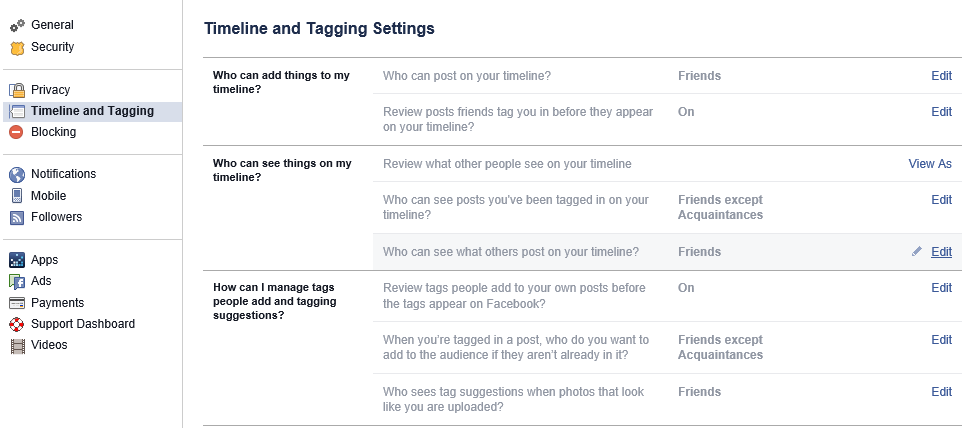 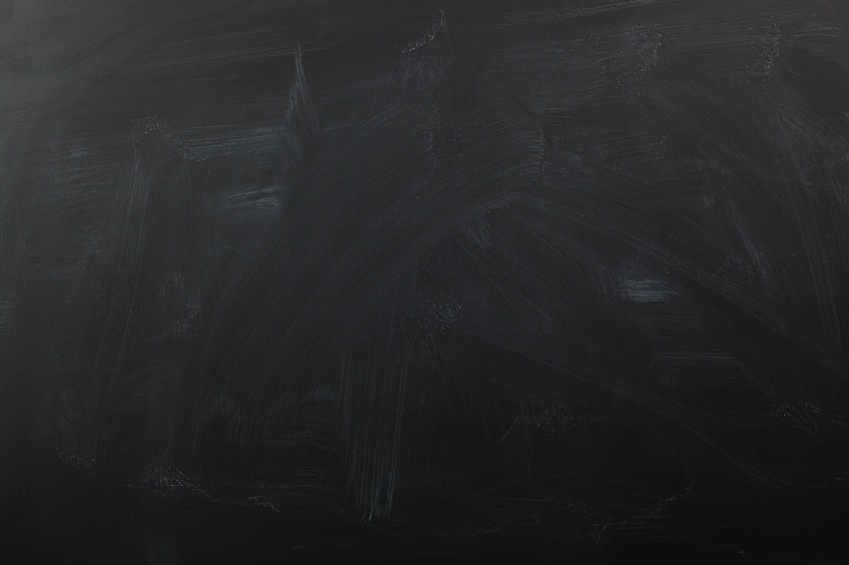 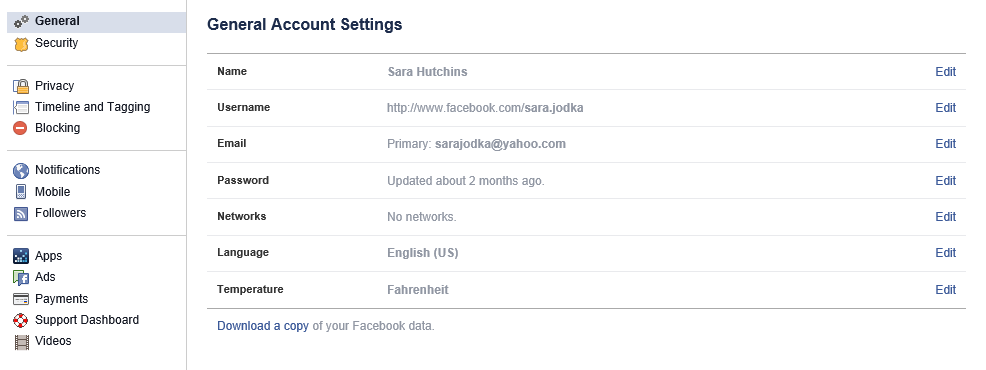 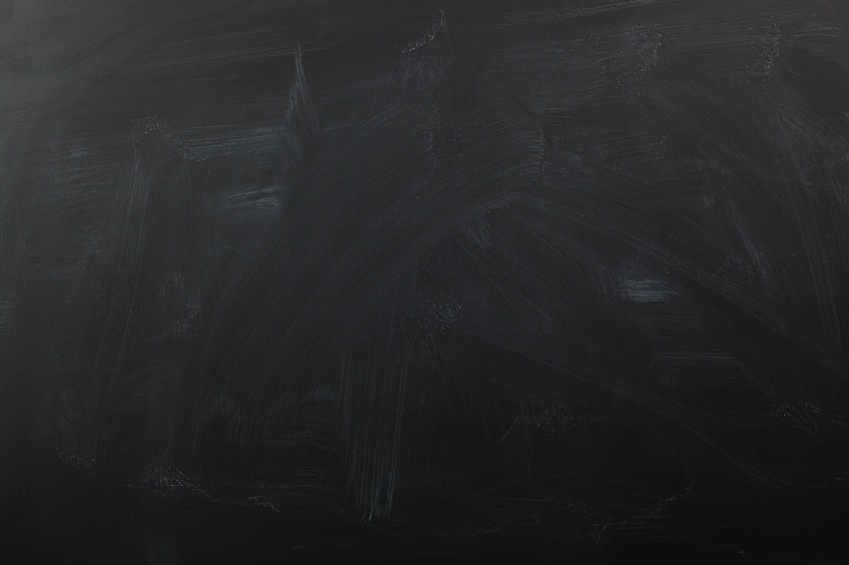 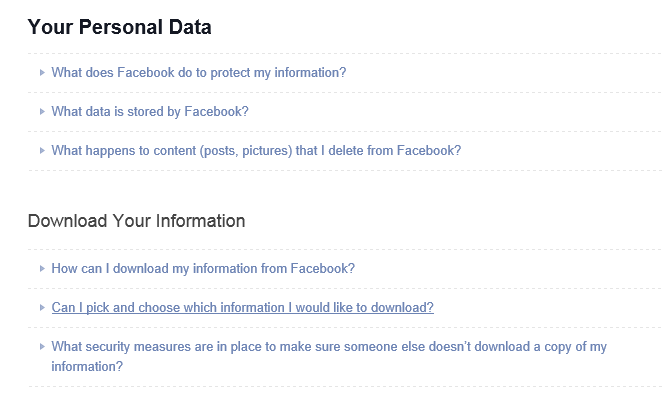 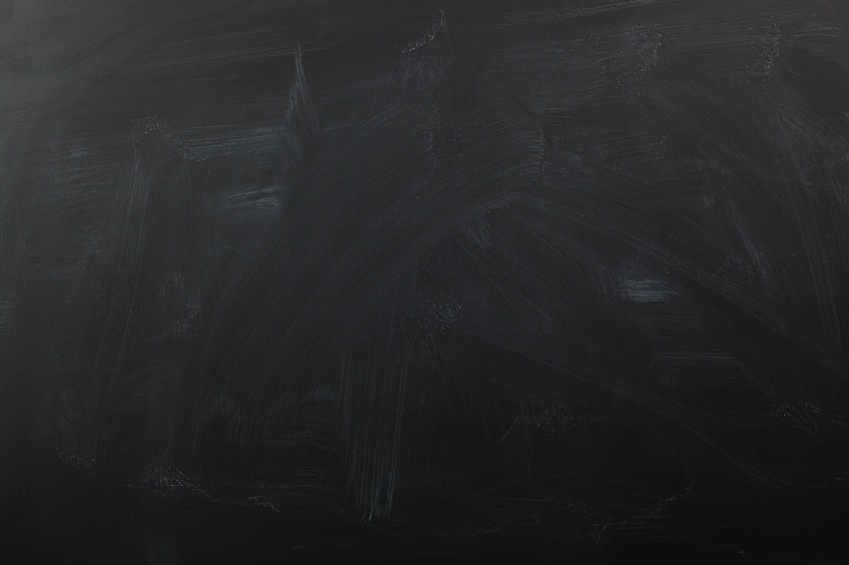 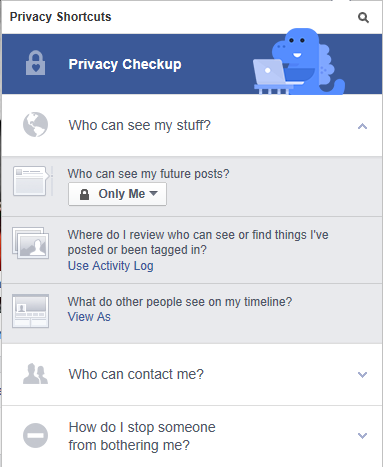 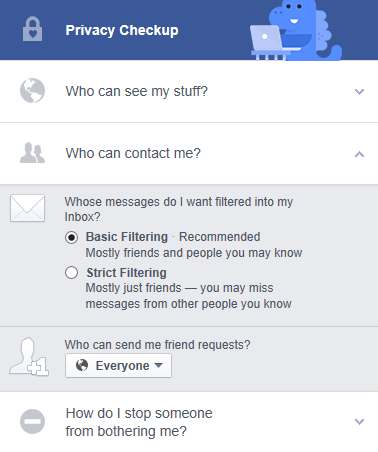 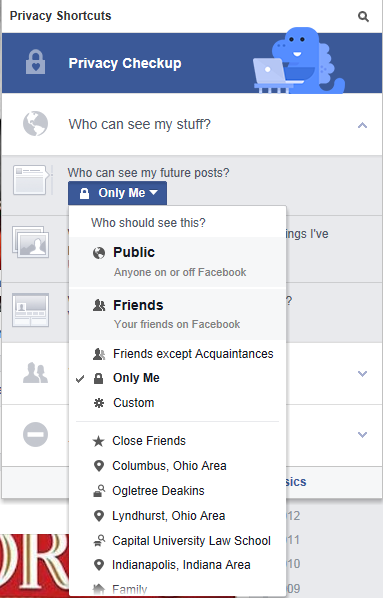 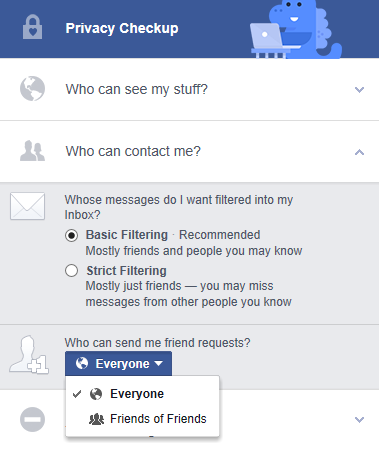 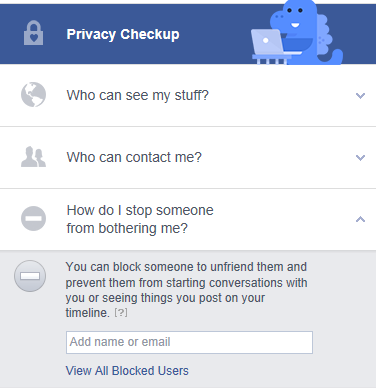 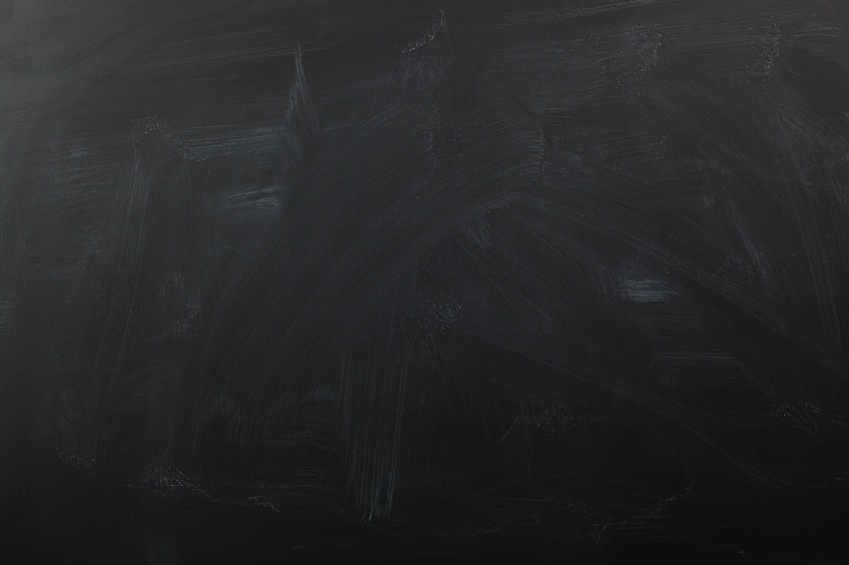 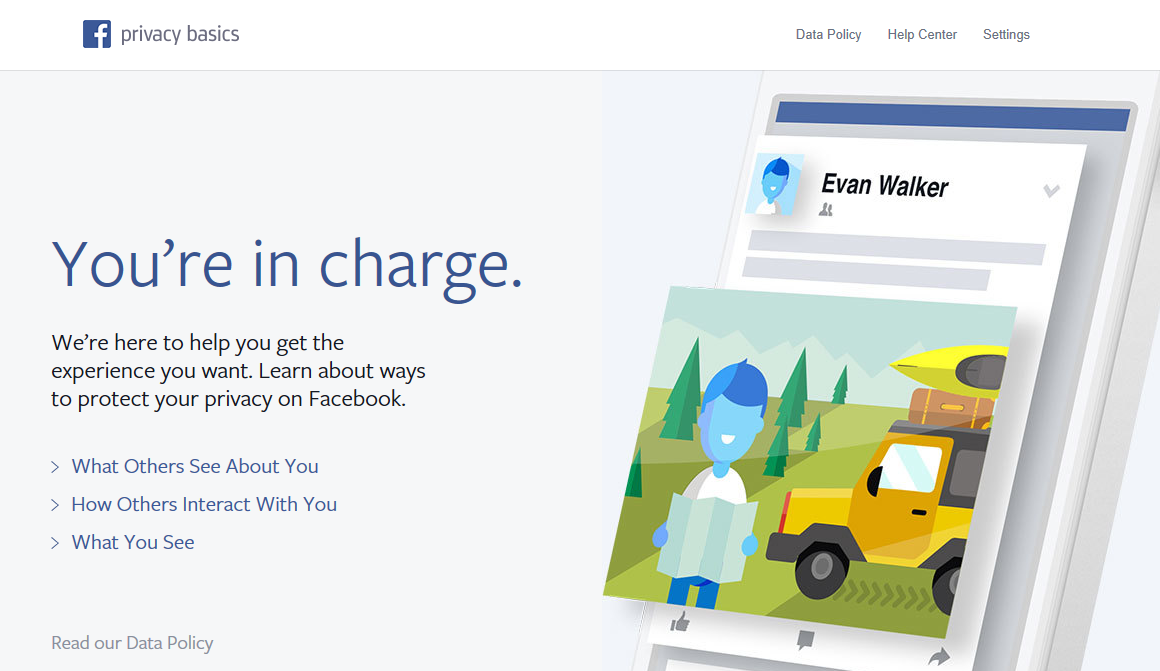 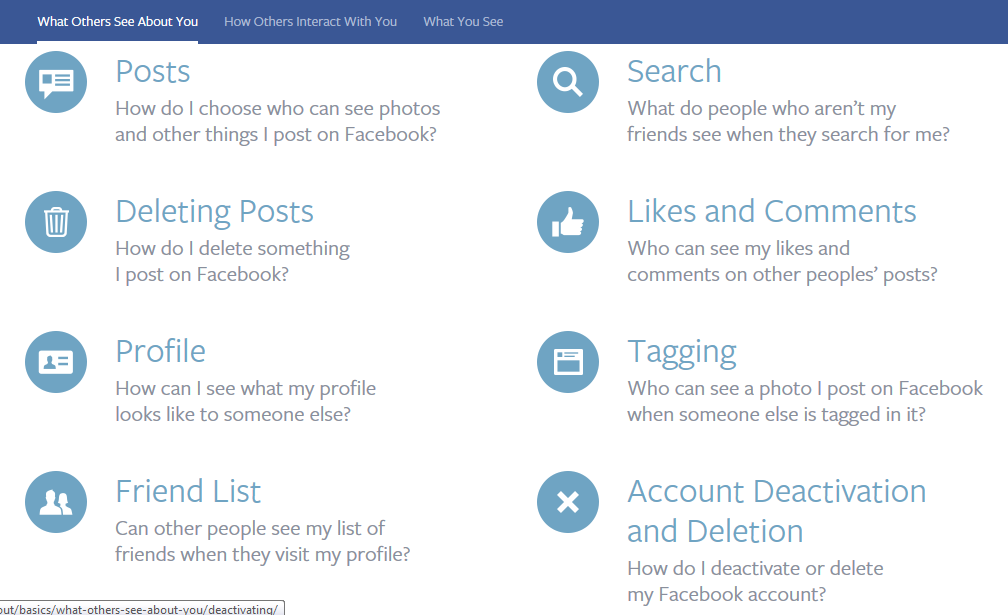 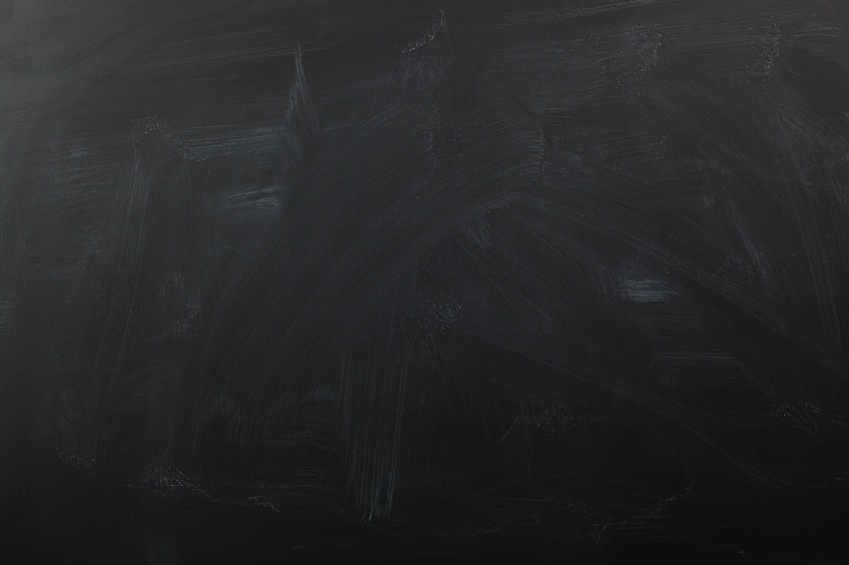 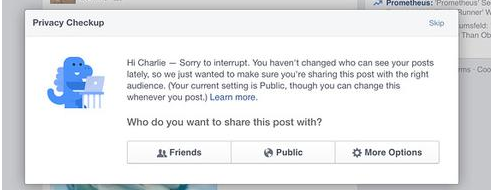 POSTS
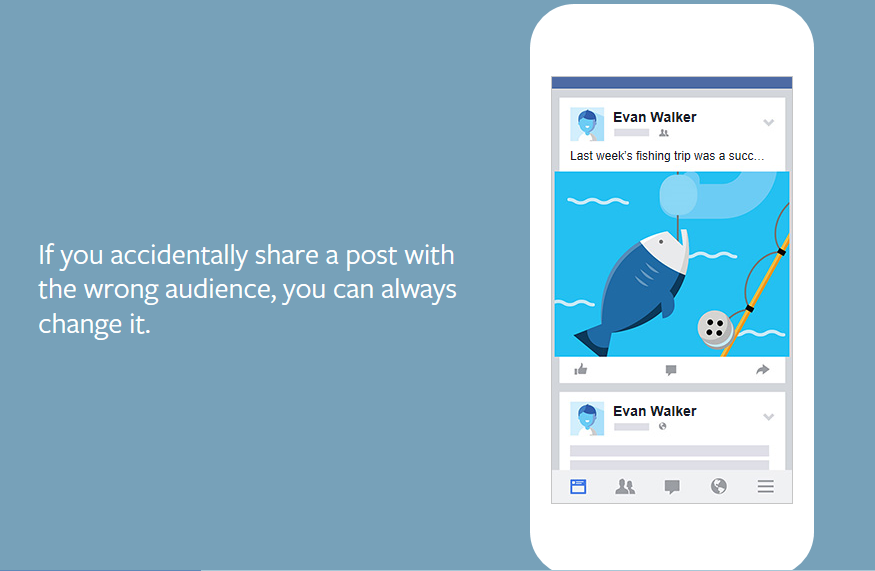 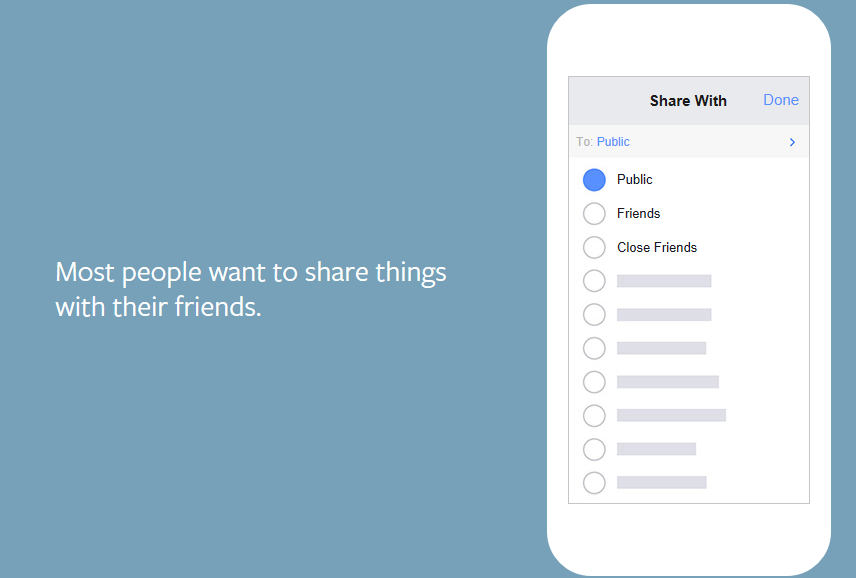 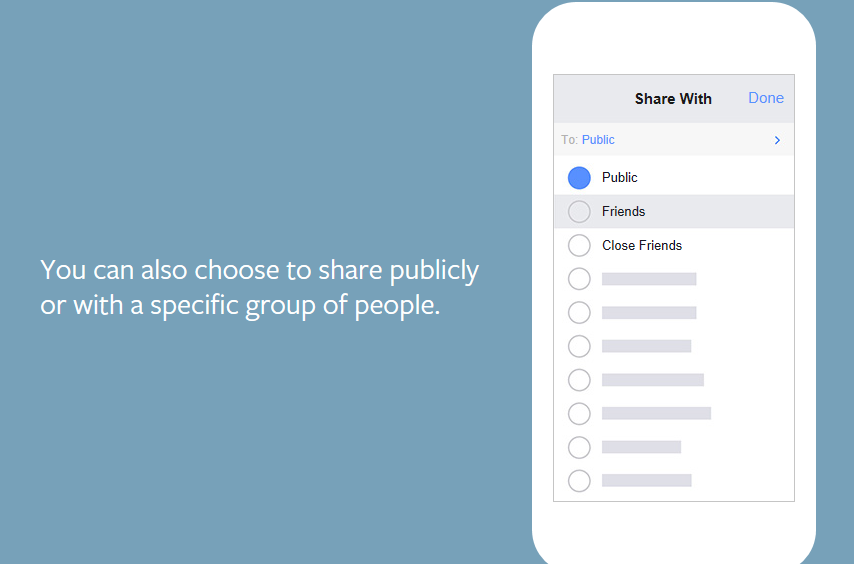 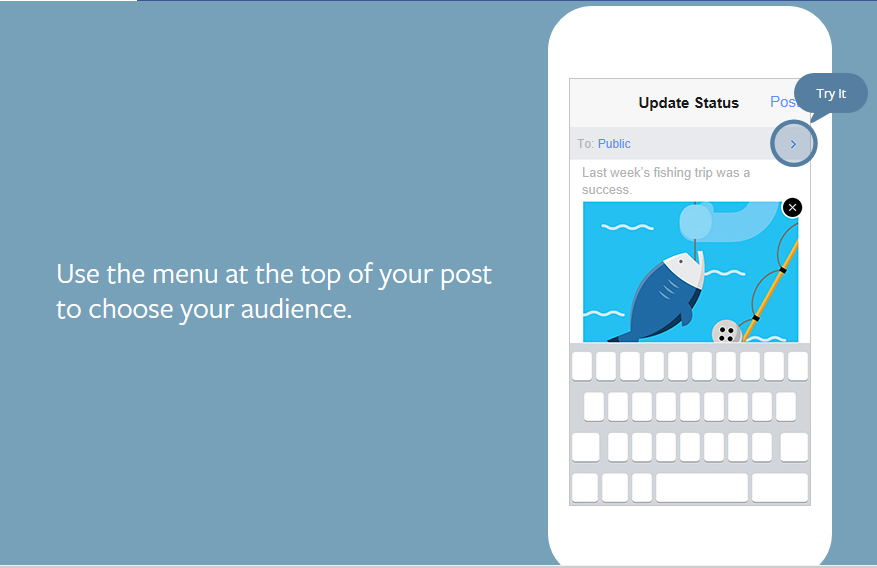 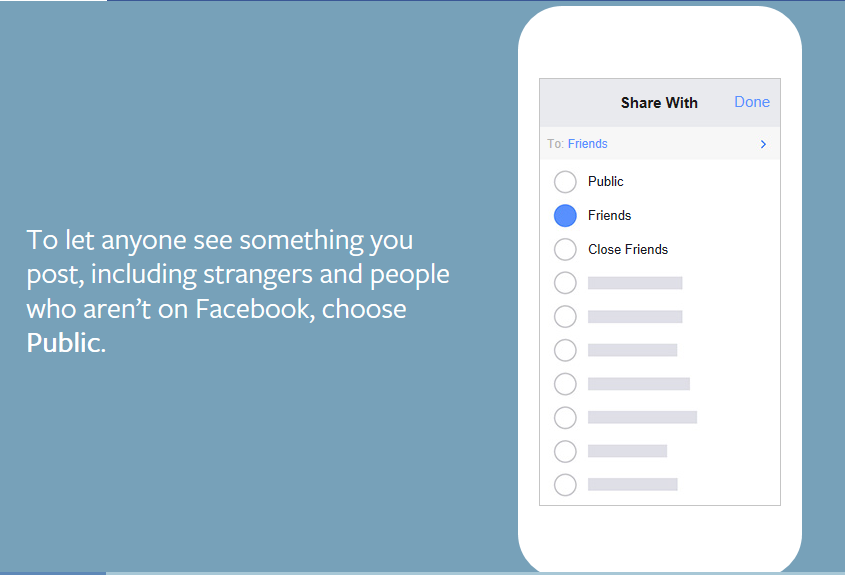 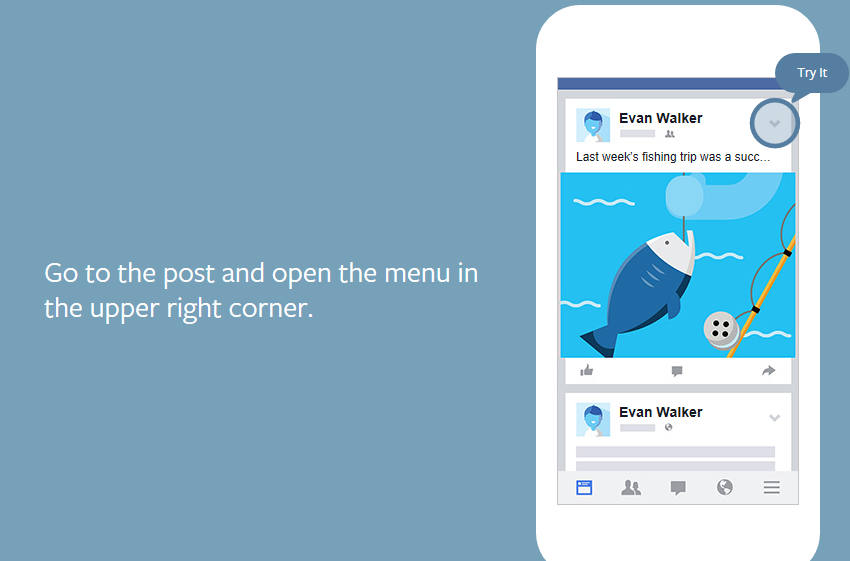 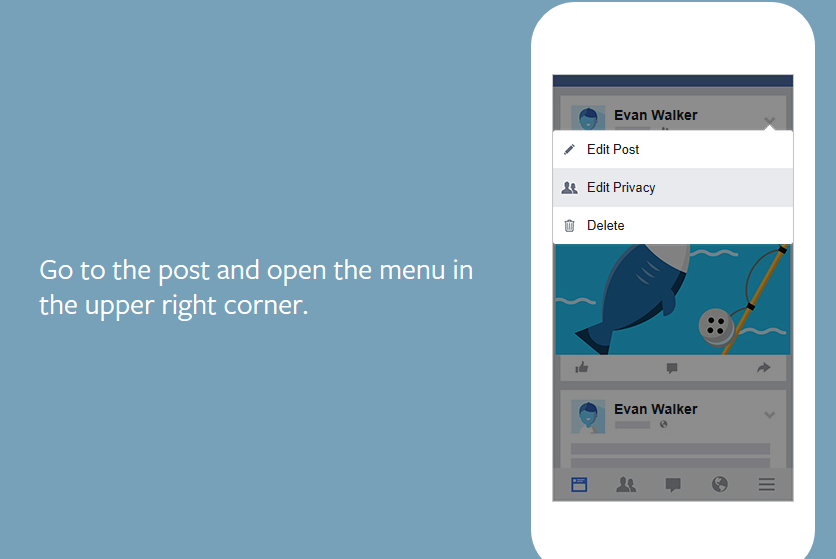 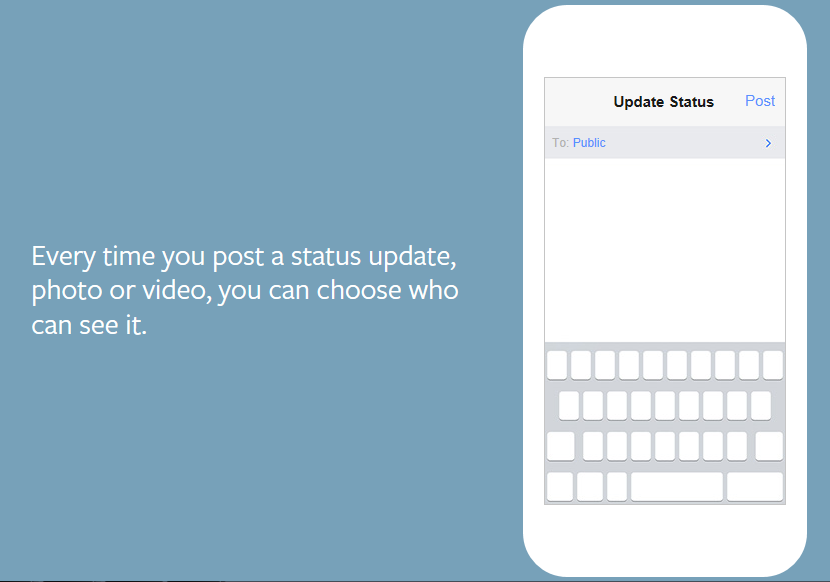 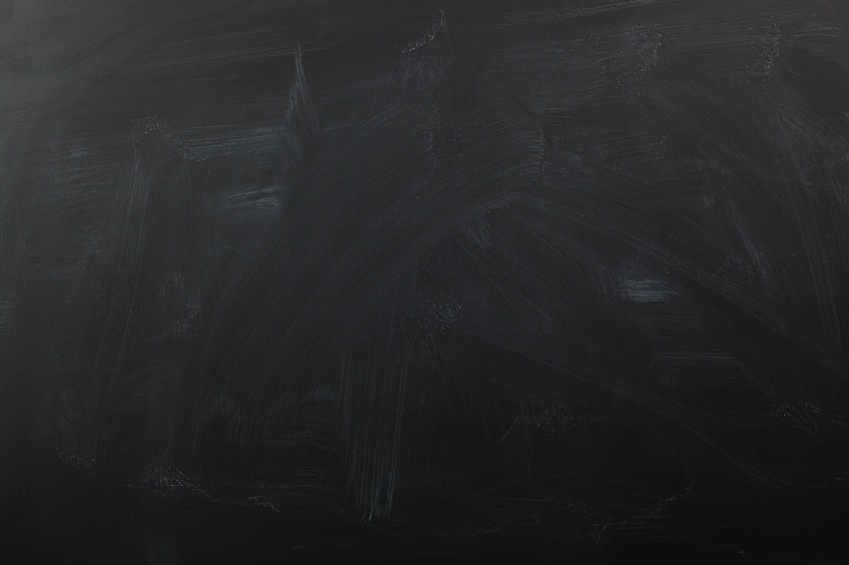 POSTS ON A DESKTOP
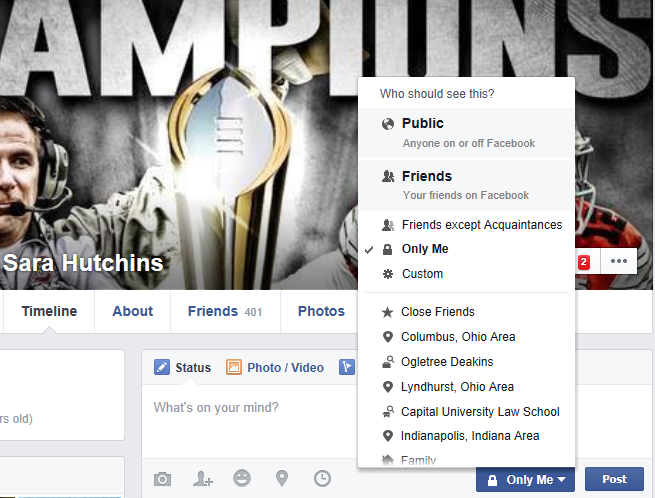 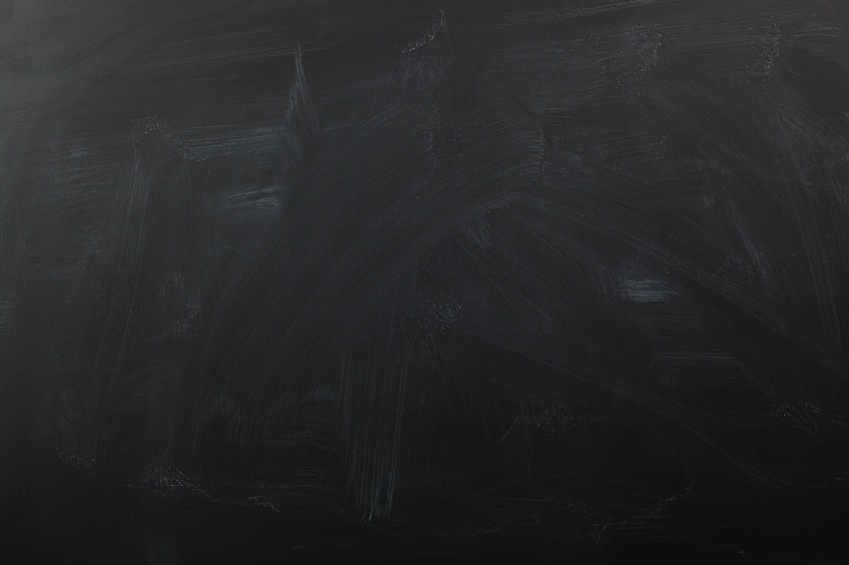 POST MANIPULATION
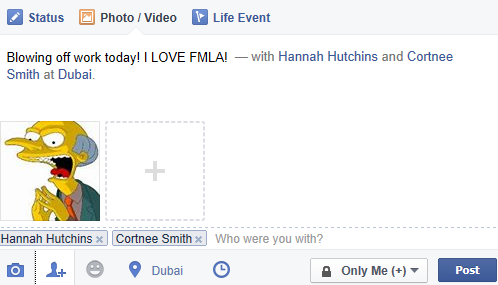 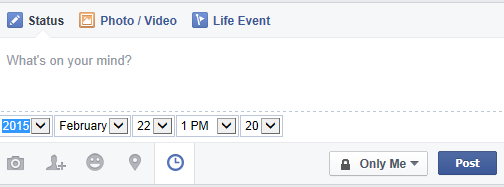 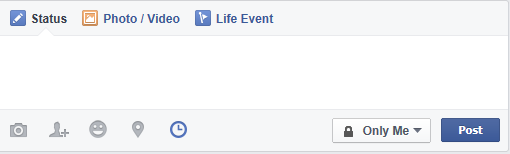 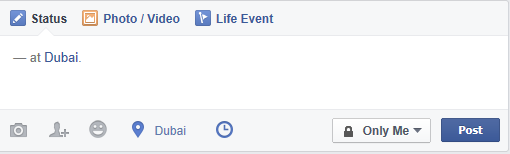 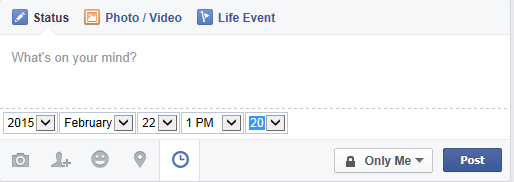 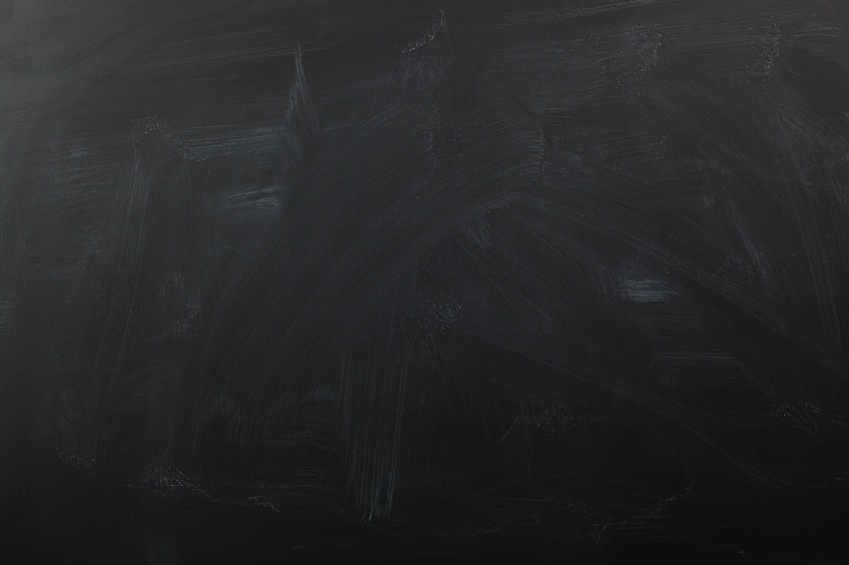 Content Hiding and Deletion
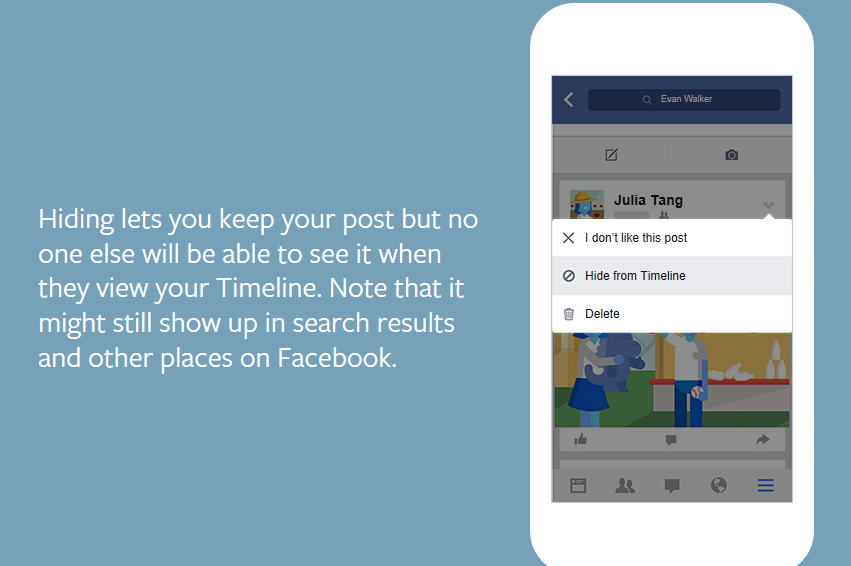 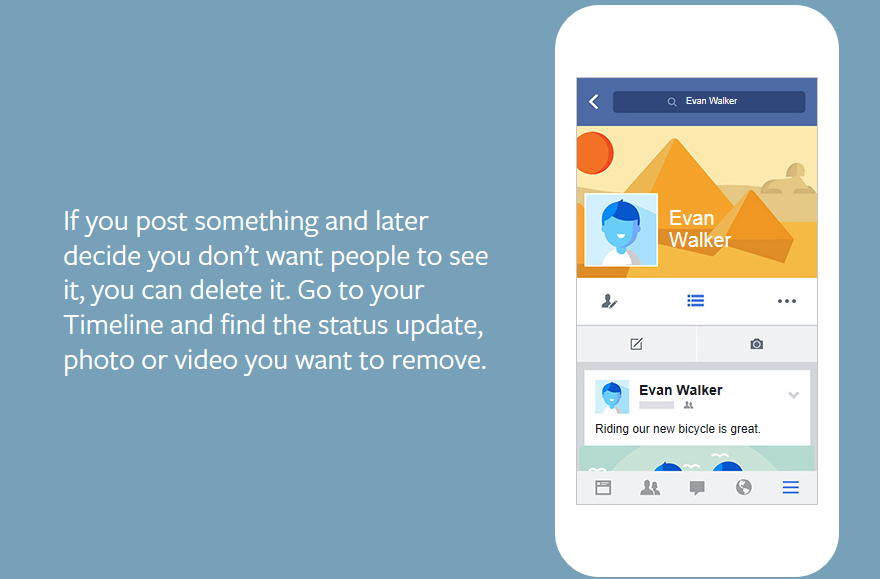 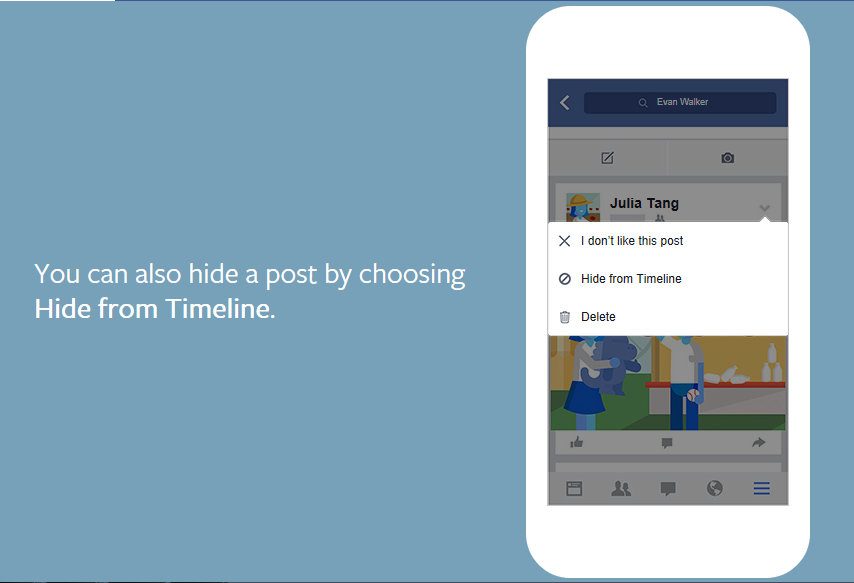 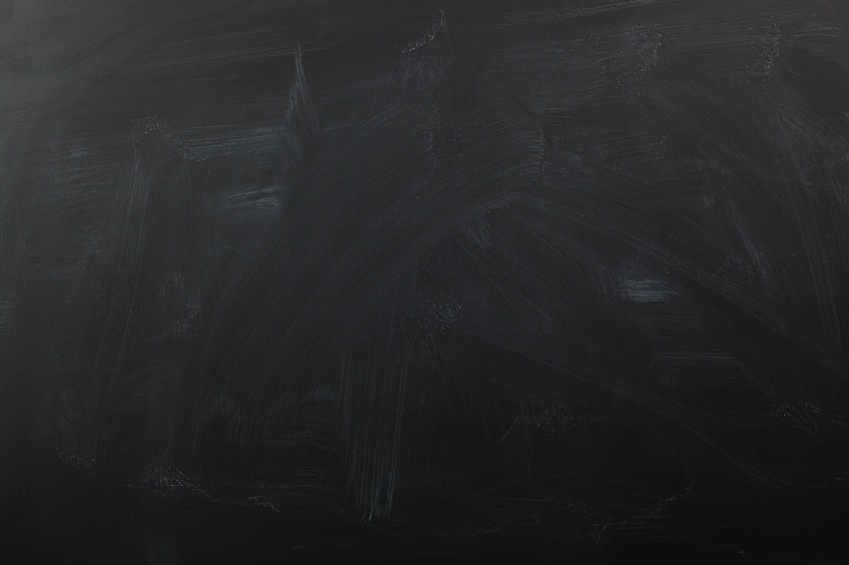 Content Extraction
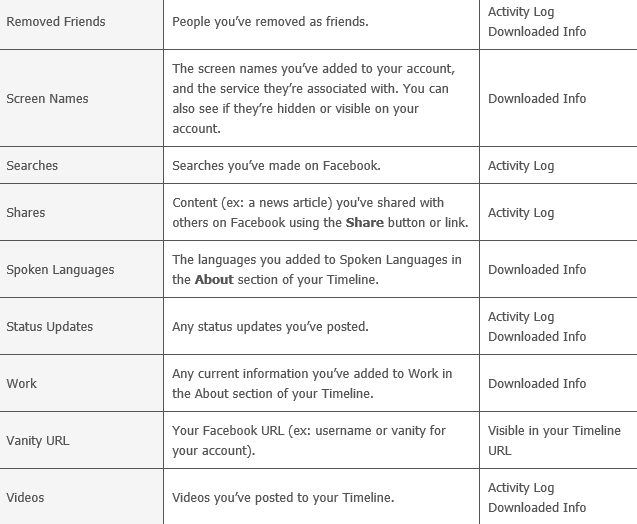 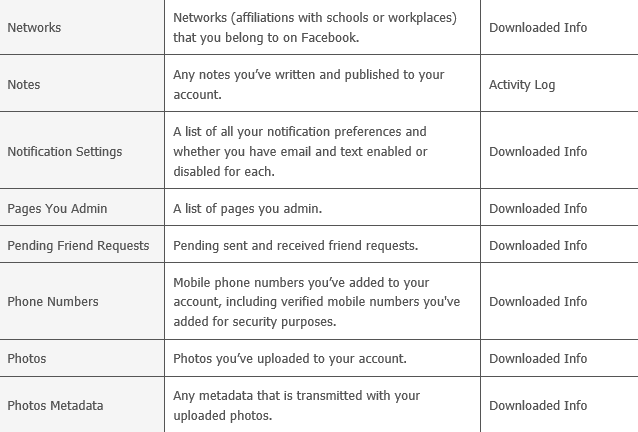 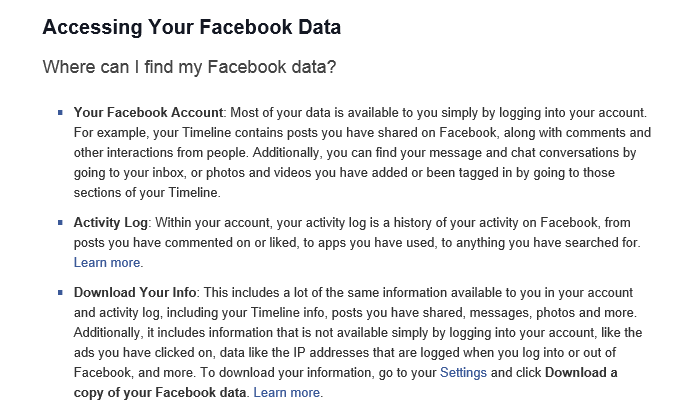 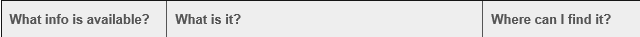 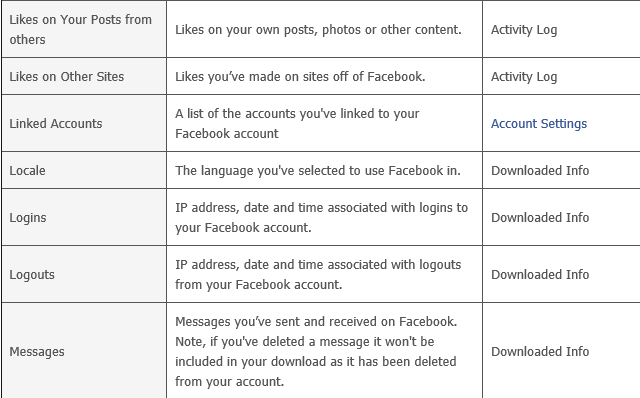 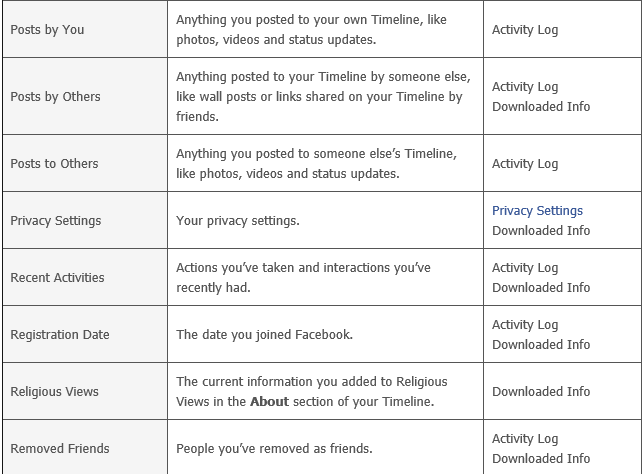 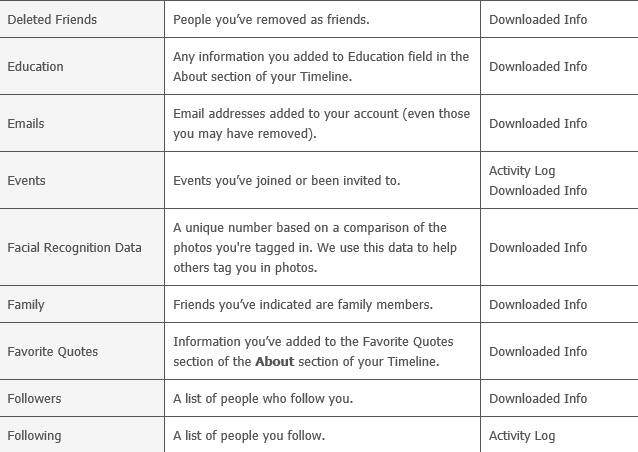 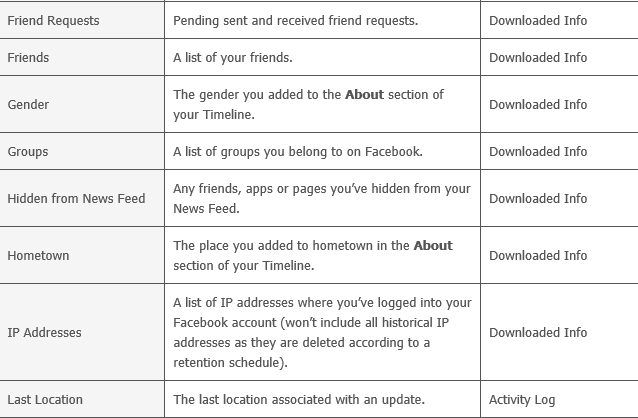 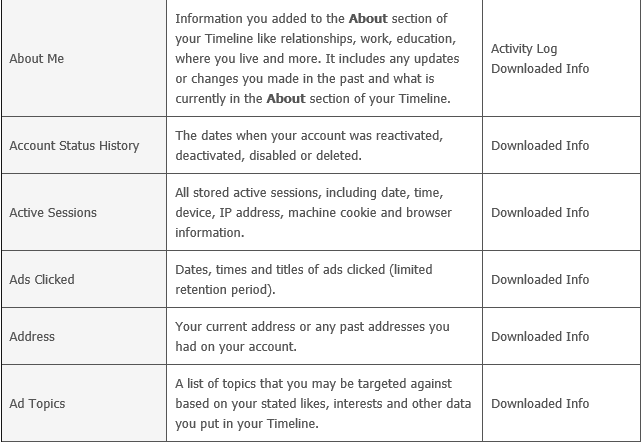 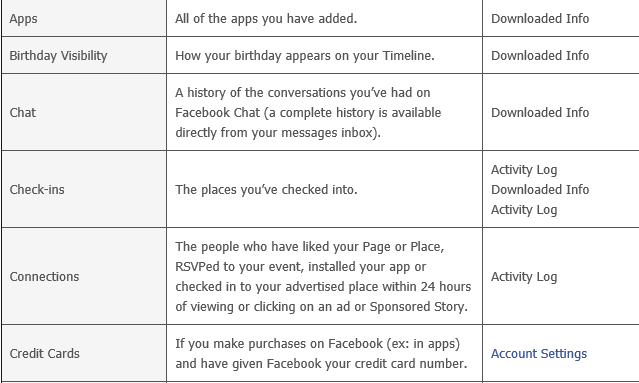 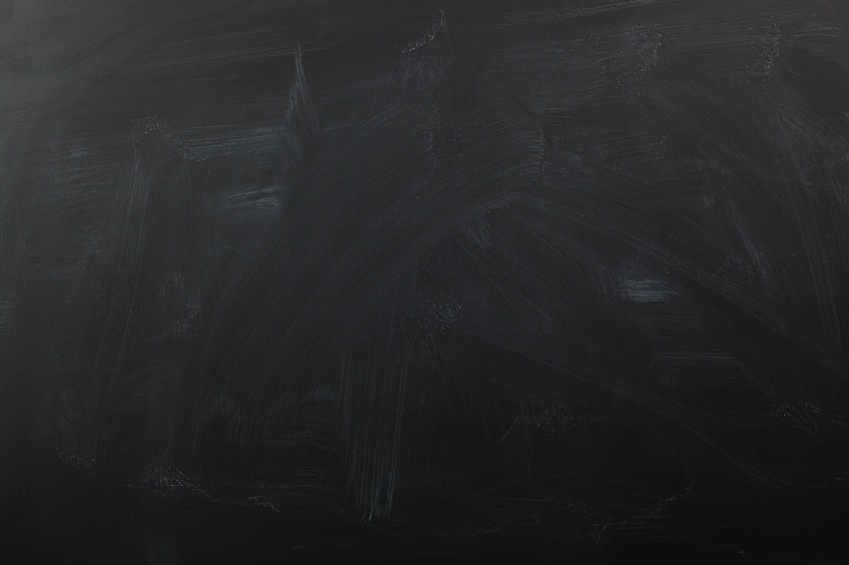 Content Extraction – Download Your Data
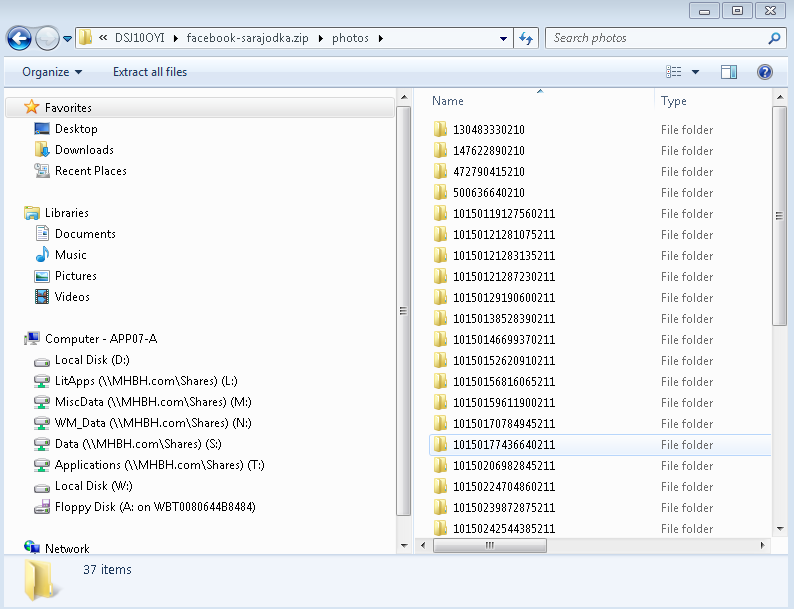 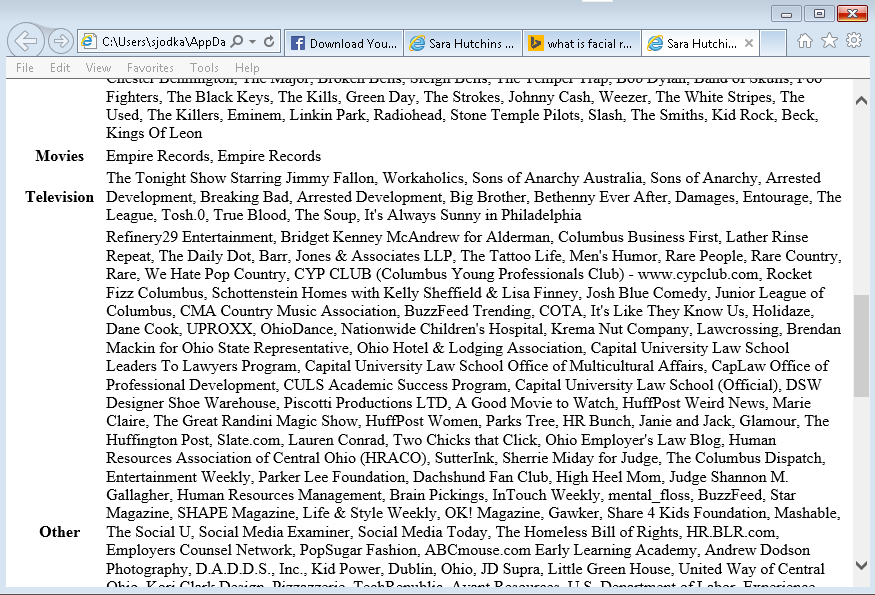 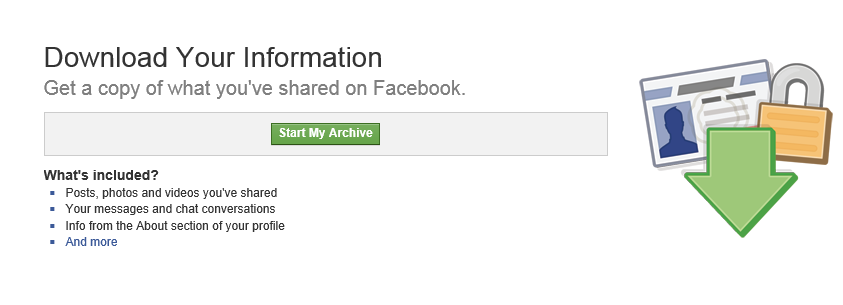 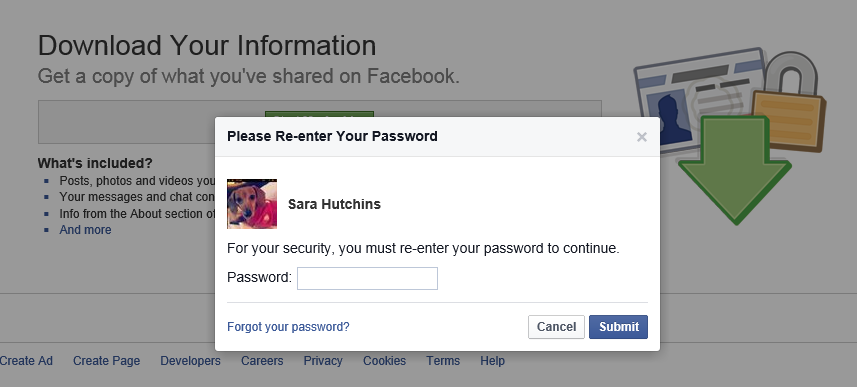 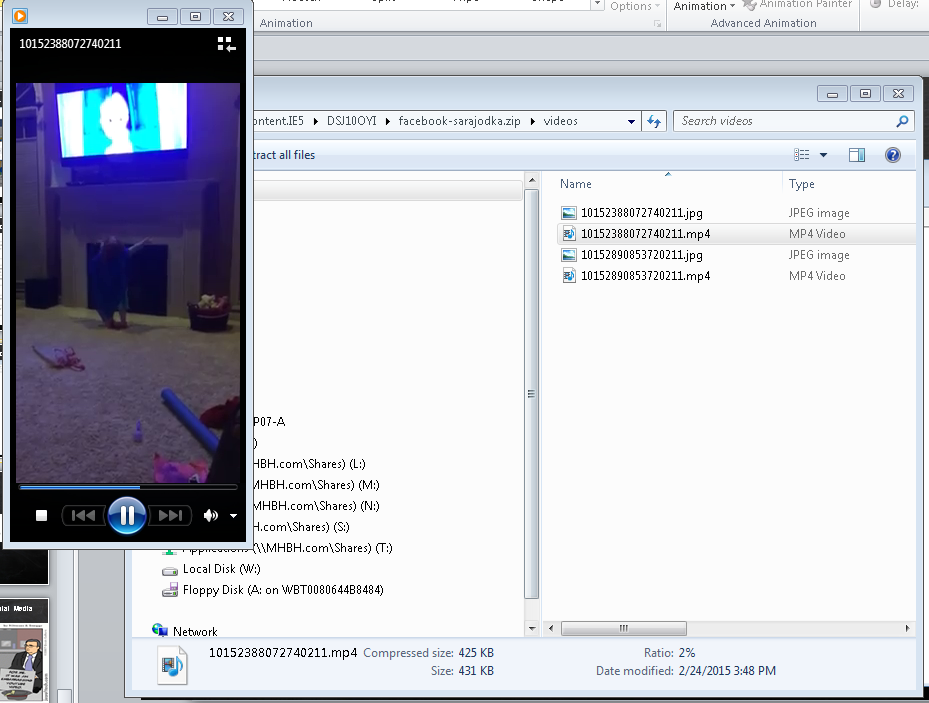 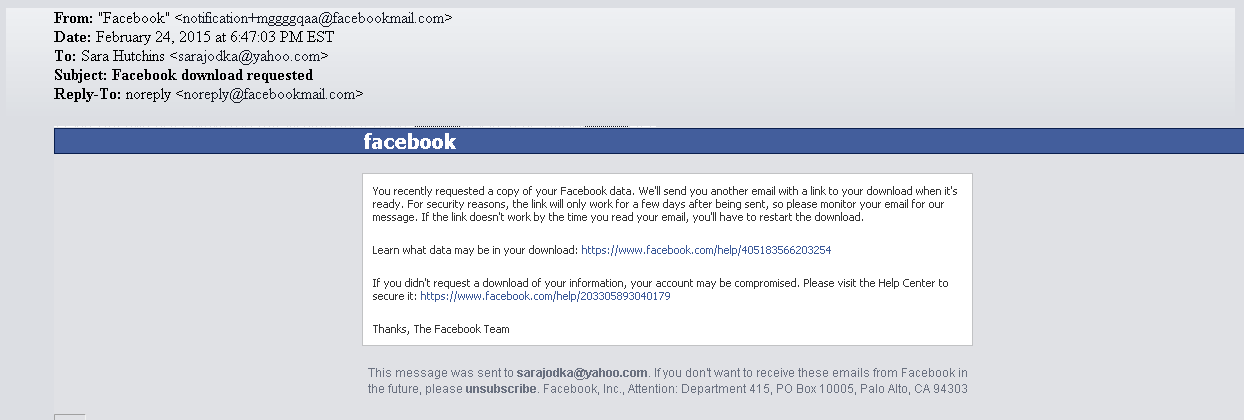 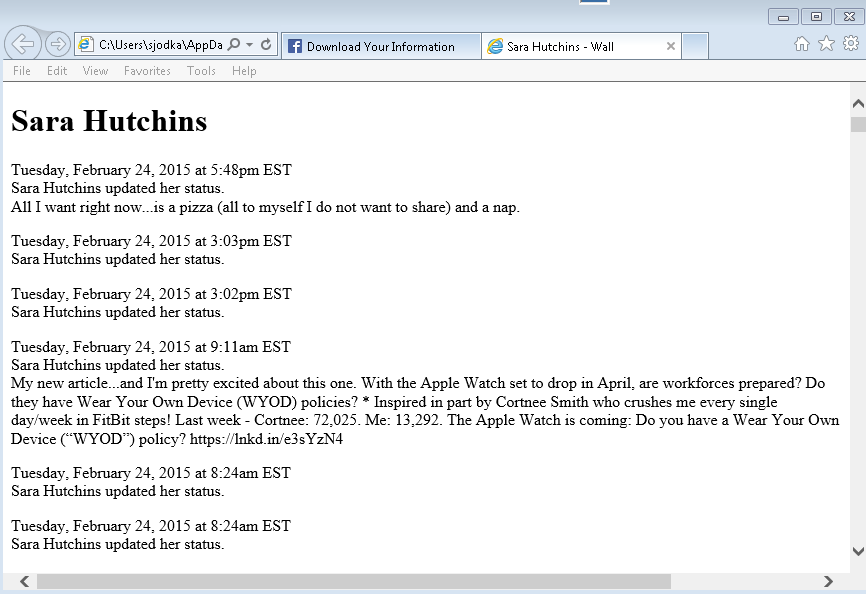 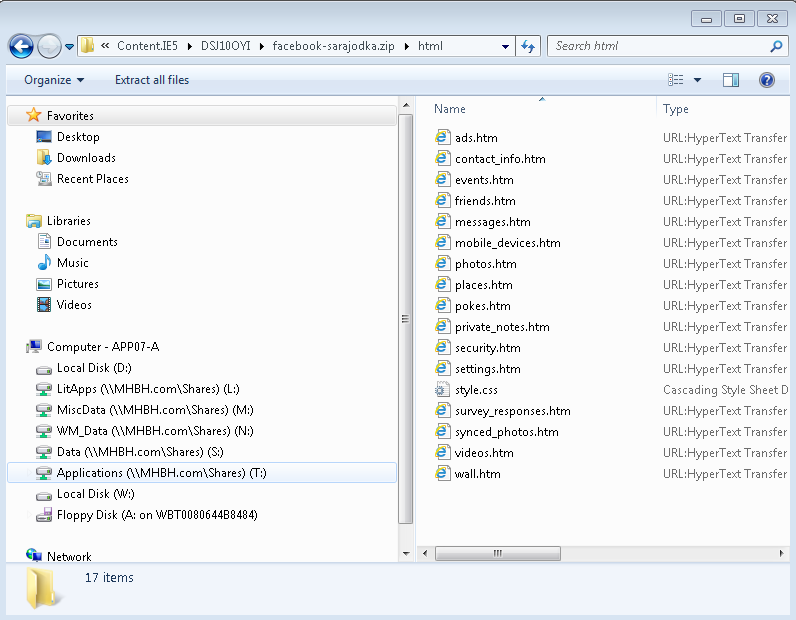 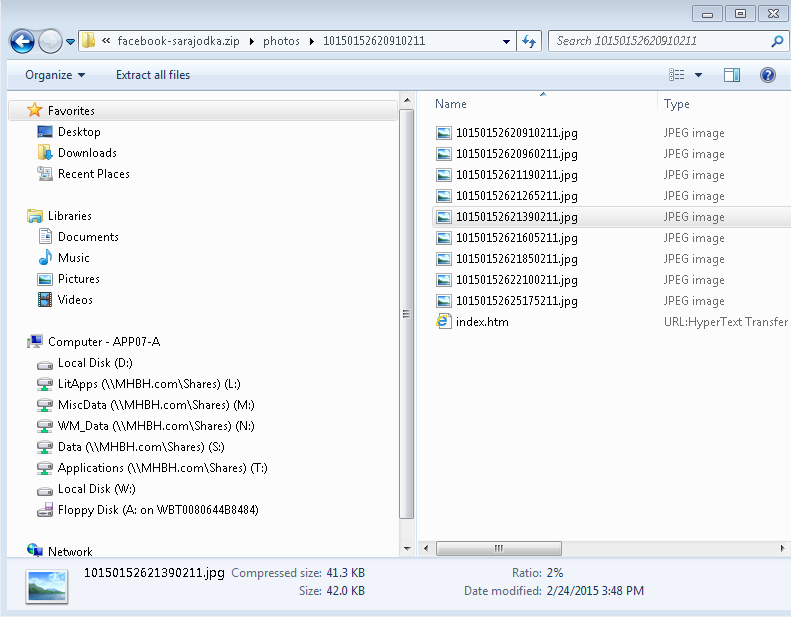 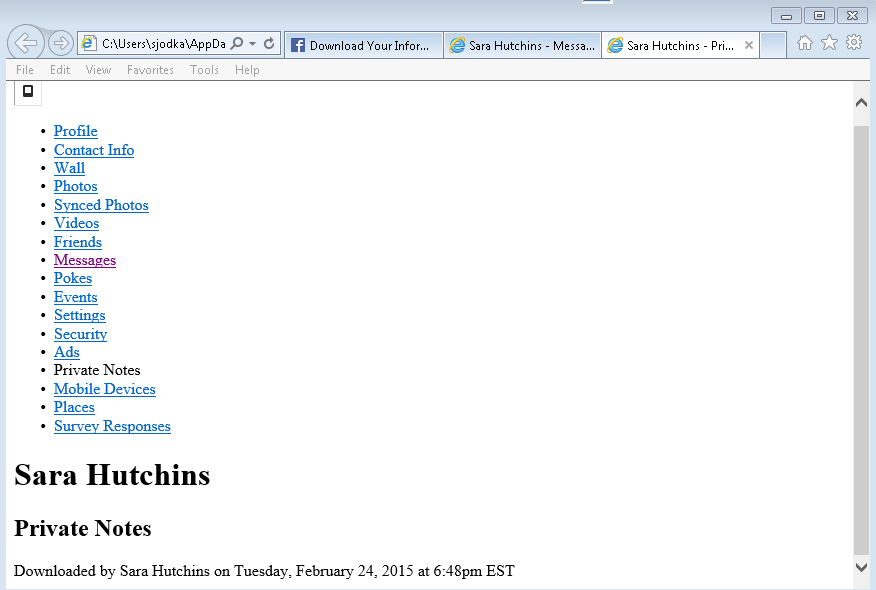 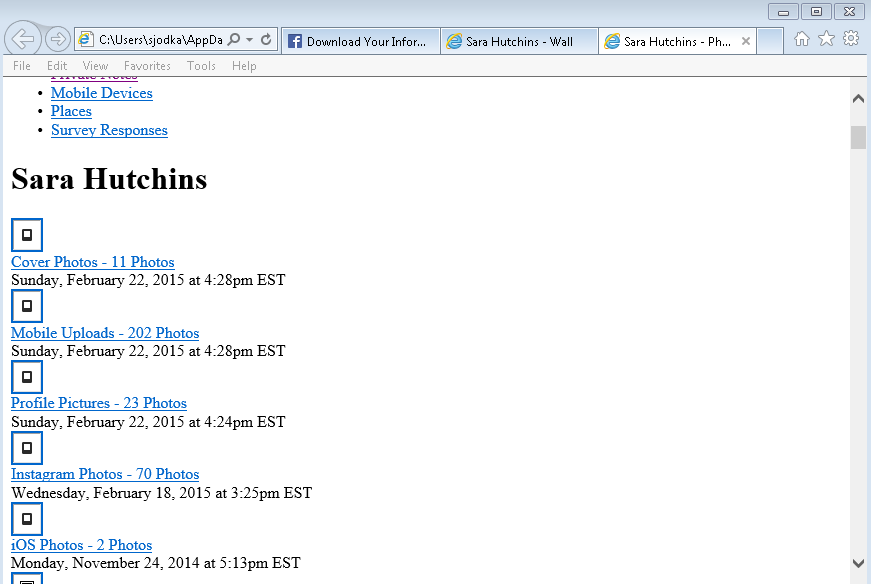 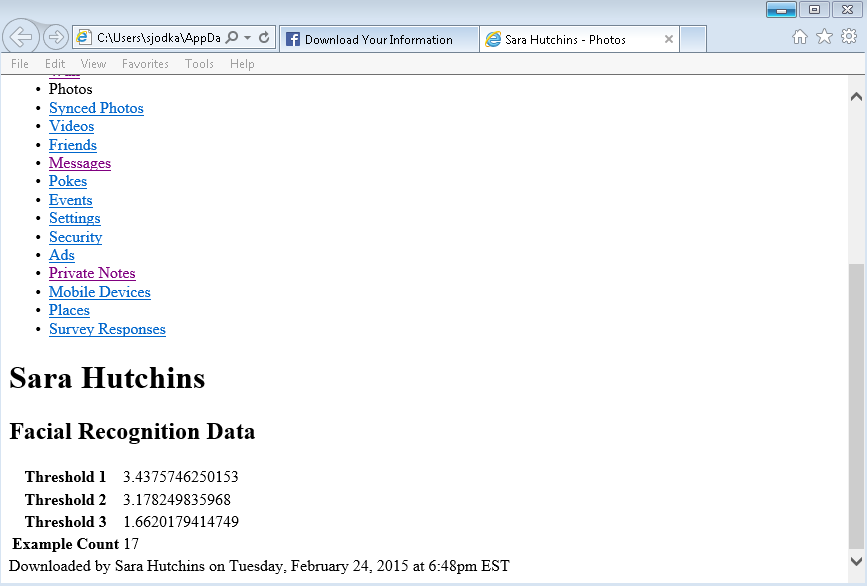 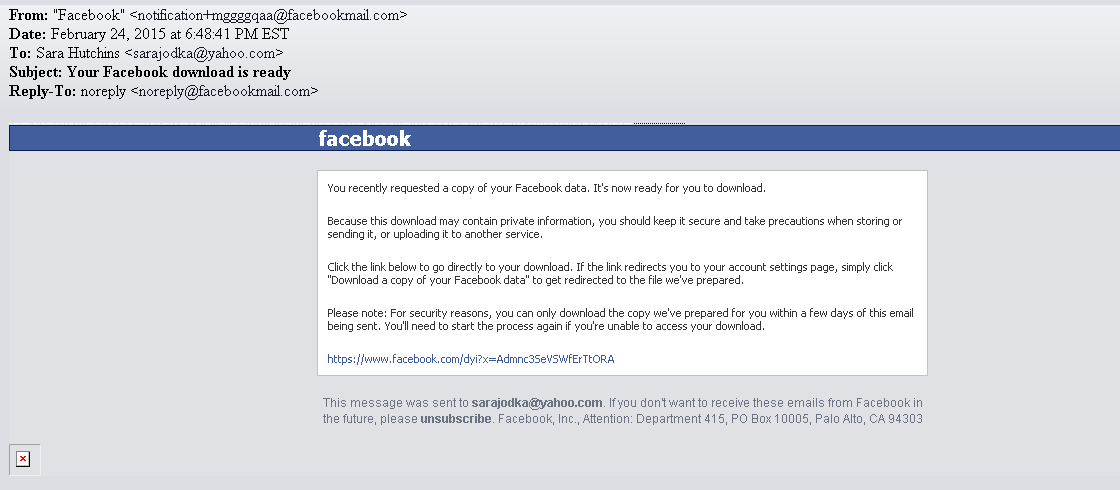 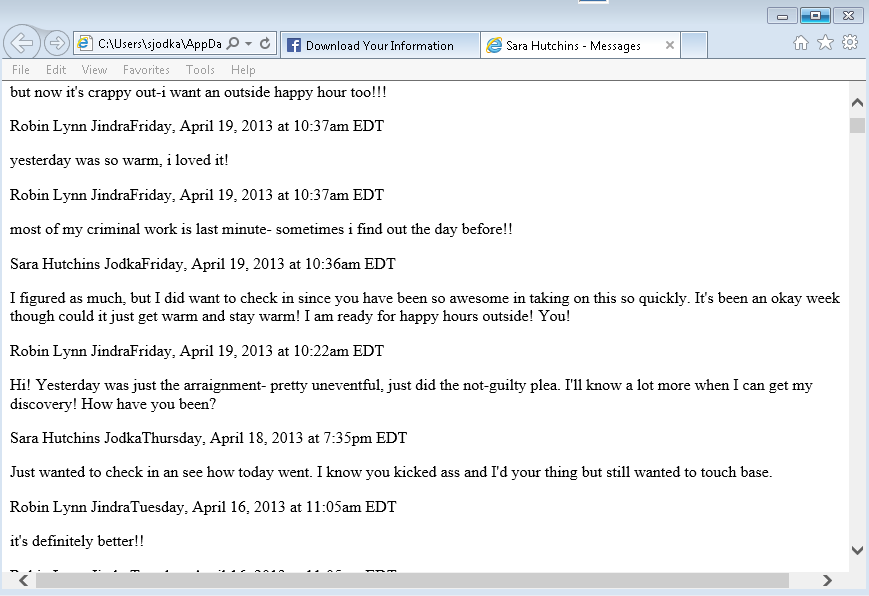 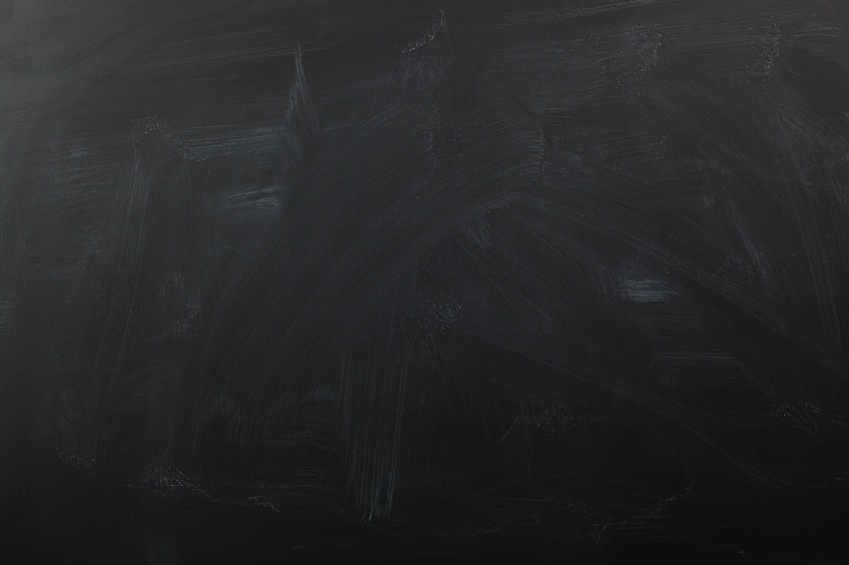 Content Extraction – Activity Log
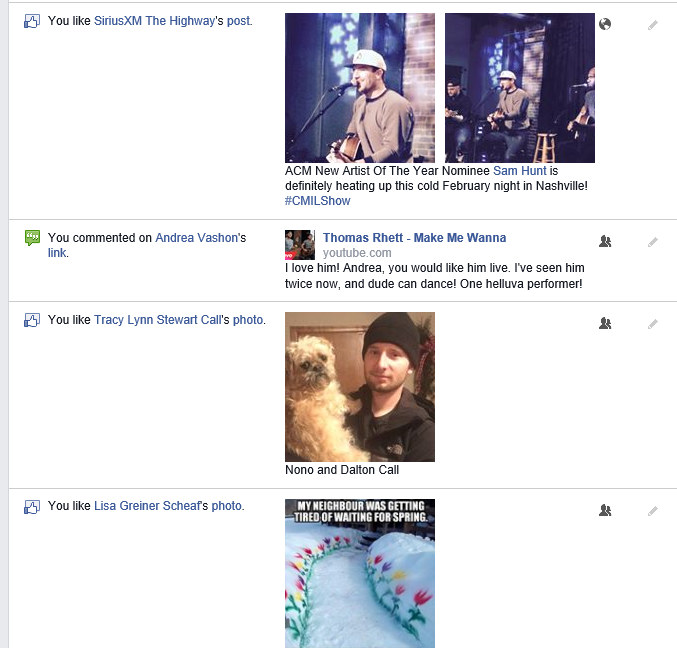 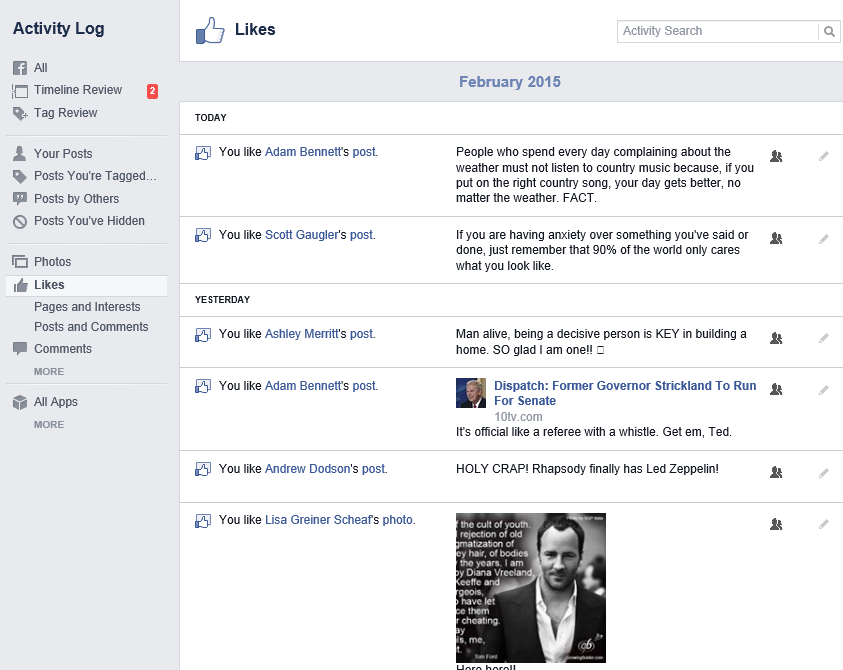 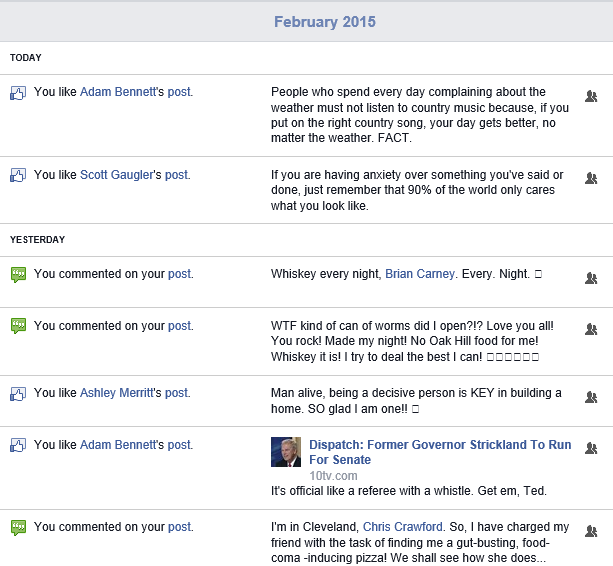 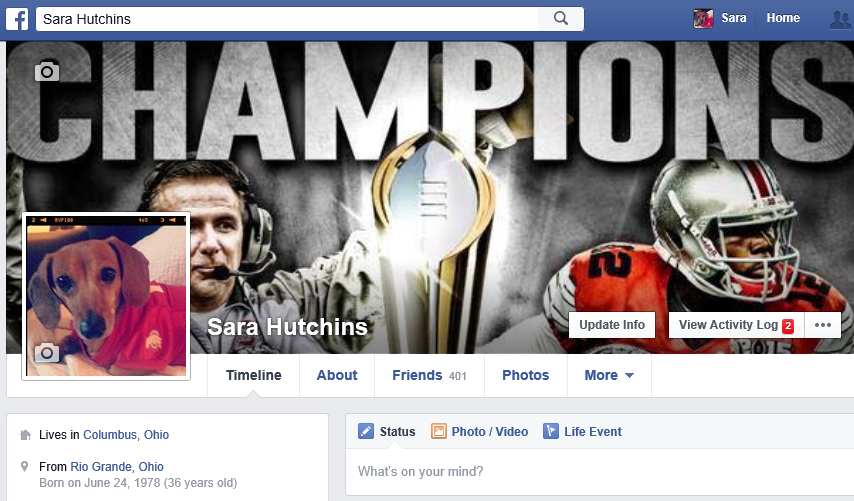 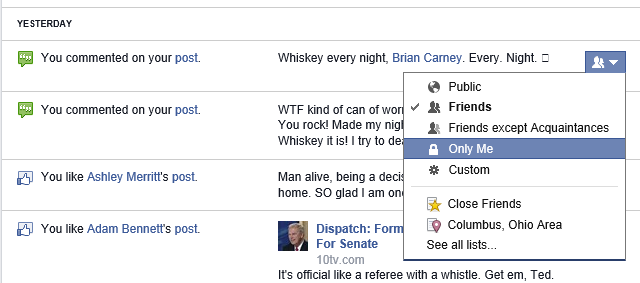 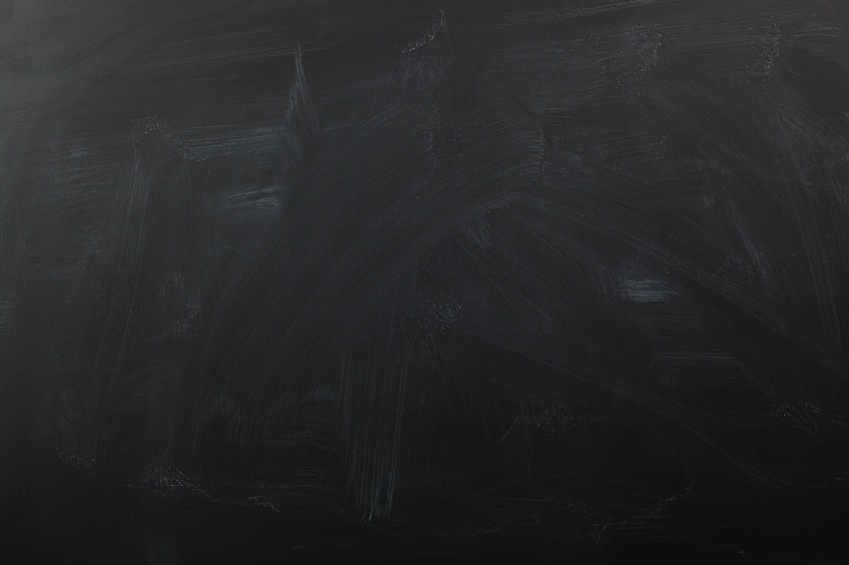 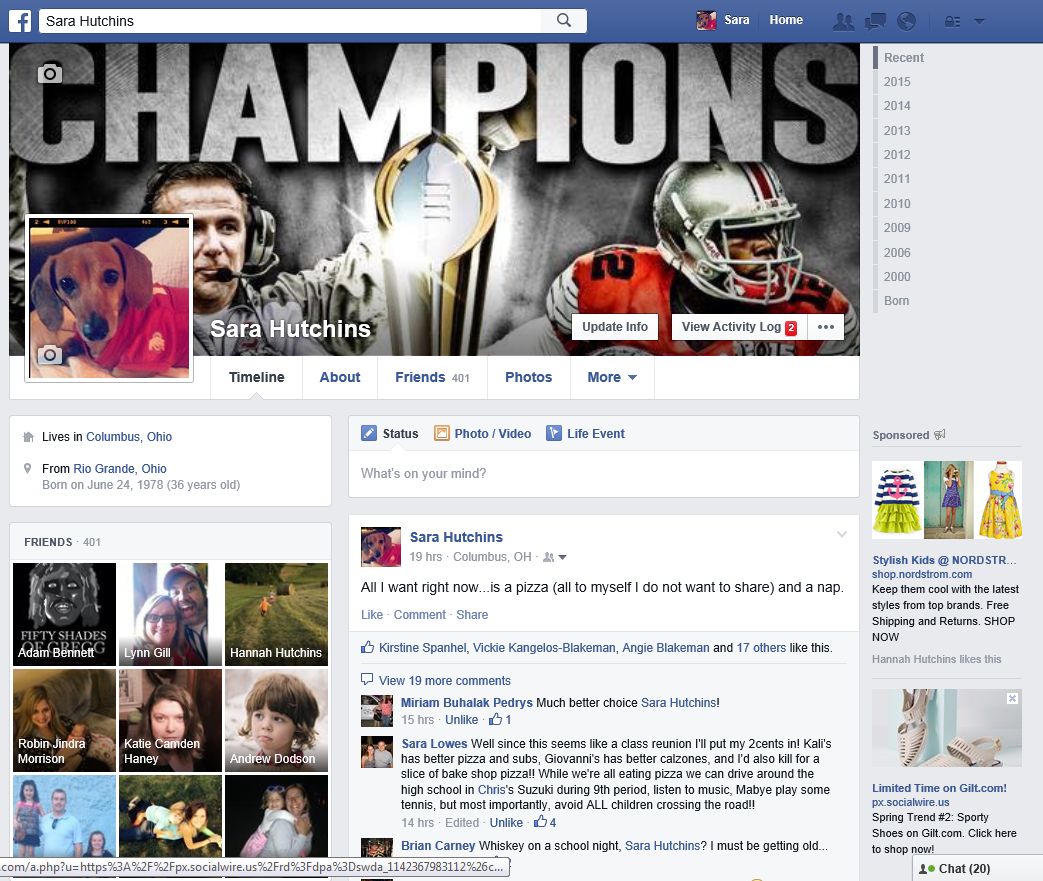 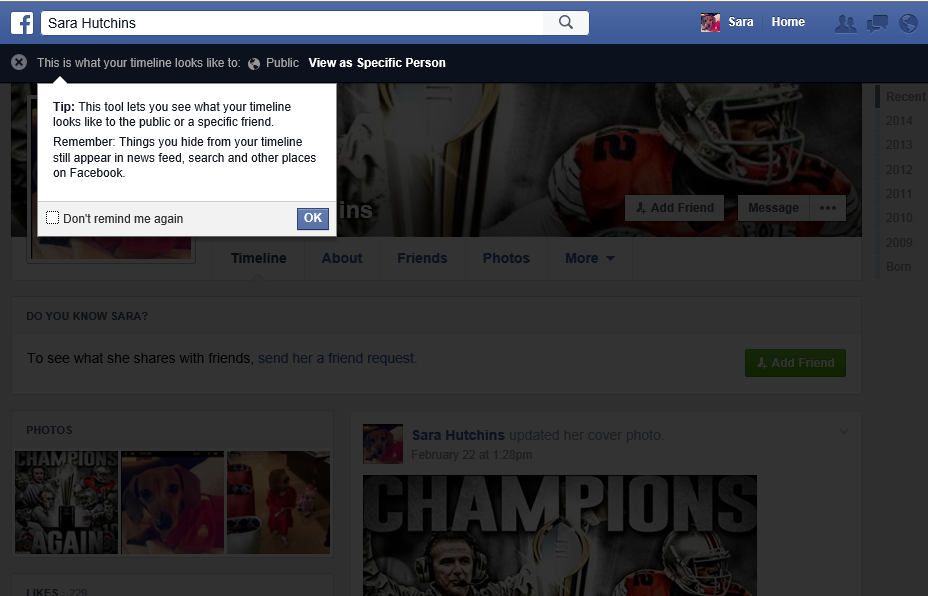 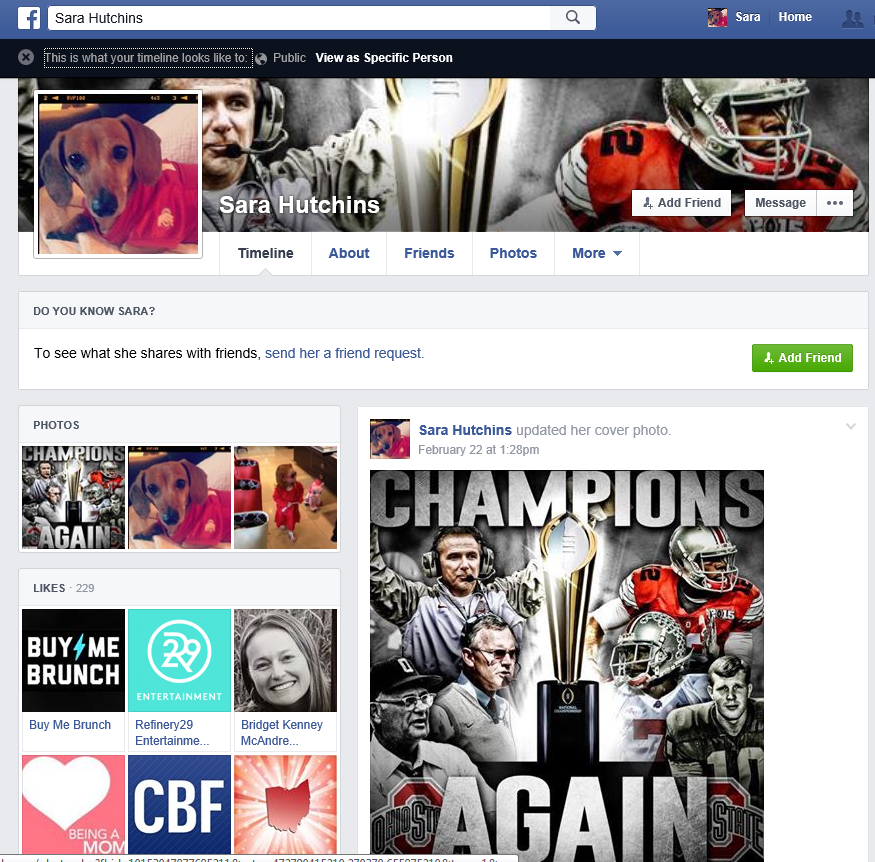 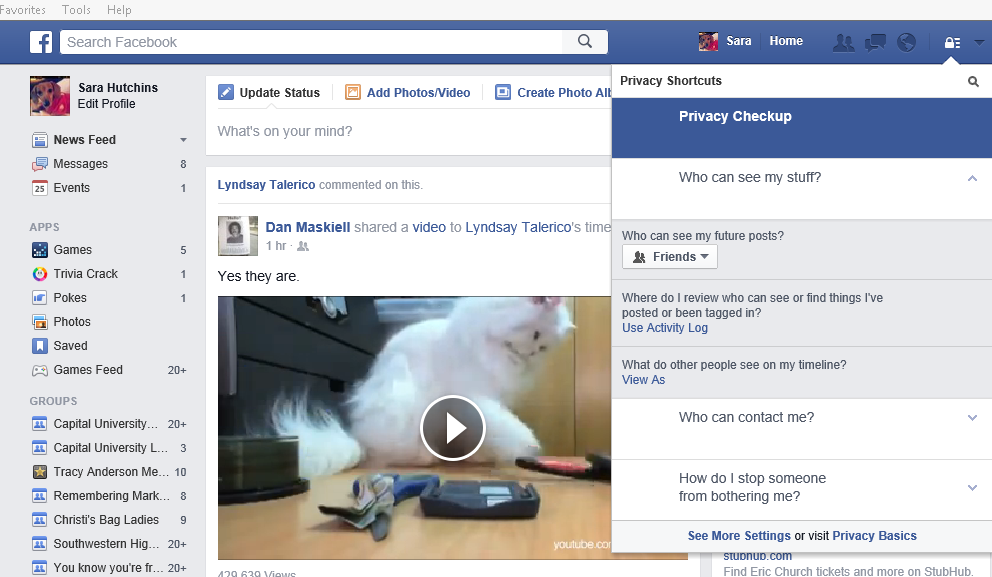 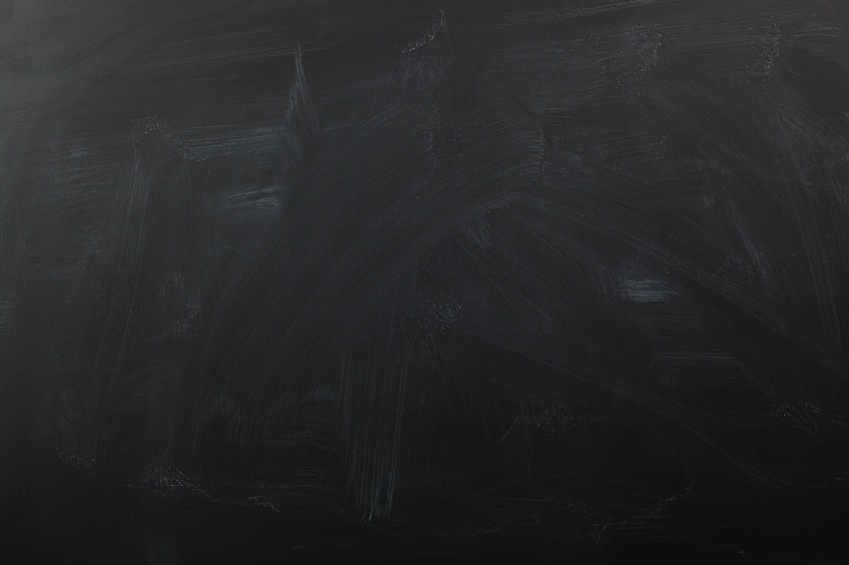 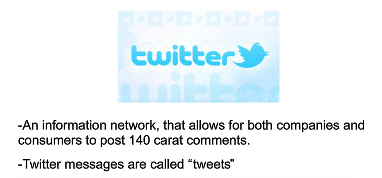 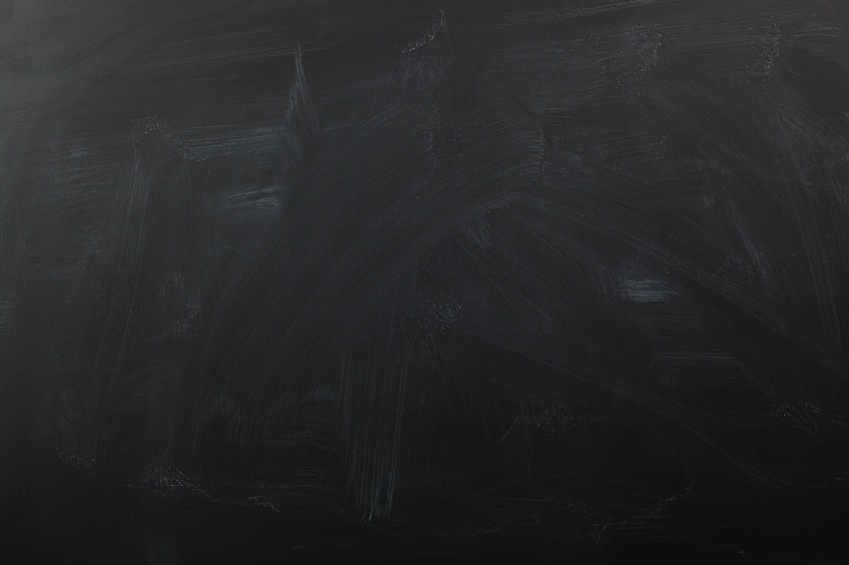 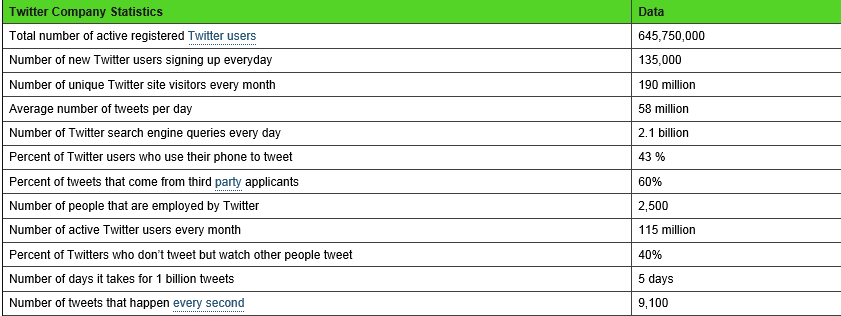 Source: http://statisticbrain.com/twitter-statistics/
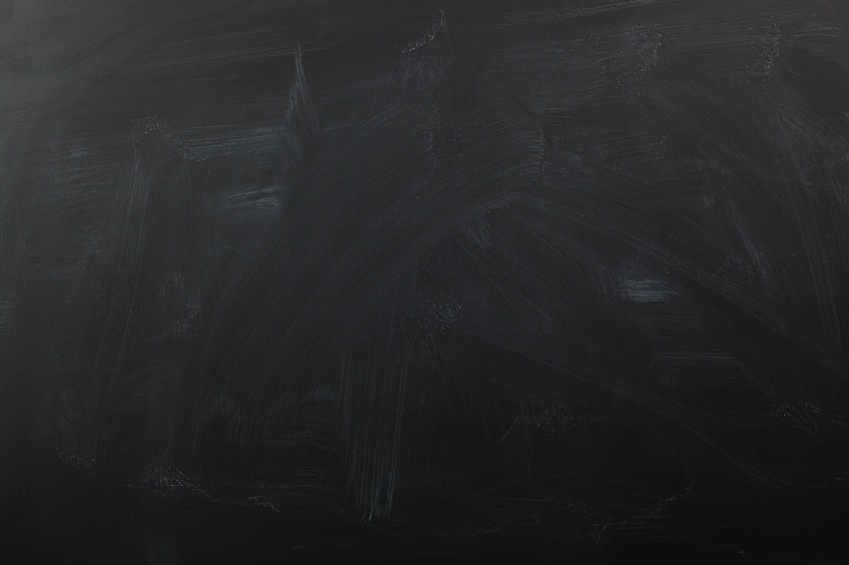 Who Has Twitter Pages?
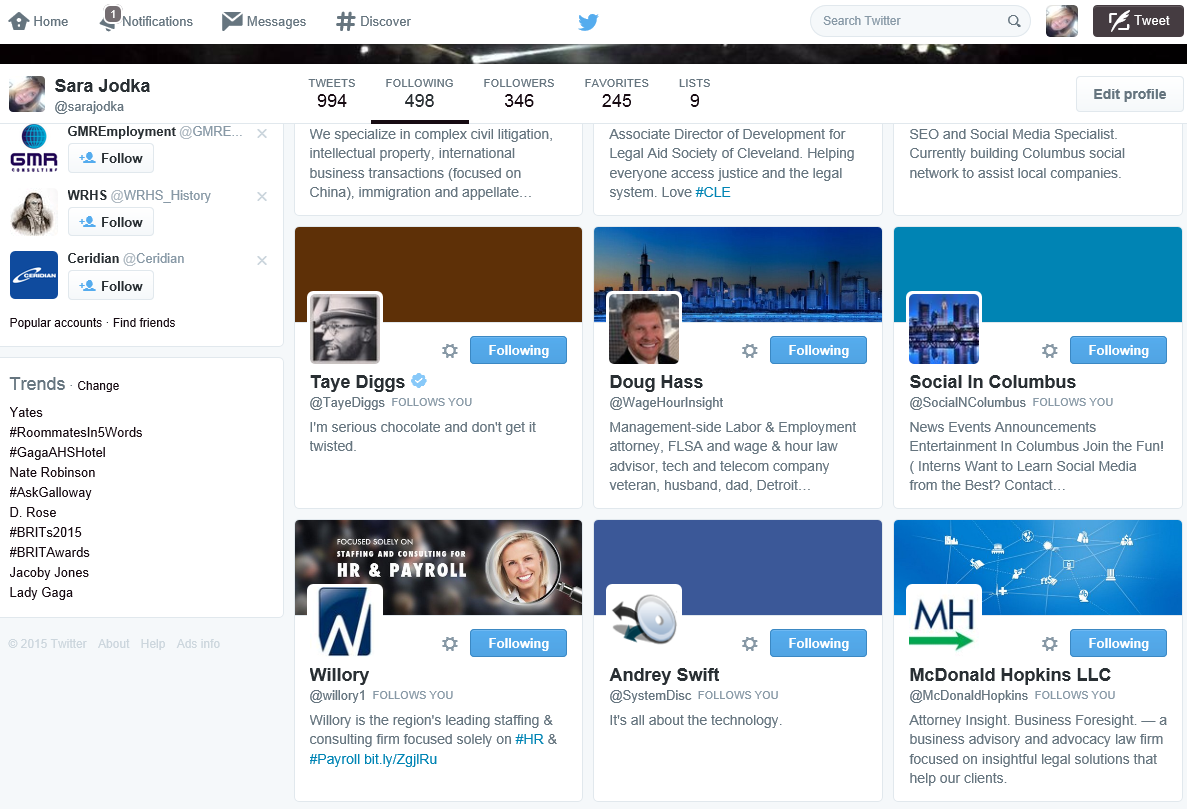 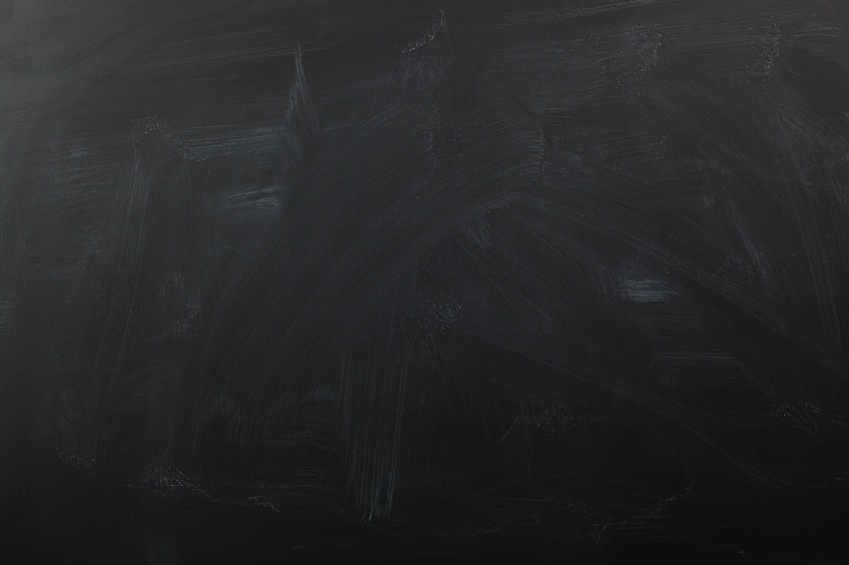 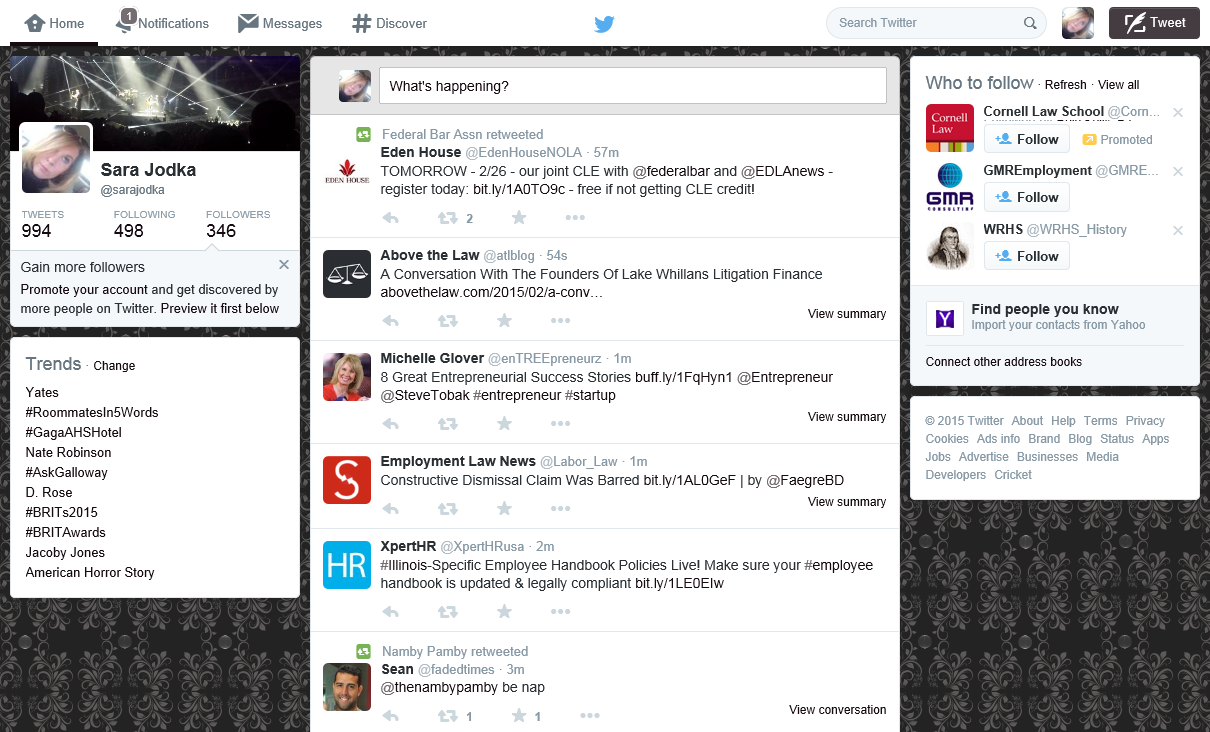 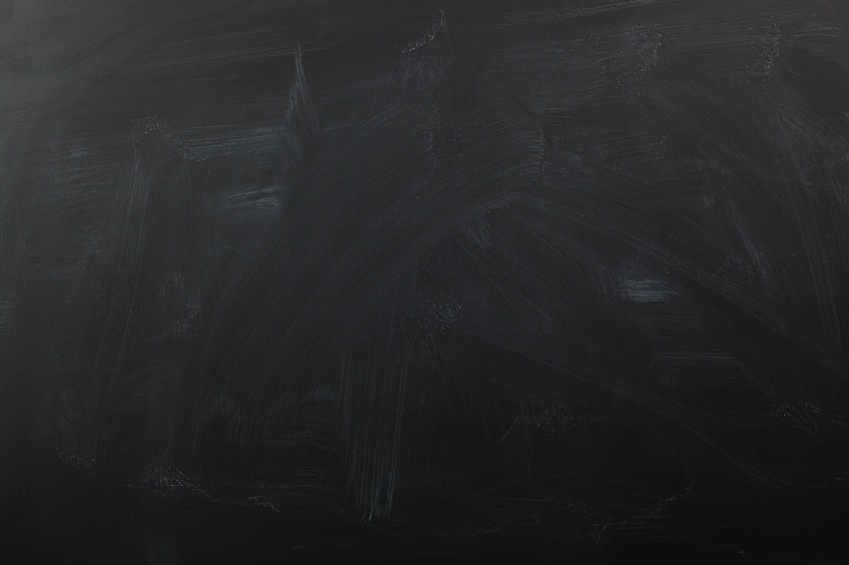 What Are They Doing?
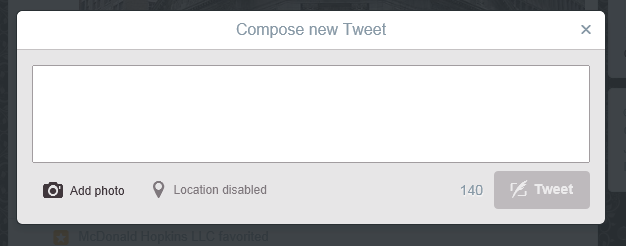 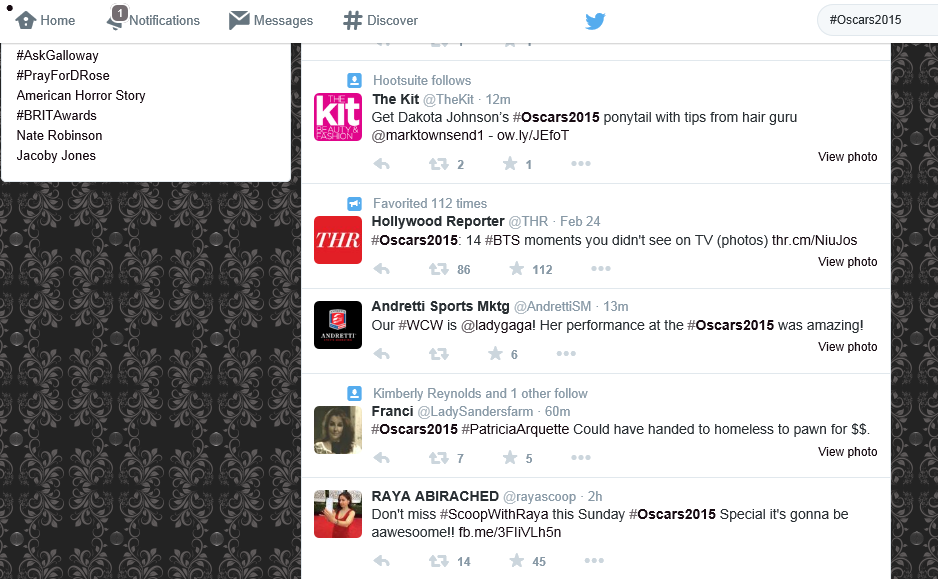 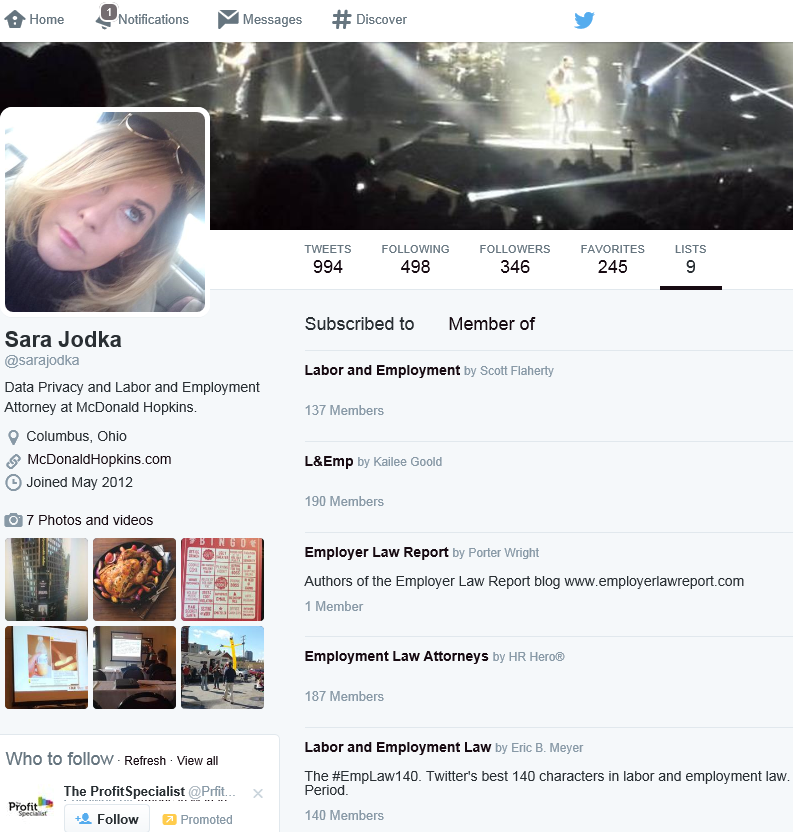 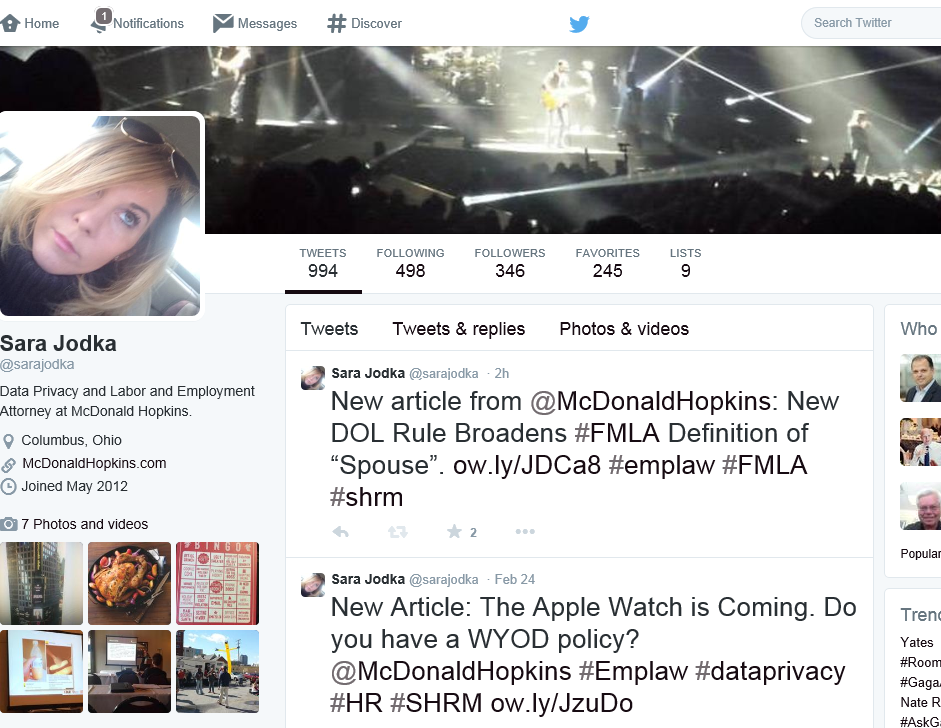 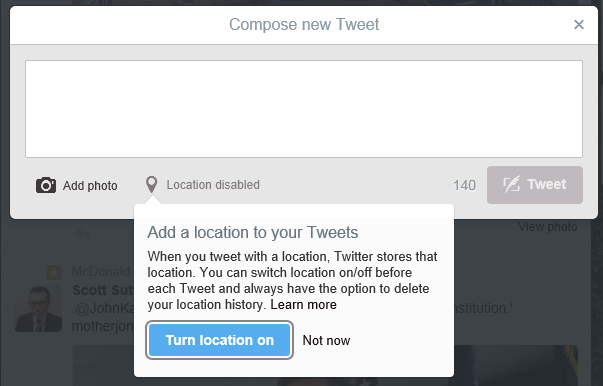 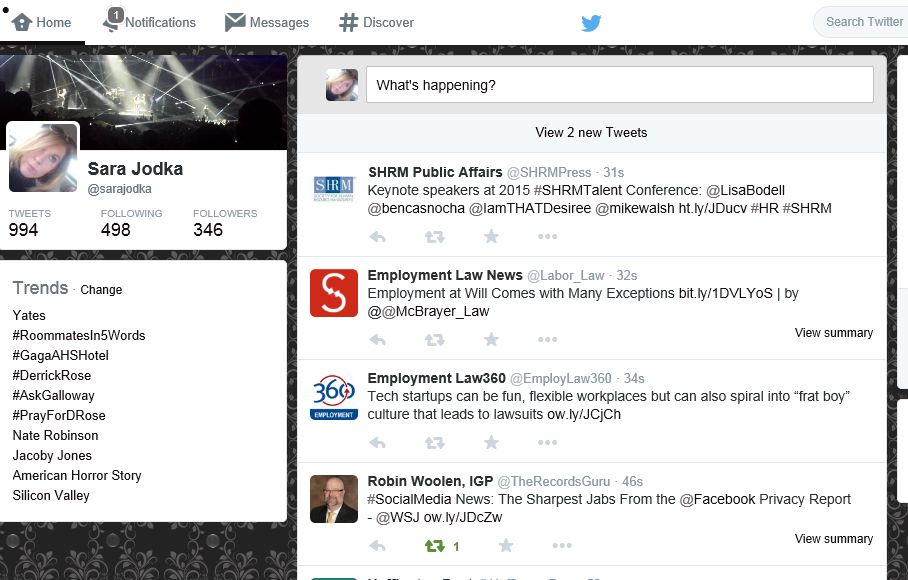 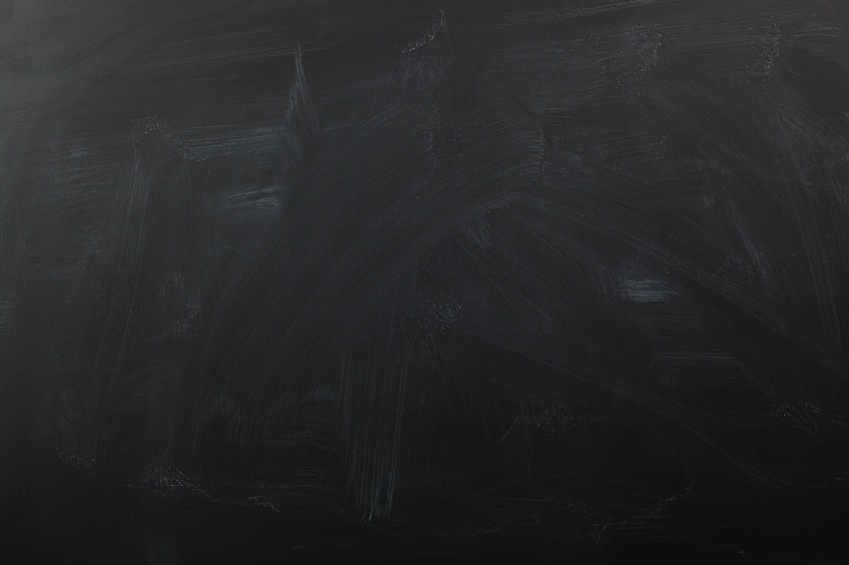 How Are They Doing It?
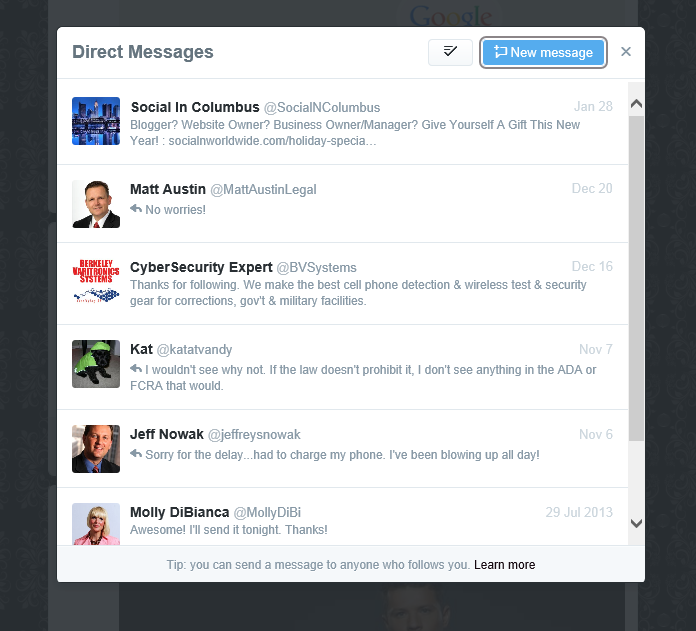 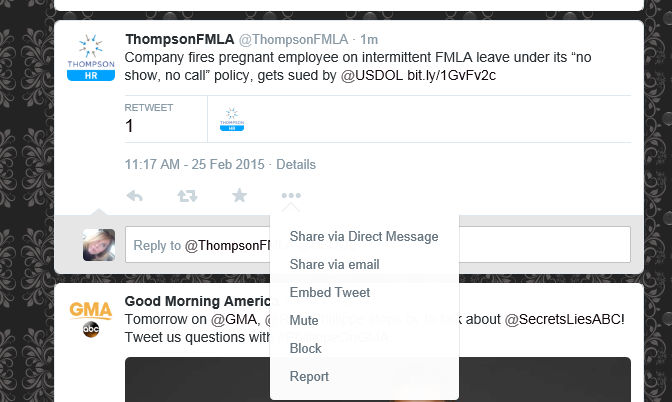 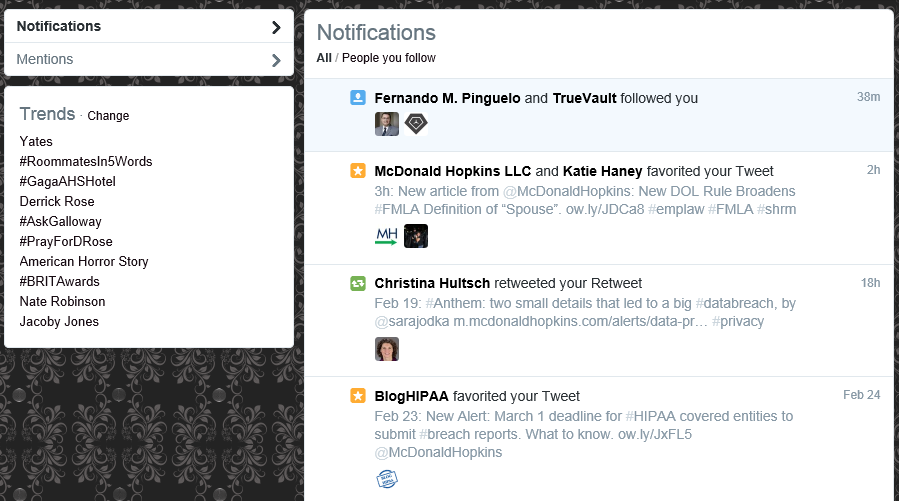 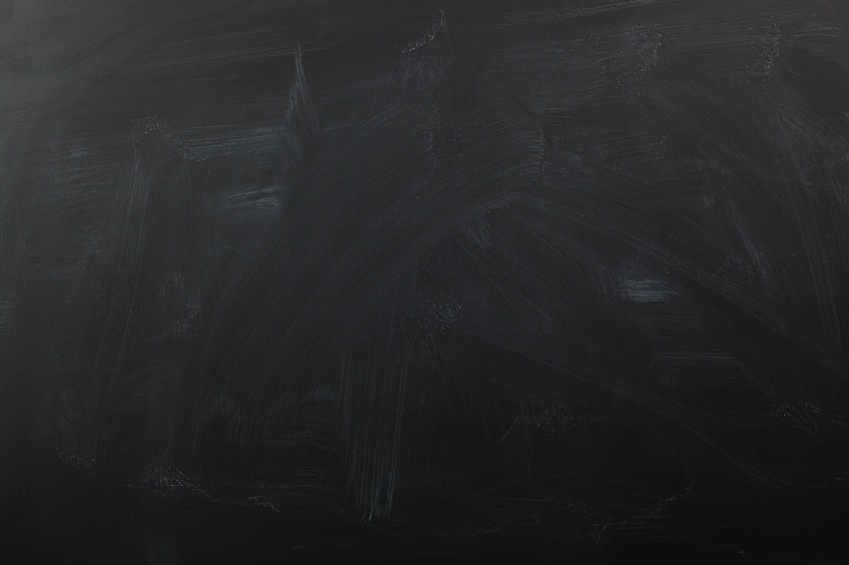 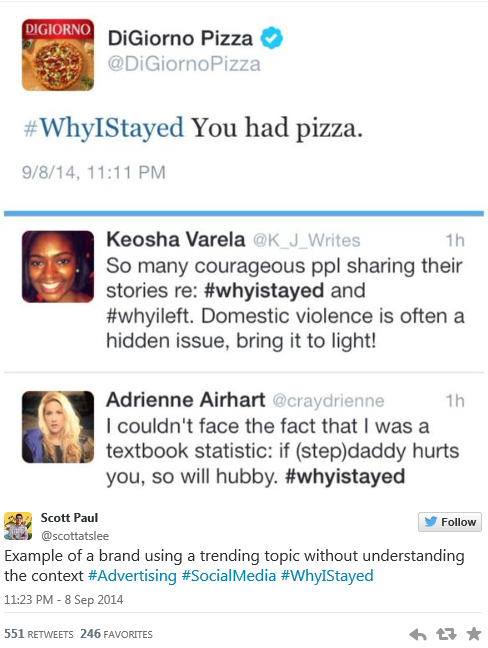 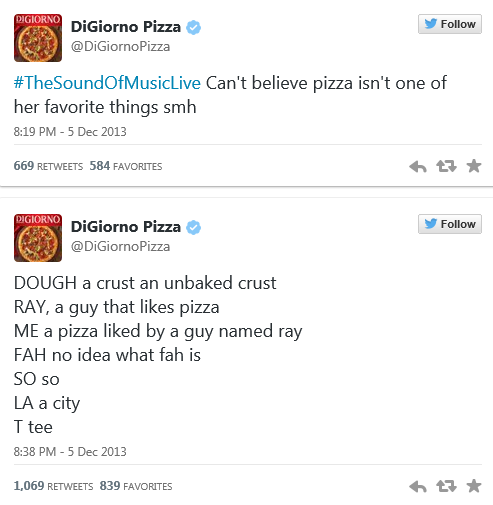 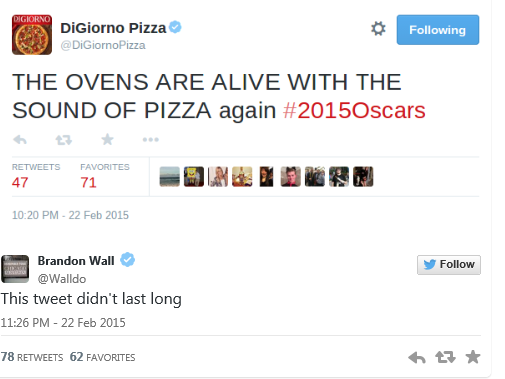 The Retweet: Proceed with Caution
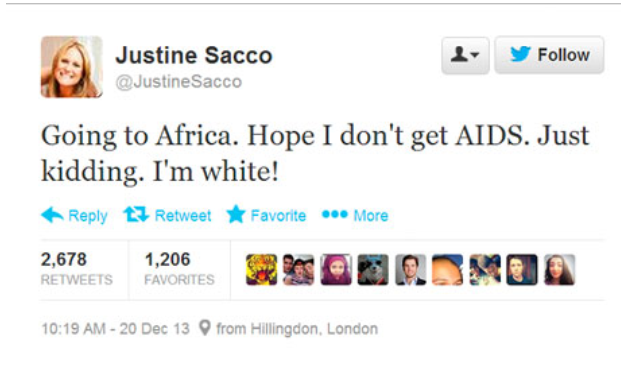 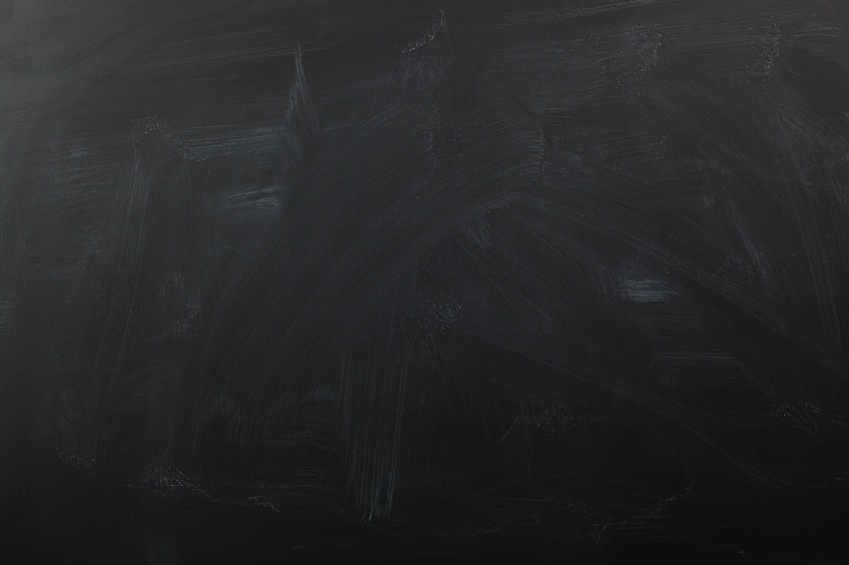 Privacy
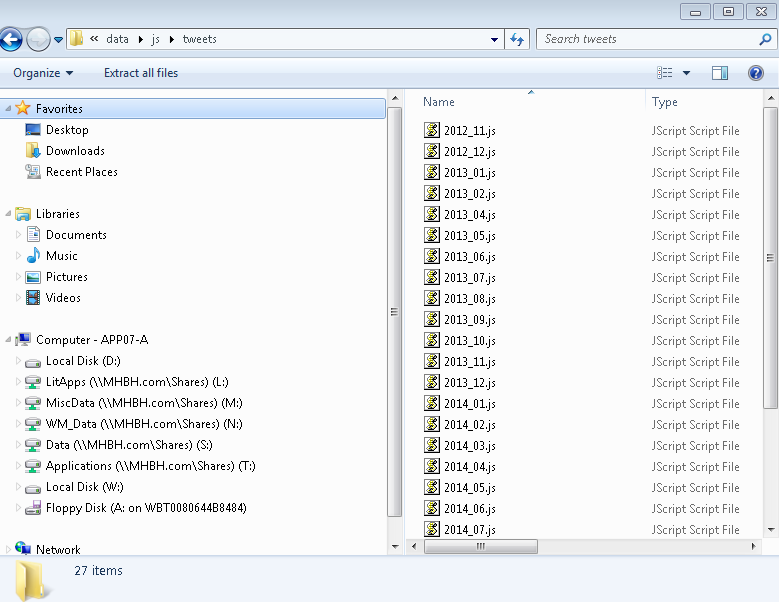 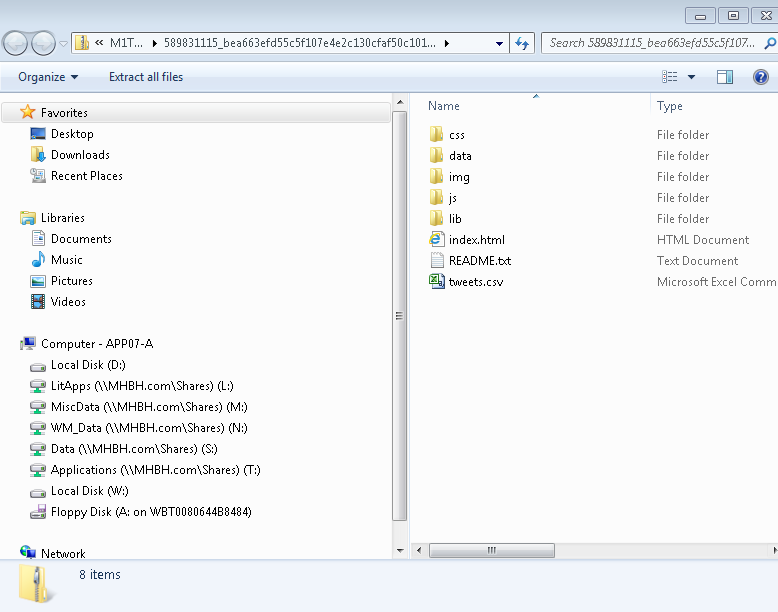 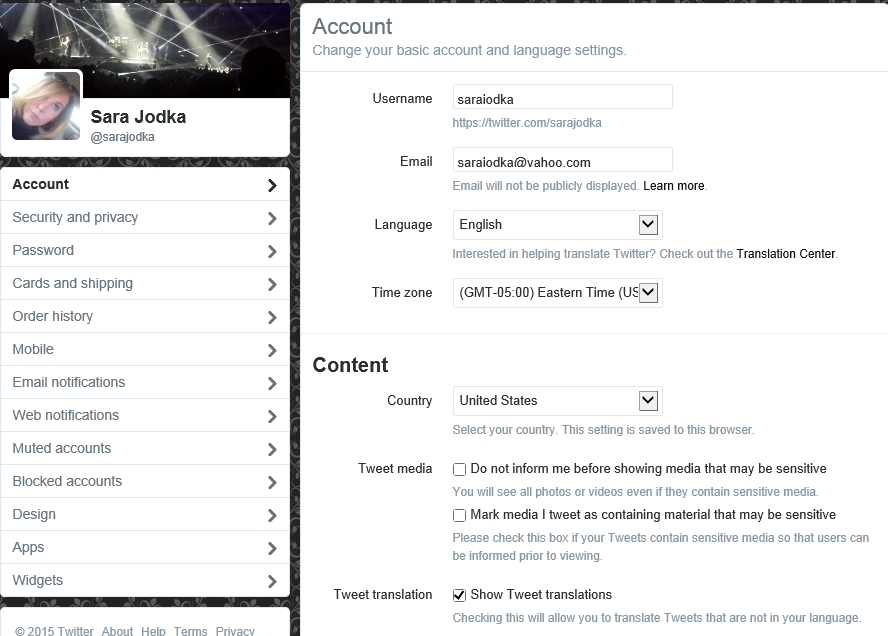 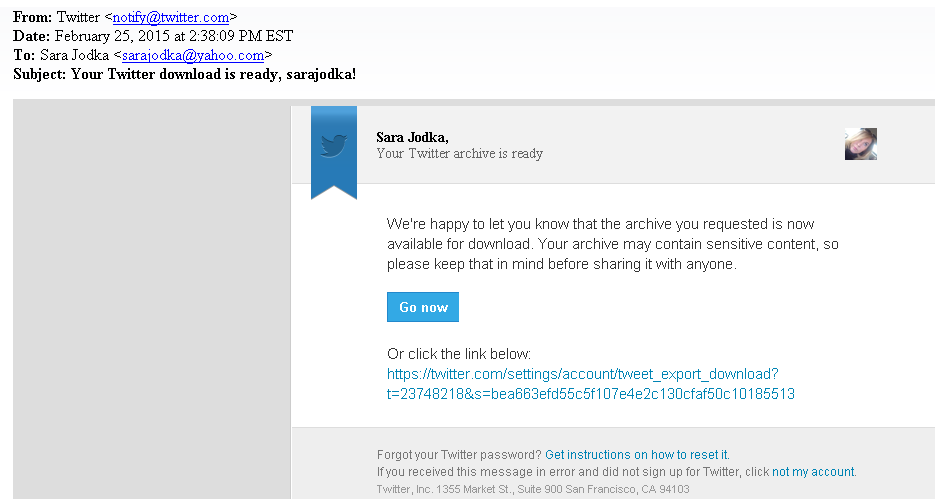 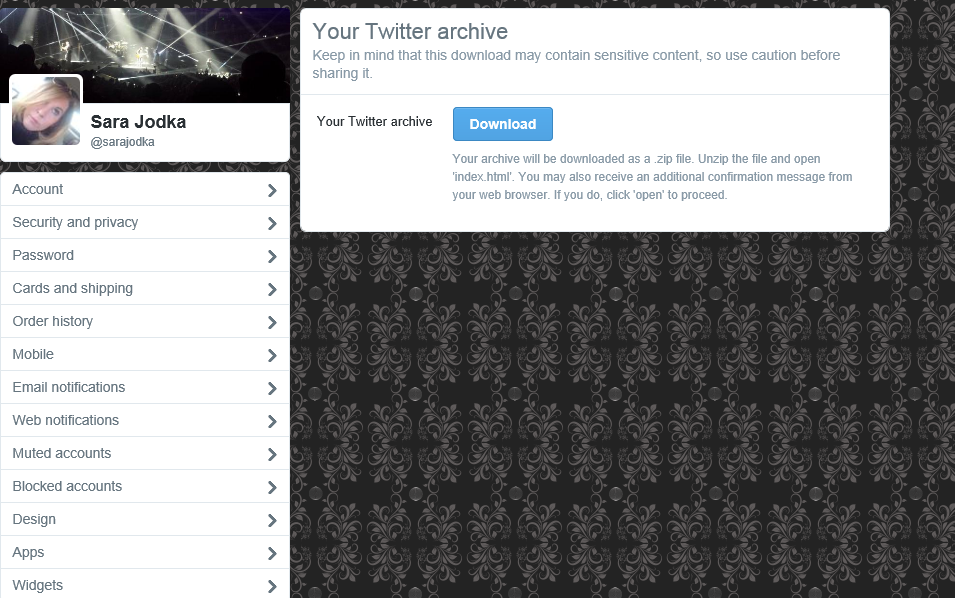 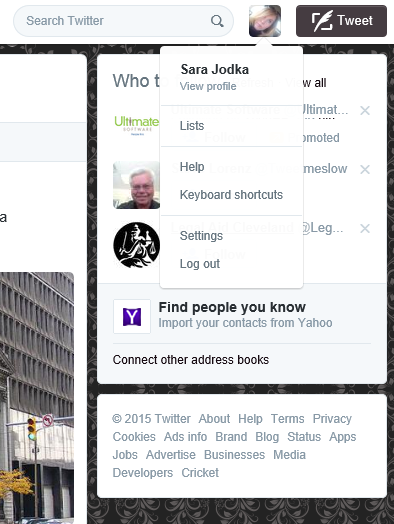 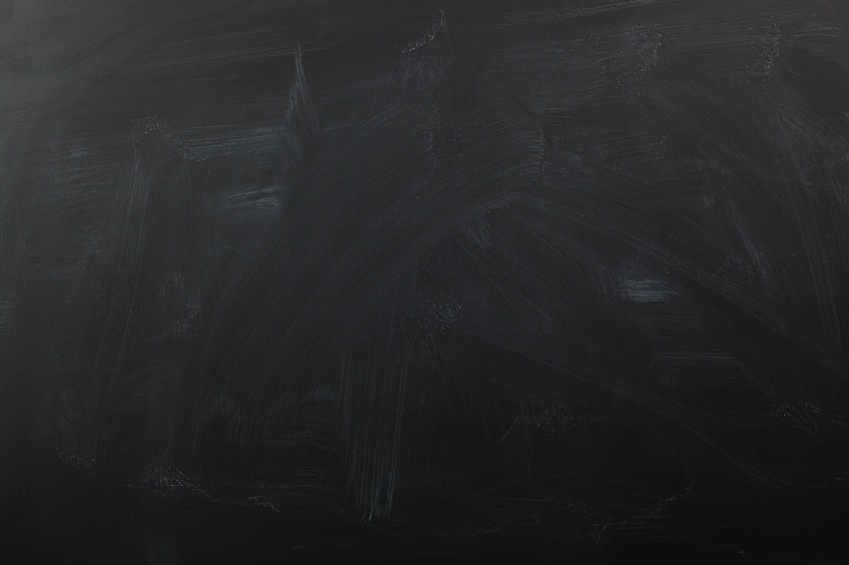 Content Extraction
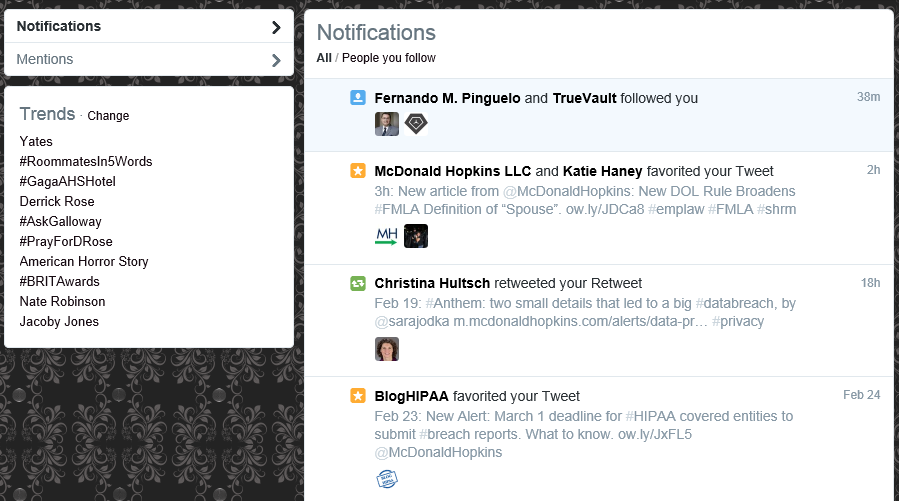 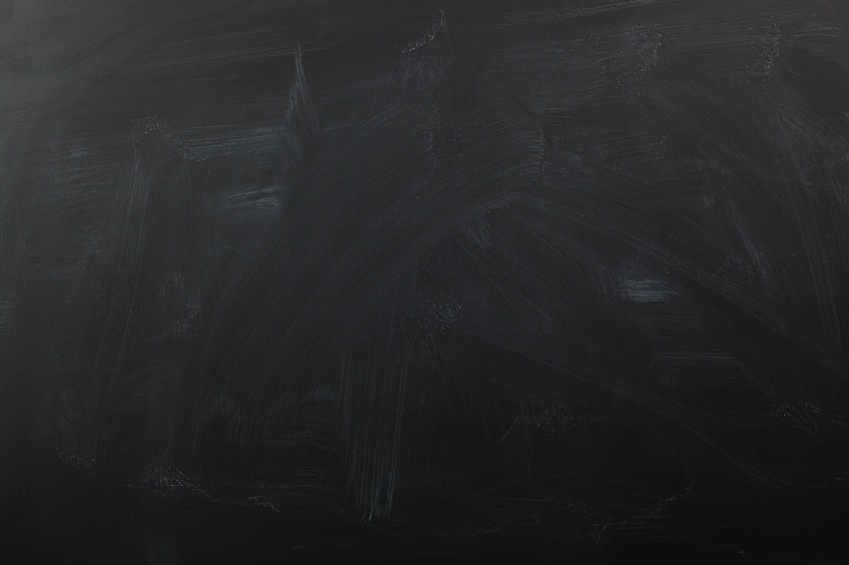 Instagram
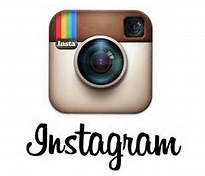 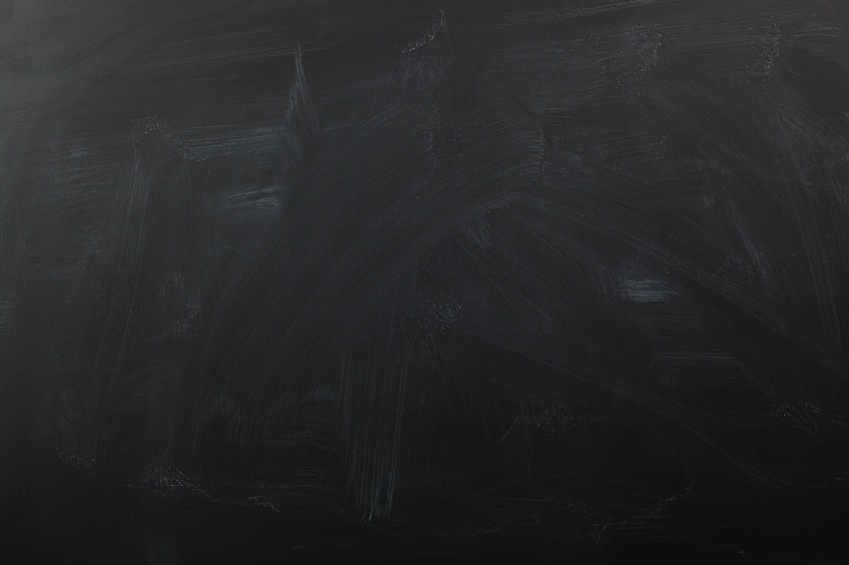 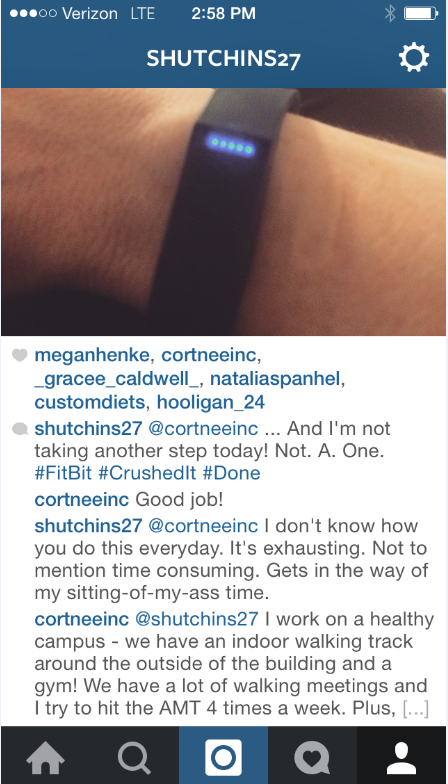 Instagram
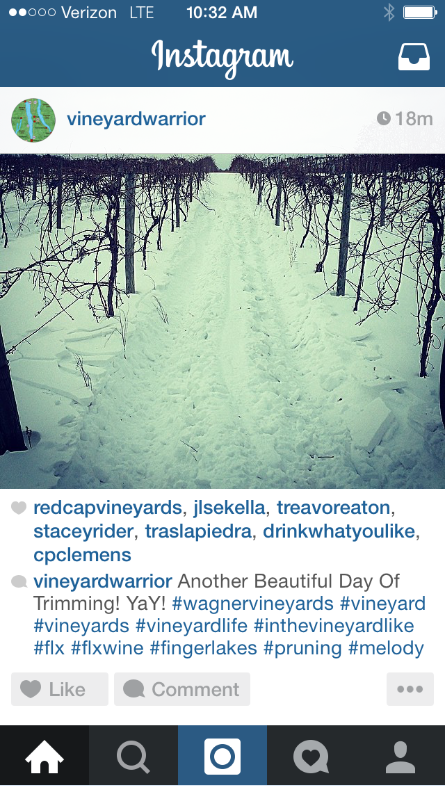 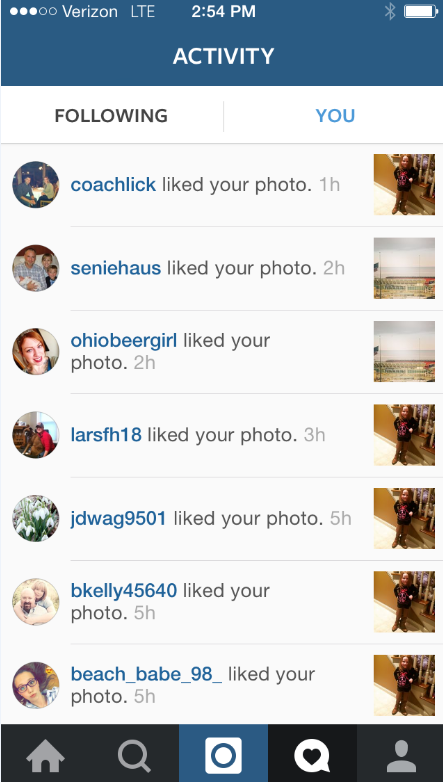 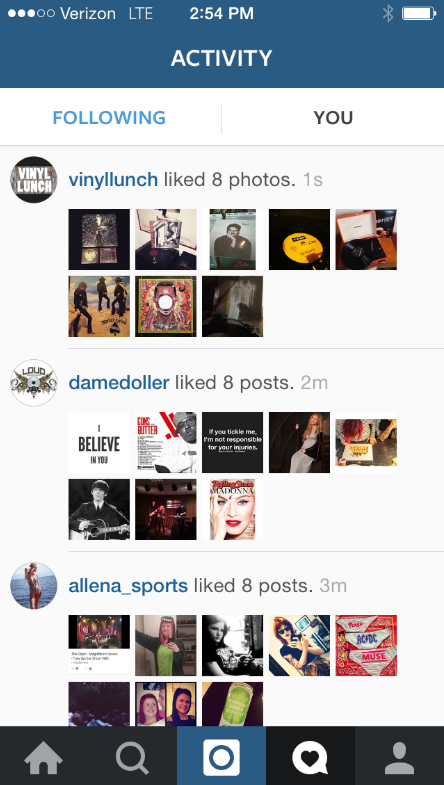 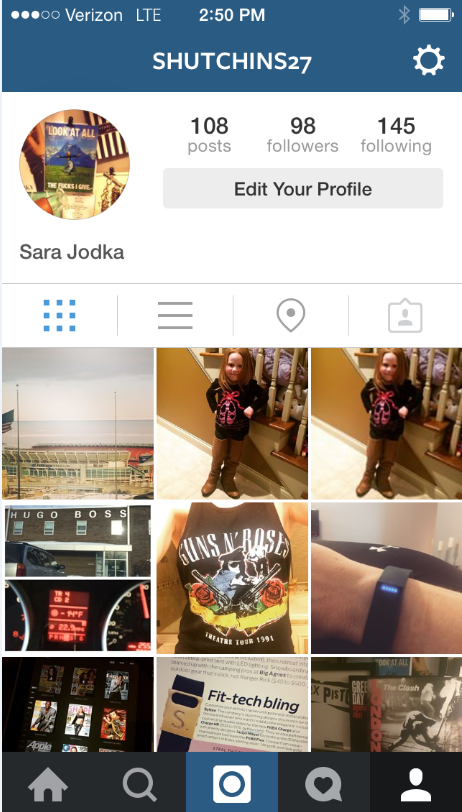 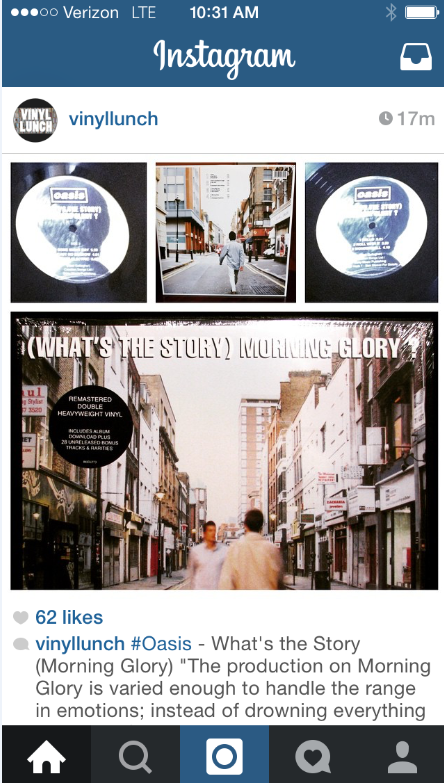 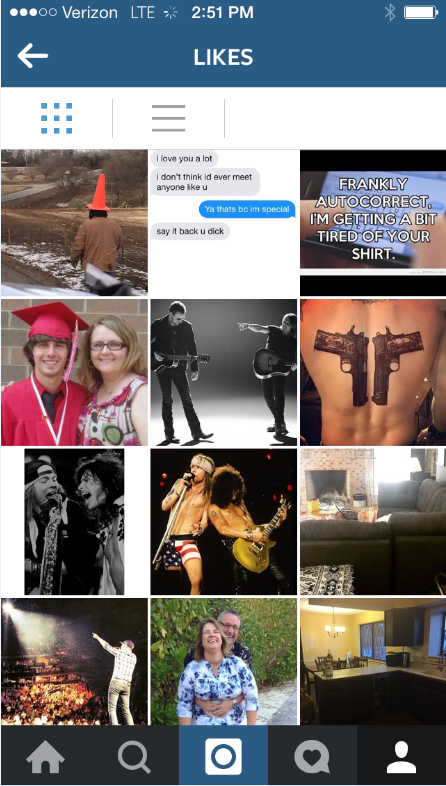 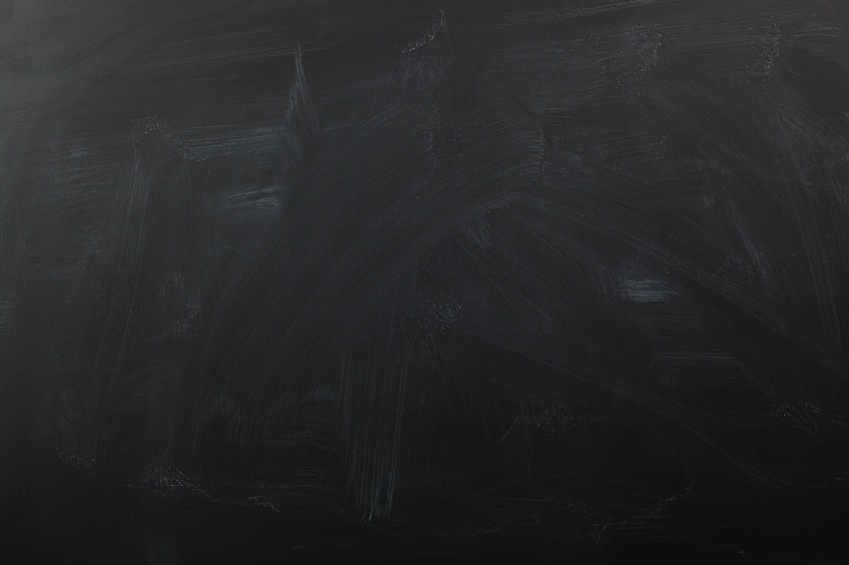 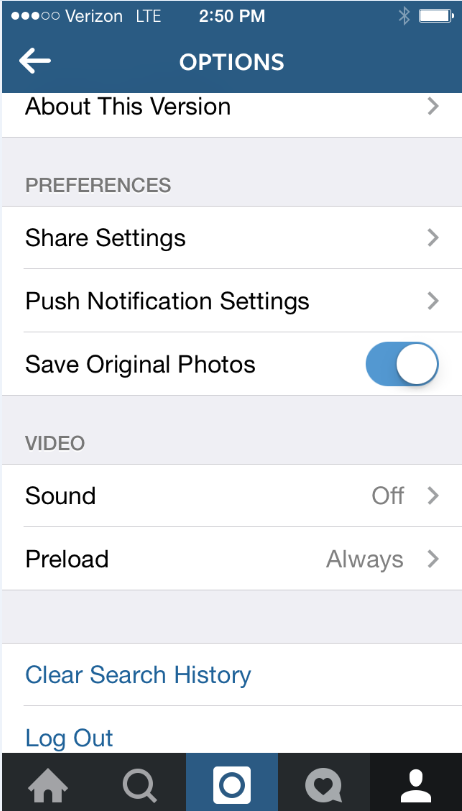 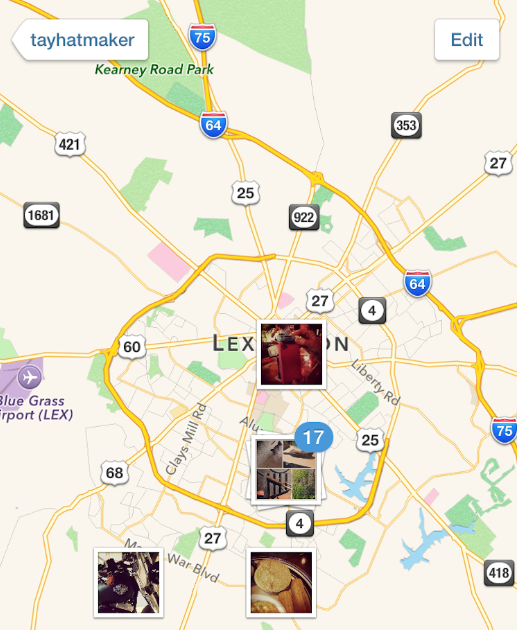 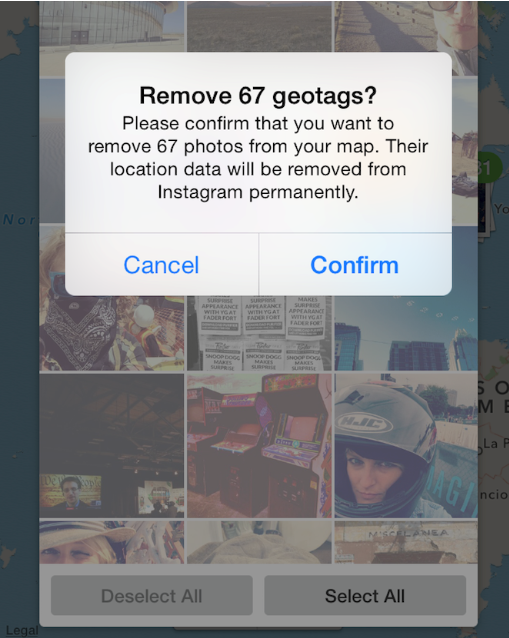 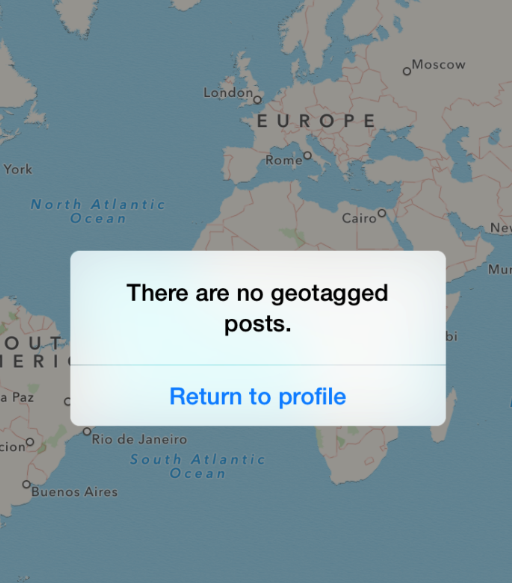 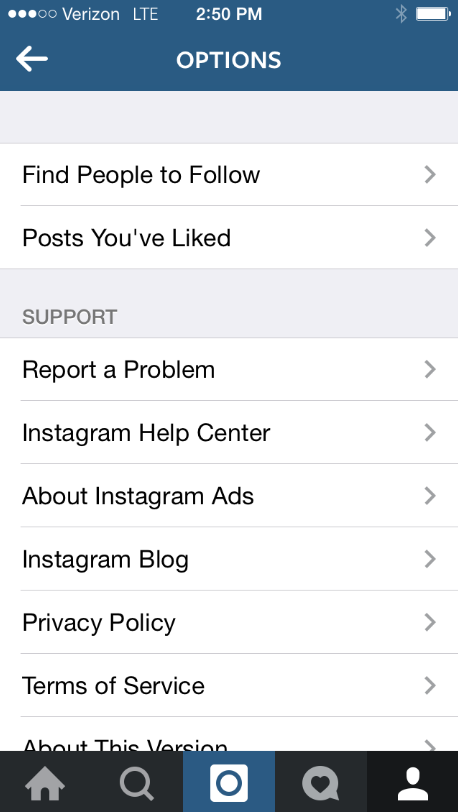 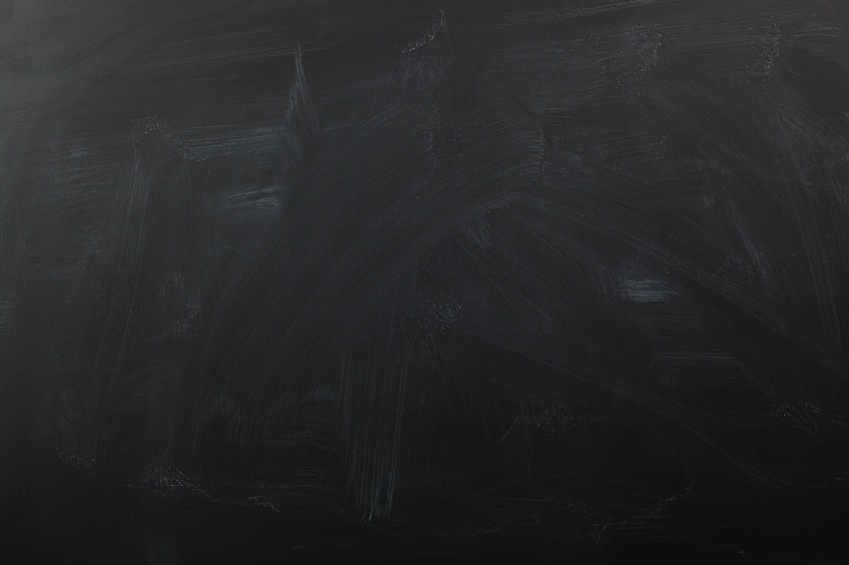 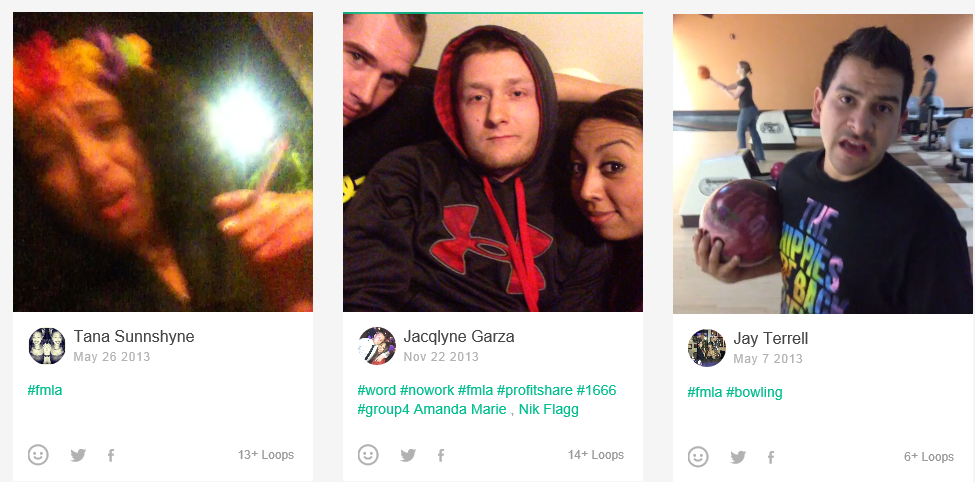 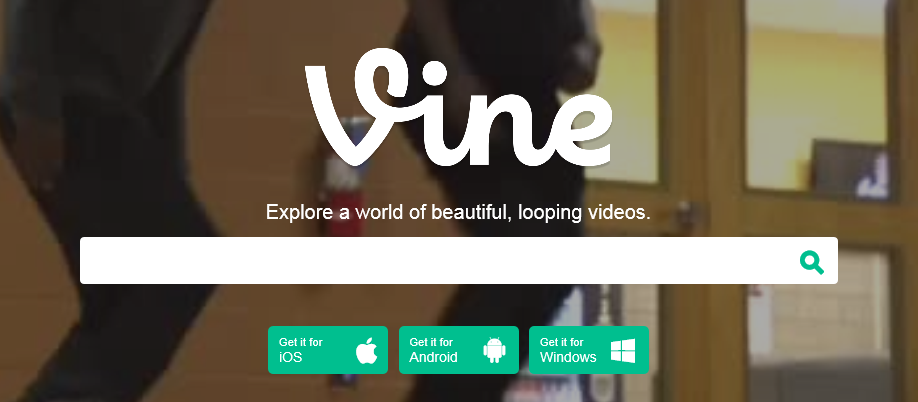 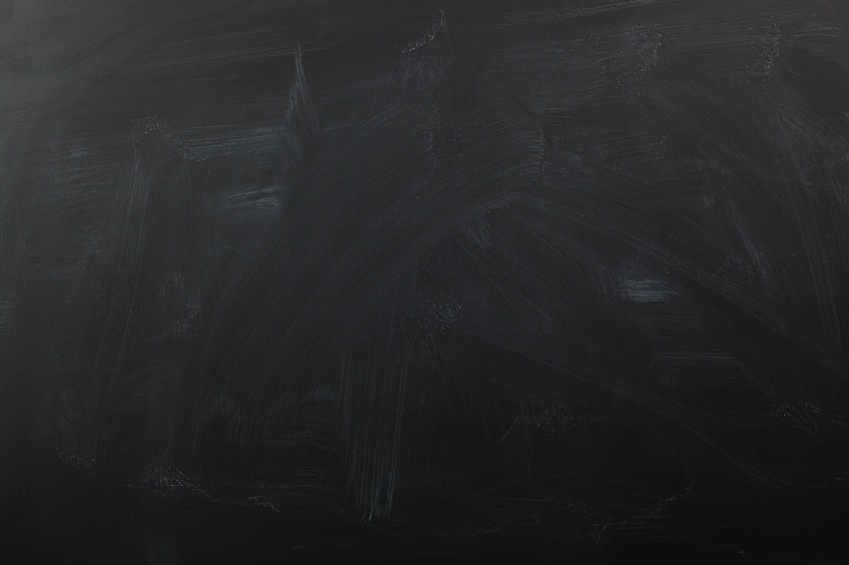 Disappearing Message Apps
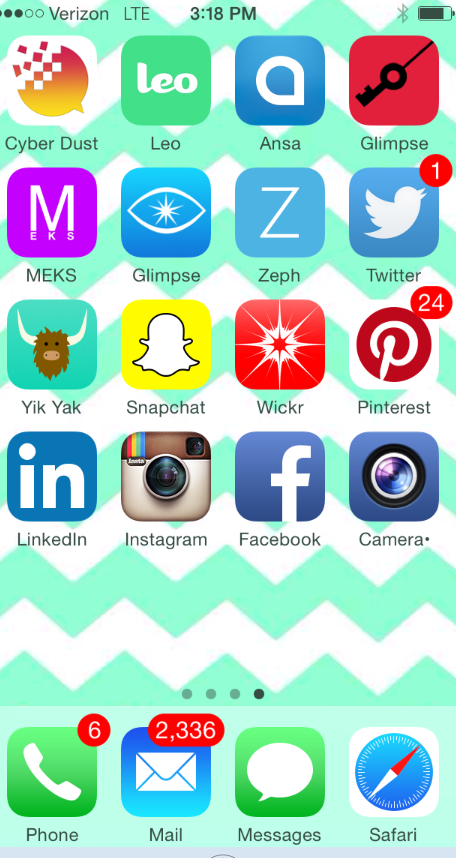 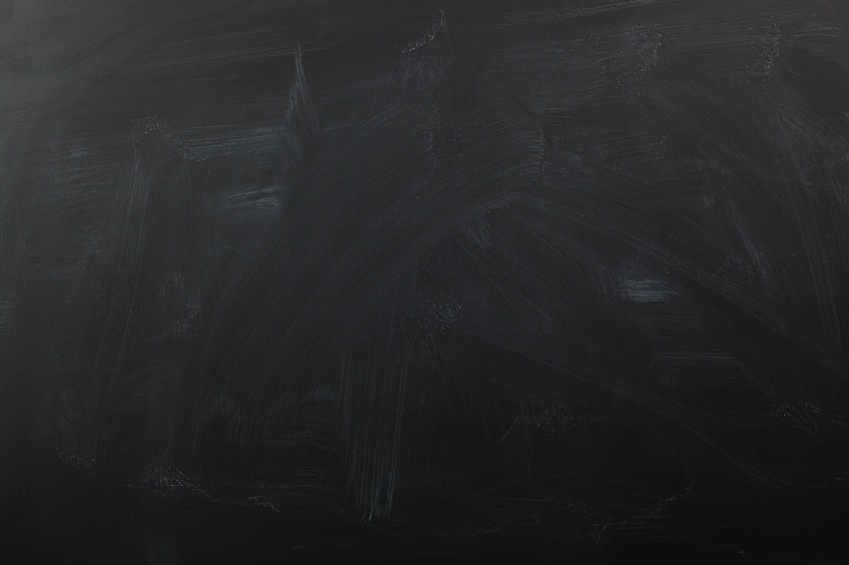 Snapchat
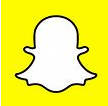 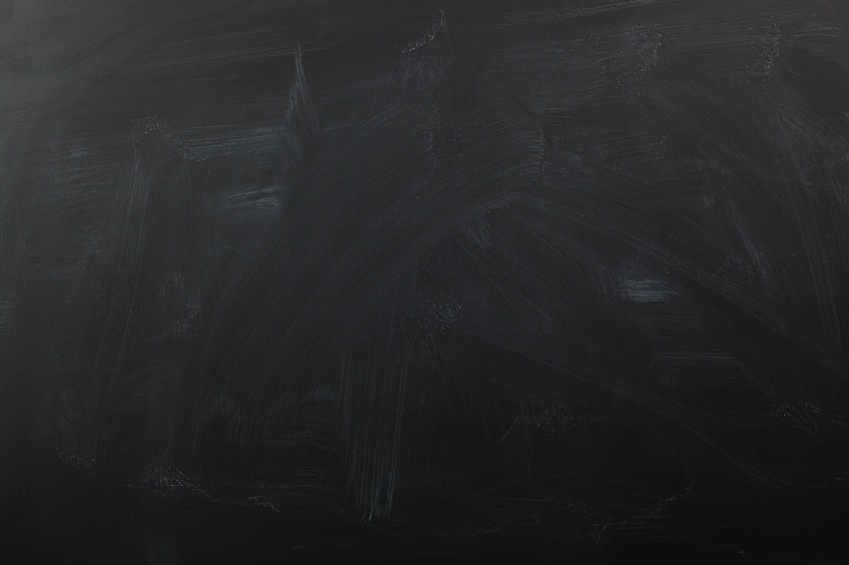 Snapchat
Founded because one of the founders sent a friend a picture and regretted it.
Users can take photos, record videos add text and drawings, and send them to a controlled list of recipients. These are called “SNAPS” .
Users set a time limit – usually seconds – for how recipients can view their SNAPS, after which they will be hidden from the recipient’s device. They are then allegedly deleted from Snapchat servers.
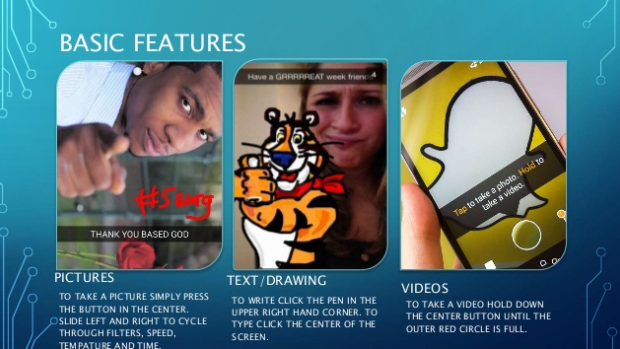 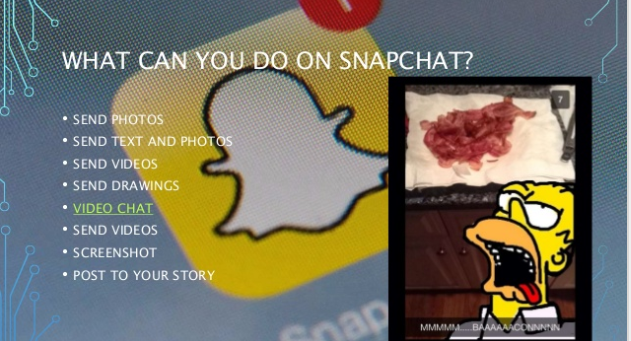 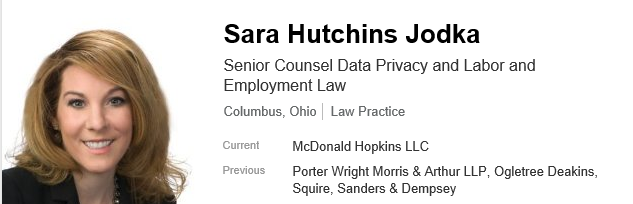 Questions
Sara H. Jodka

T: 614.484.0716
C: 216.346.7592
sjodka@mcdonaldhopkins.com
Twitter: @sarajodka